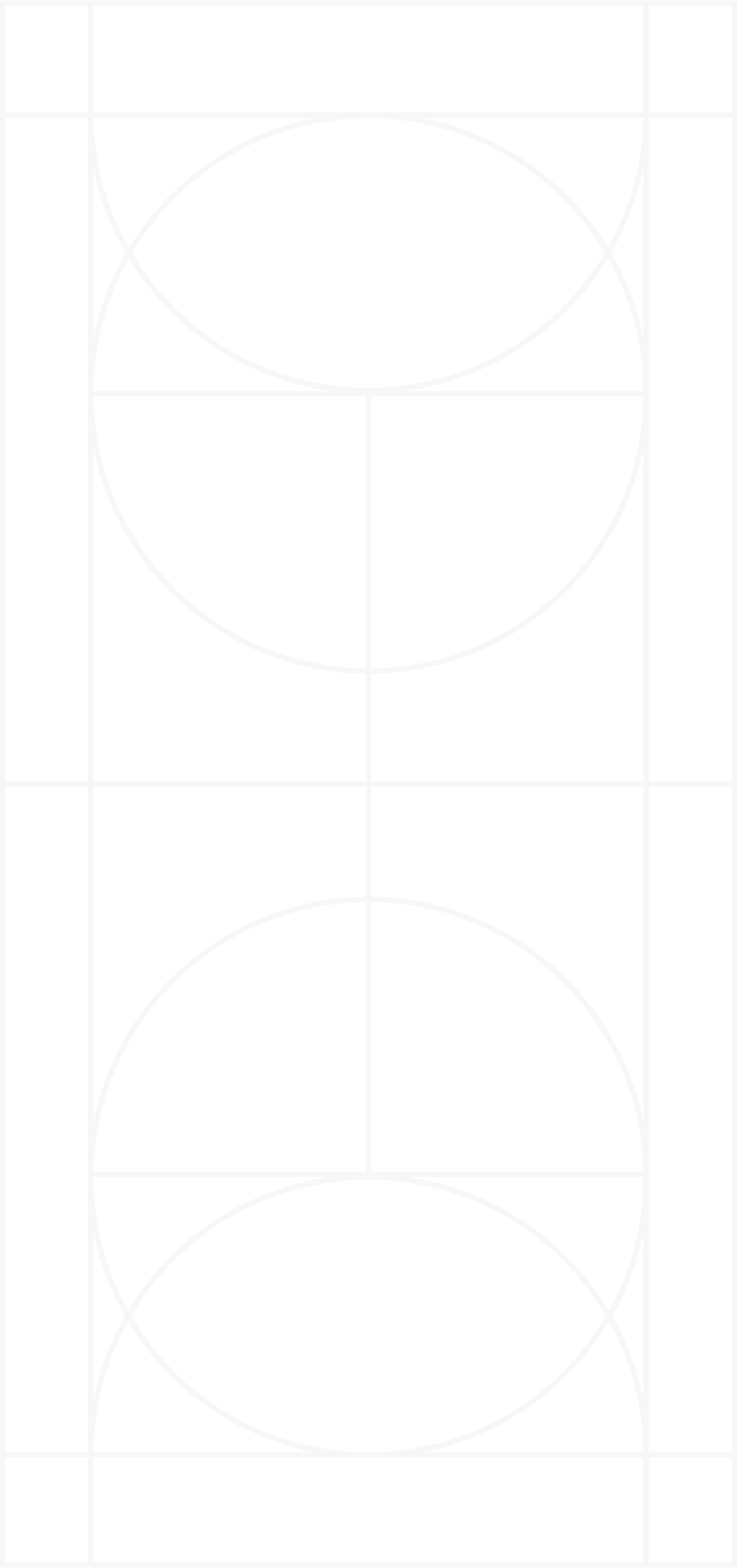 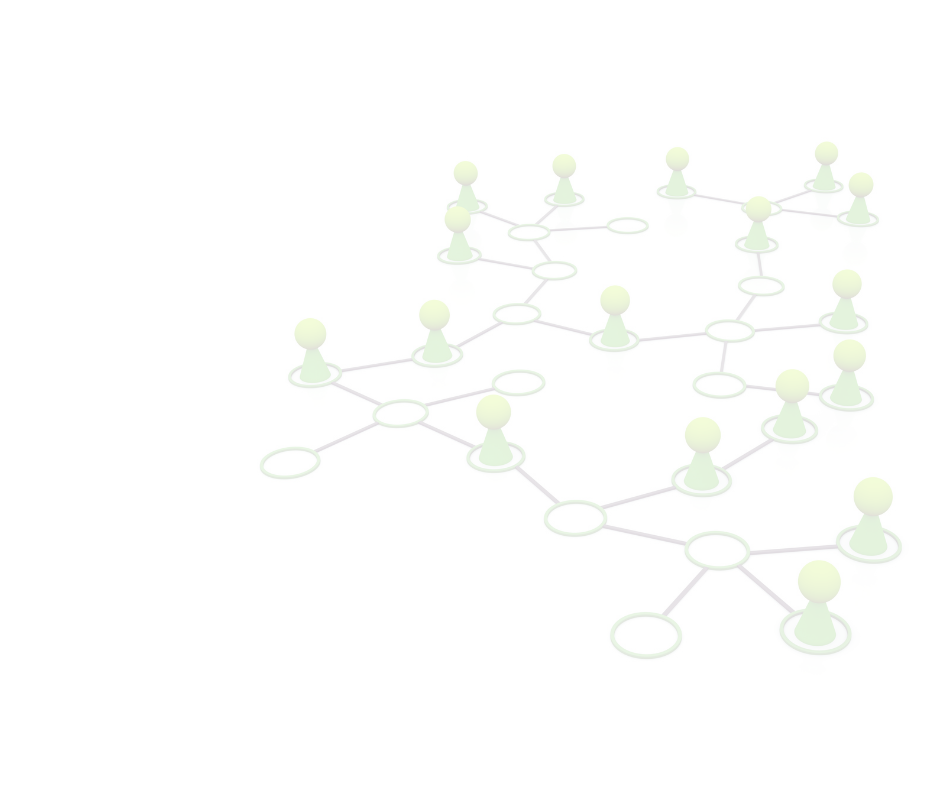 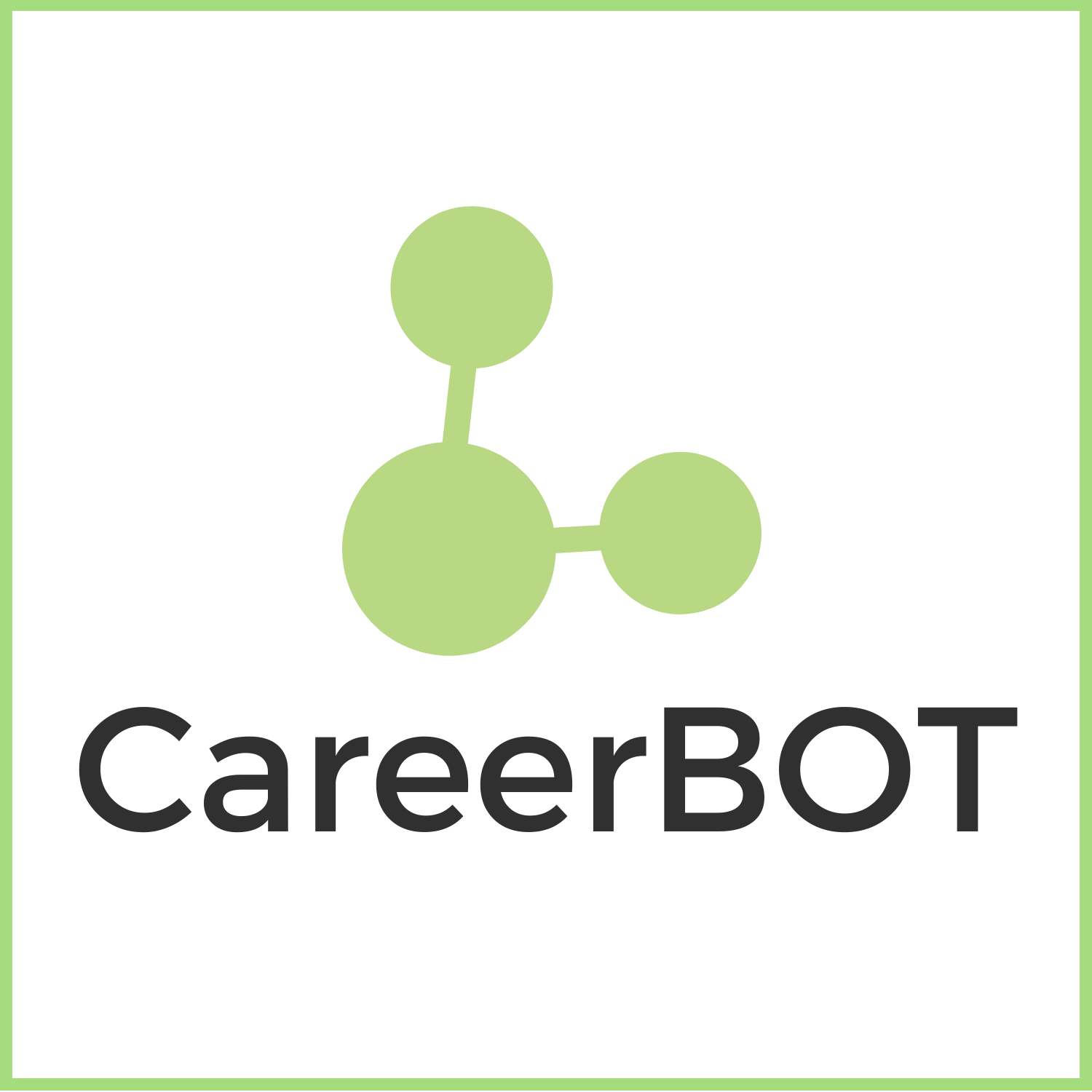 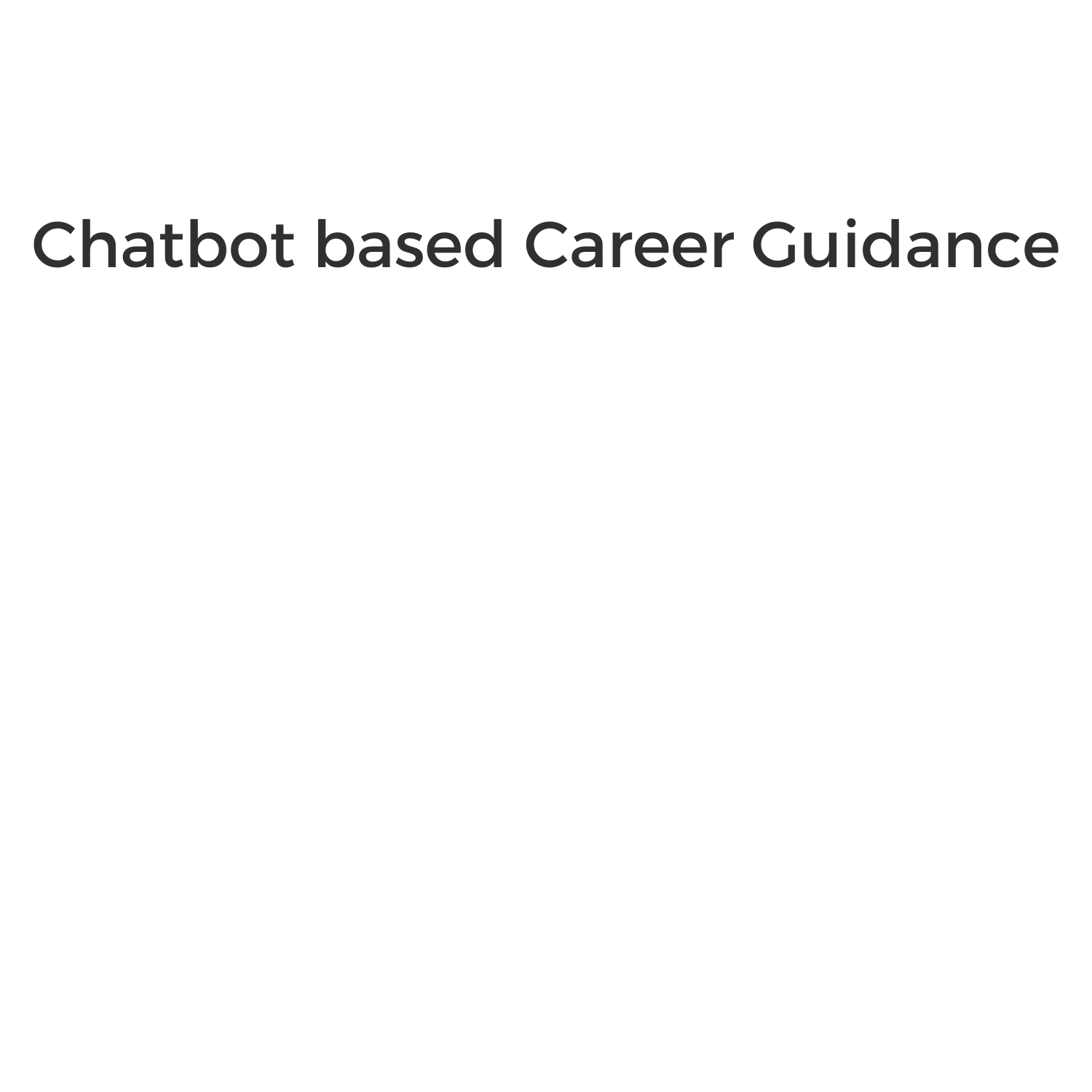 Formación semipresencial de CareerBOT
Módulo 5: Transferencia a la práctica, documentación y reflexión
Financiado por la Unión Europea. No obstante, las opiniones y puntos de vista expresados son exclusivamente los de su(s) autor(es) y no reflejan necesariamente los de la Unión Europea ni los de OeAD-GmbH. Ni la Unión Europea ni la autoridad que concede la subvención pueden ser consideradas responsables de los mismos.
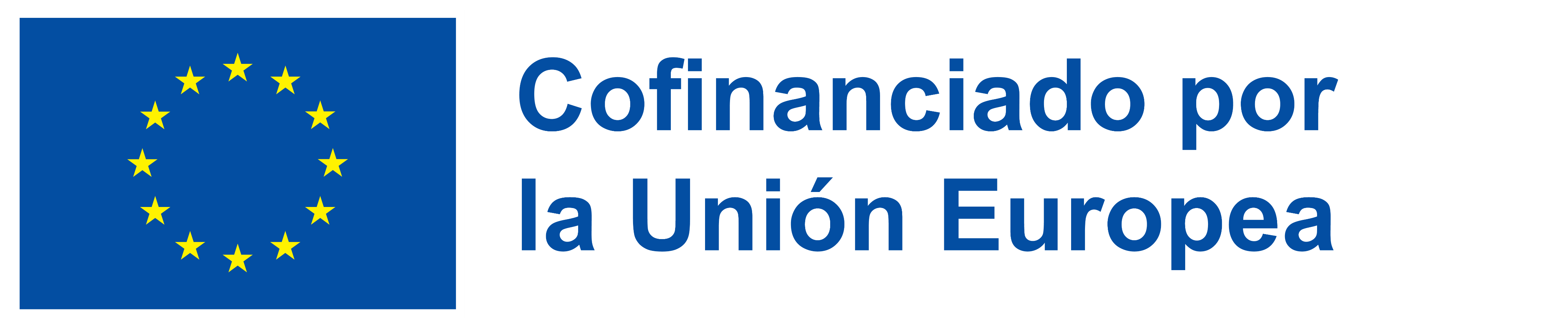 CONTENIDO DEL MÓDULO
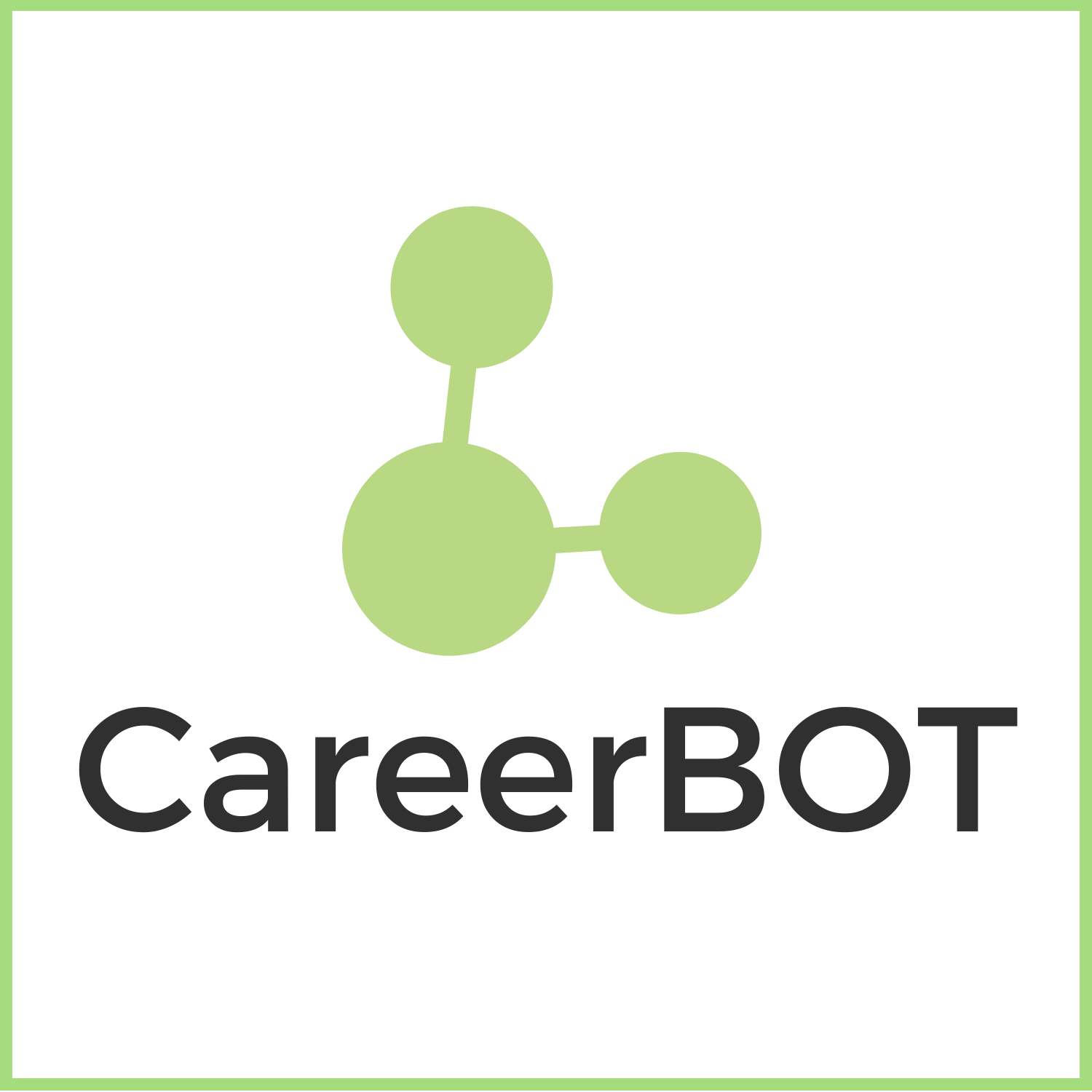 El módulo 5 consta de 6 unidades didácticas con este contenido:
Unidad didáctica 1 - Acuerdo de aprendizaje y por qué es importante
¿Qué es el acuerdo de aprendizaje?
Introducción al proceso de formación, incluyendo el diario de reflexión de la formación 

Unidad didáctica 2: Transferencia a la práctica: evolución de los enfoques de orientación laboral
Contexto 
CareerBot en un contexto local

Unidad didáctica 3: Transferencia a la práctica: antes de una sesión de orientación - experiencia de prueba con usuarios/as
Financiado por la Unión Europea. No obstante, las opiniones y puntos de vista expresados son exclusivamente los de su(s) autor(es) y no reflejan necesariamente los de la Unión Europea ni los de OeAD-GmbH. Ni la Unión Europea ni la autoridad que concede la subvención pueden ser consideradas responsables de los mismos
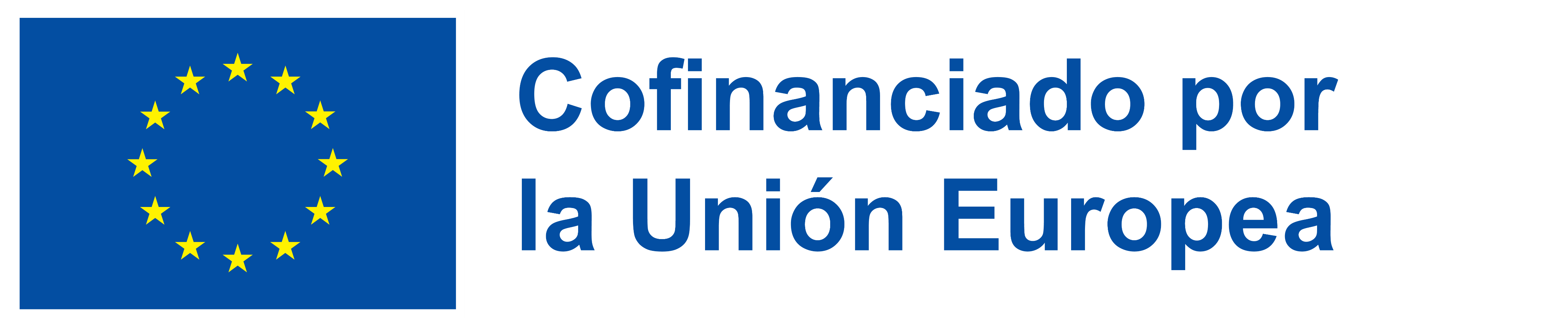 AGENDA
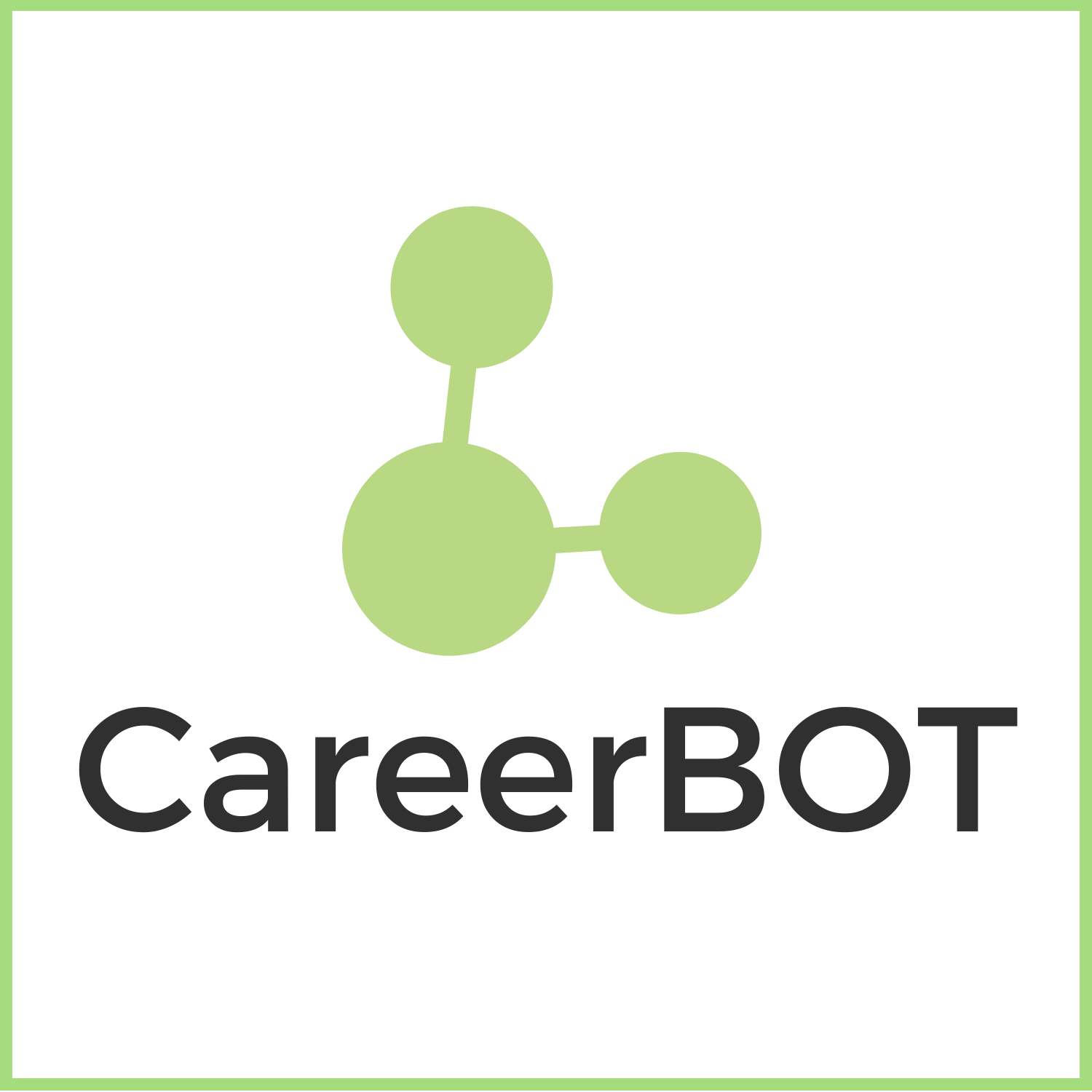 El módulo 5 consta de 6 unidades didácticas con este contenido (continuación.):
Unidad didáctica 4: Transferencia a la práctica: uso de una metodología CareerBot durante y después de una sesión de orientación
Unidad didáctica 5: Transferencia a la práctica: soluciones digitales y una metodología CareerBot
Unidad didáctica 6: Documentación y reflexión
Financiado por la Unión Europea. No obstante, las opiniones y puntos de vista expresados son exclusivamente los de su(s) autor(es) y no reflejan necesariamente los de la Unión Europea ni los de OeAD-GmbH. Ni la Unión Europea ni la autoridad que concede la subvención pueden ser consideradas responsables de los mismos
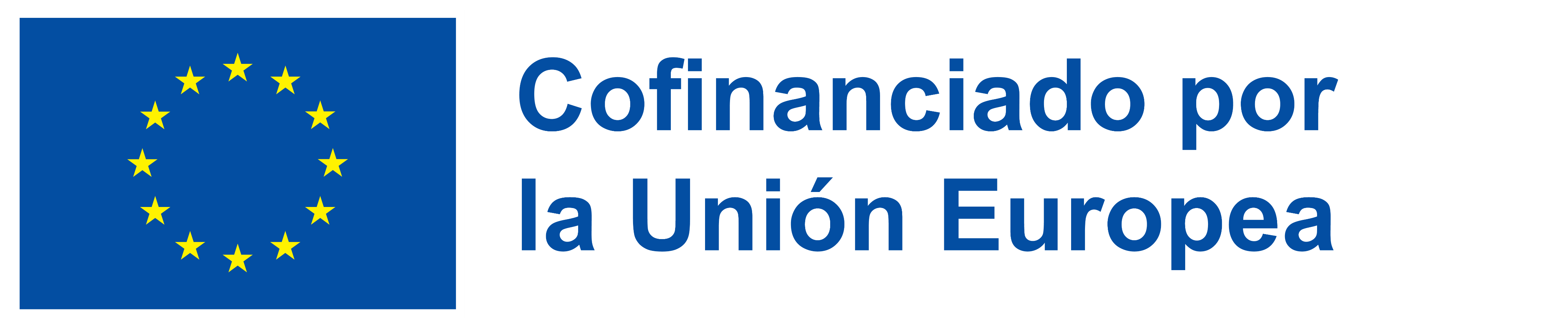 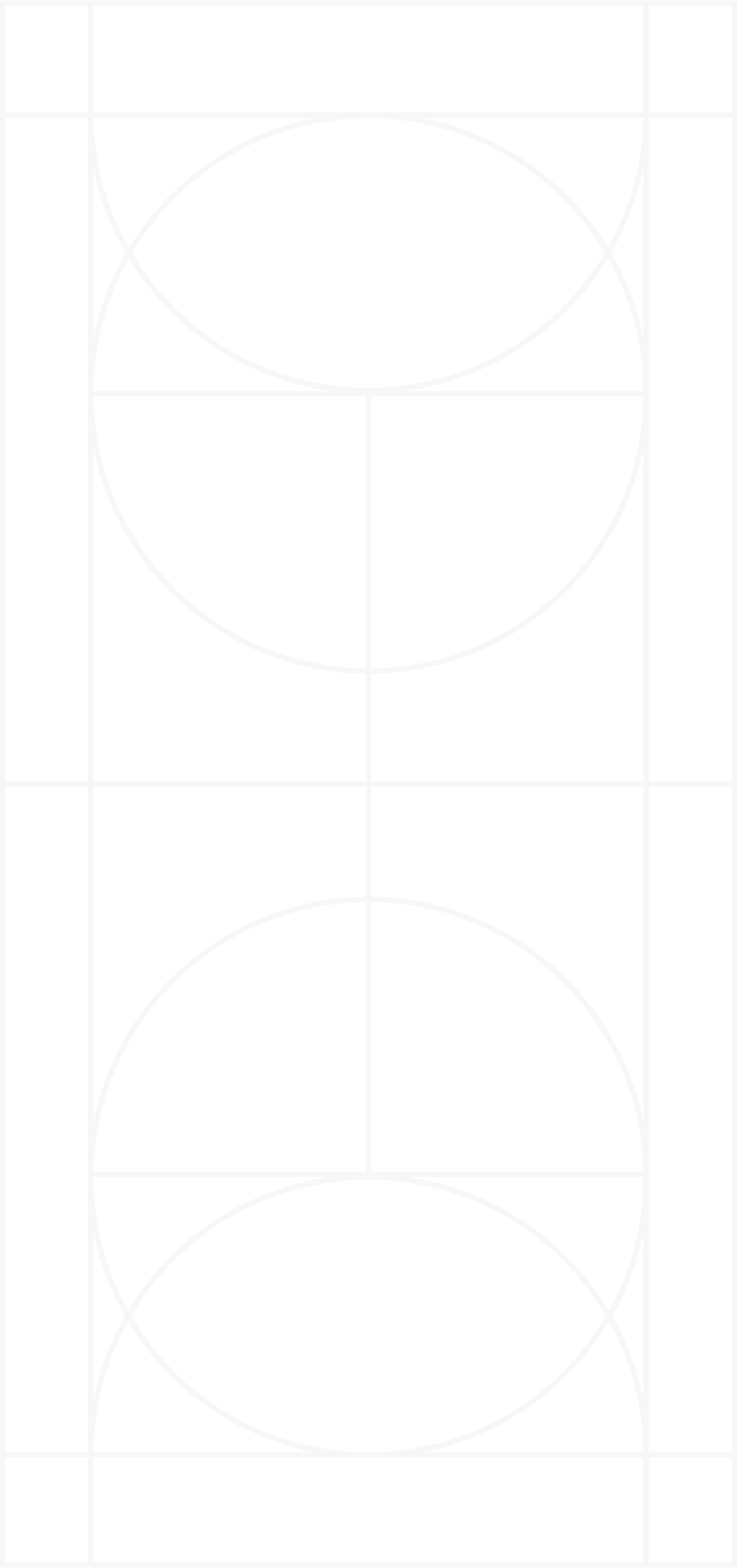 Unidad didáctica 1
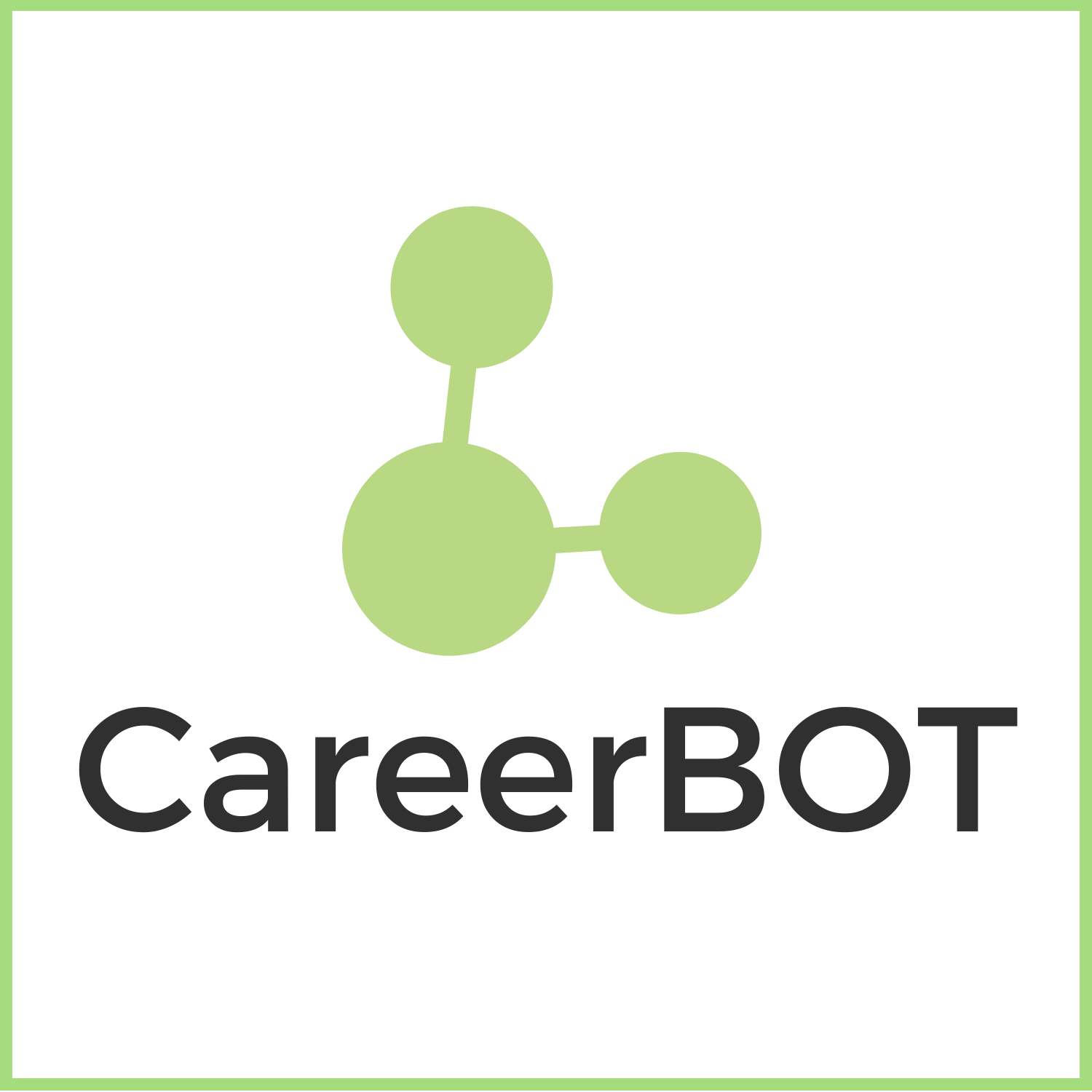 Exploremos la Unidad 1:
Acuerdo de aprendizaje y por qué es importante
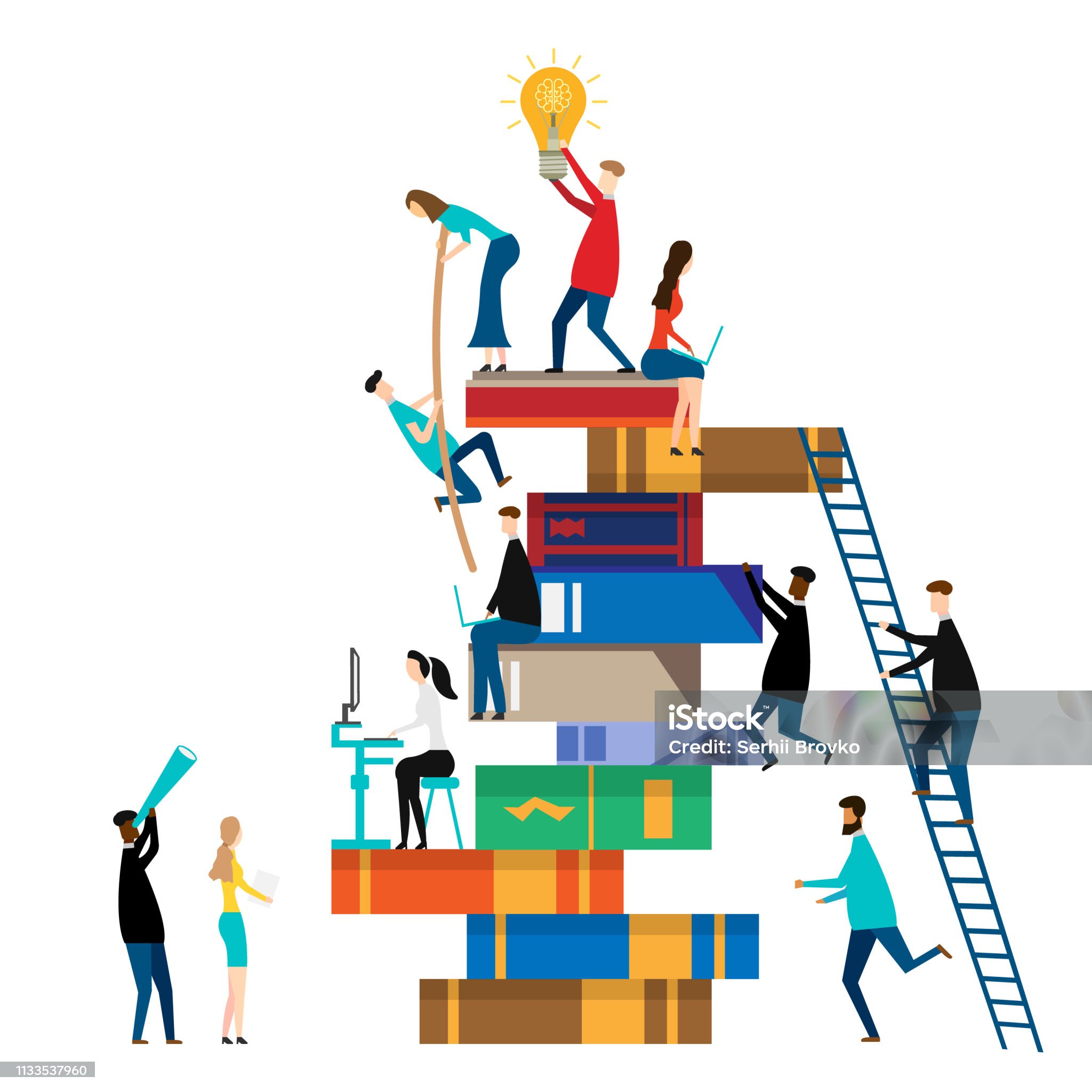 para saber más sobre el acuerdo de aprendizaje y la introducción al diario de reflexión sobre la formación
Financiado por la Unión Europea. No obstante, las opiniones y puntos de vista expresados son exclusivamente los de su(s) autor(es) y no reflejan necesariamente los de la Unión Europea ni los de OeAD-GmbH. Ni la Unión Europea ni la autoridad que concede la subvención pueden ser consideradas responsables de los mismos
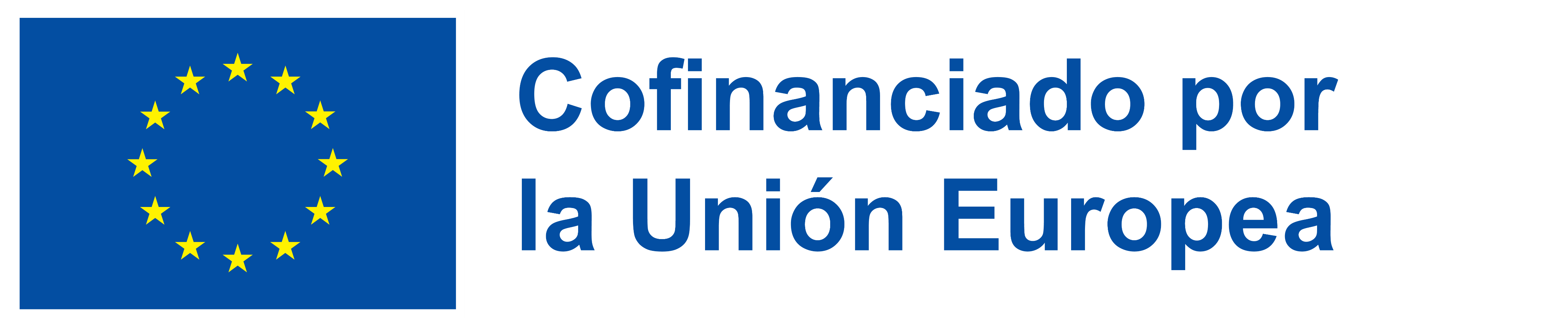 U1: Resultados de aprendizaje
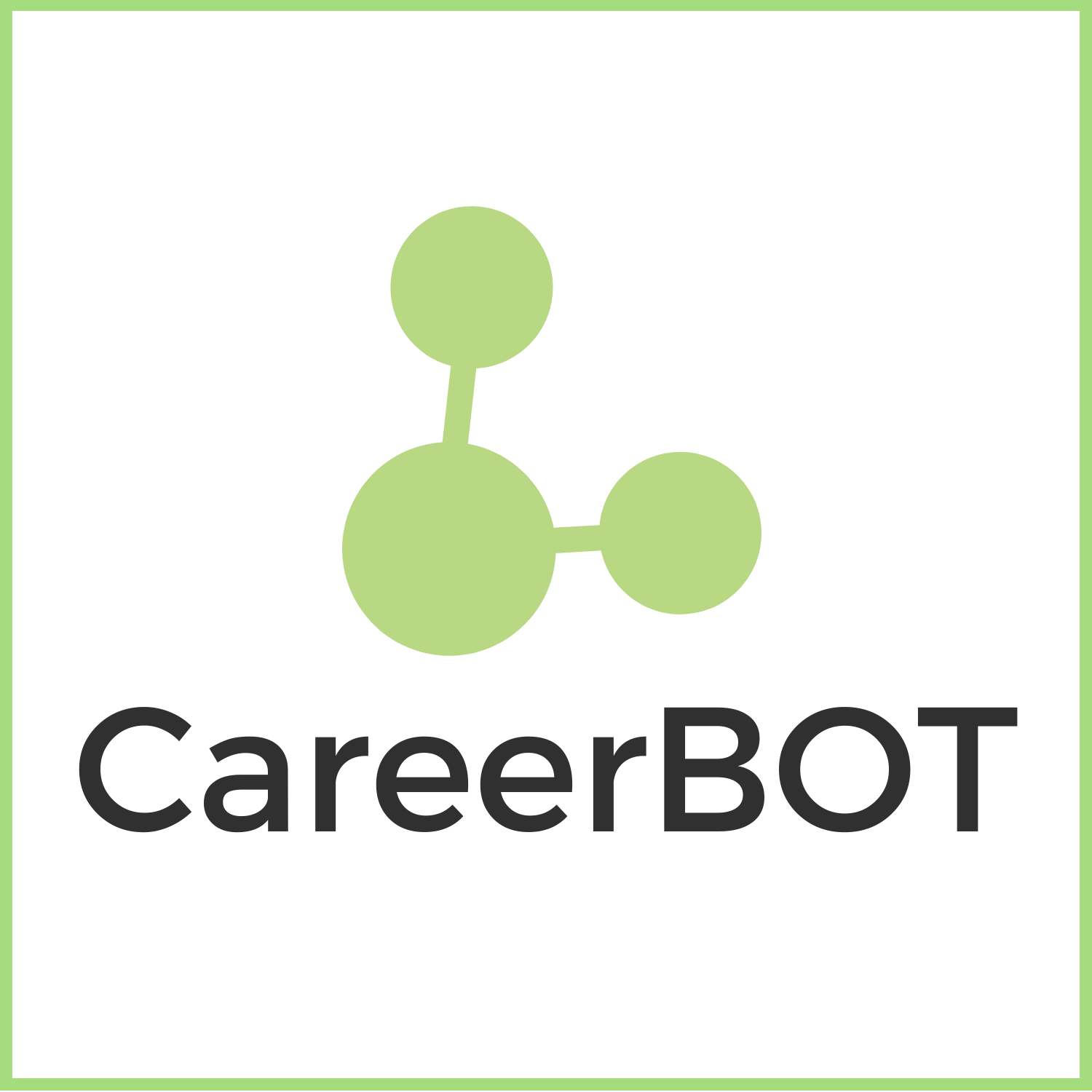 El proceso de formación comienza con la definición del acuerdo de aprendizaje, que aclara las cualificaciones previas y la motivación individual del alumnado o del/de la profesional.
Al completar esta unidad aprenderá:
Qué es un acuerdo de aprendizaje y los criterios necesarios para completar el acuerdo de aprendizaje del proceso de formación CareerBot
La importancia de un acuerdo de aprendizaje dentro de este proceso de formación
Cómo está diseñado el proceso de formación CareerBot y los requisitos, incluida la cumplimentación de un diario de reflexión sobre la formación
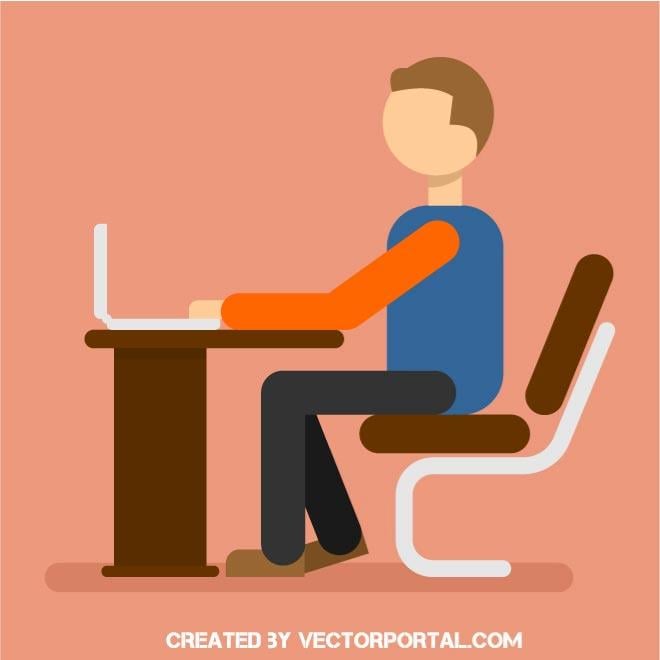 Financiado por la Unión Europea. No obstante, las opiniones y puntos de vista expresados son exclusivamente los de su(s) autor(es) y no reflejan necesariamente los de la Unión Europea ni los de OeAD-GmbH. Ni la Unión Europea ni la autoridad que concede la subvención pueden ser consideradas responsables de los mismos
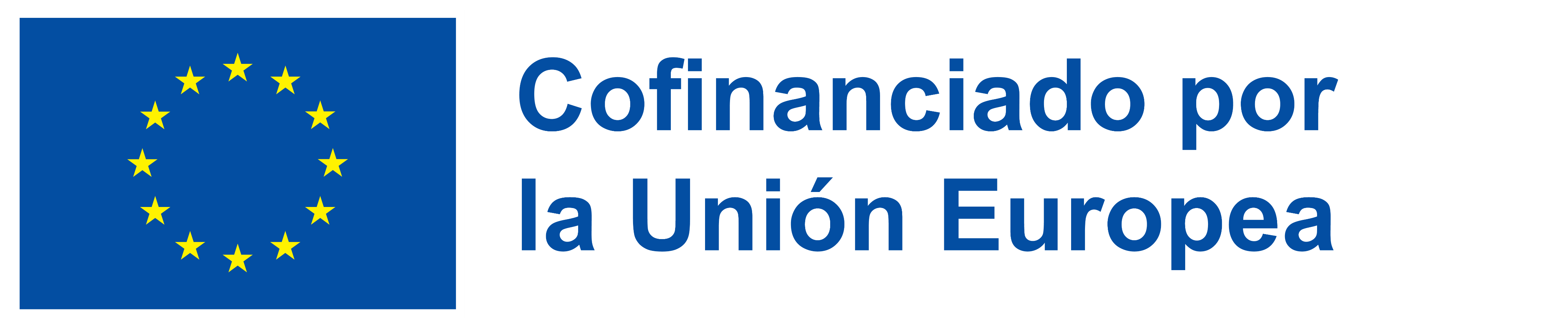 U1: Acuerdo de aprendizaje y por qué es importante
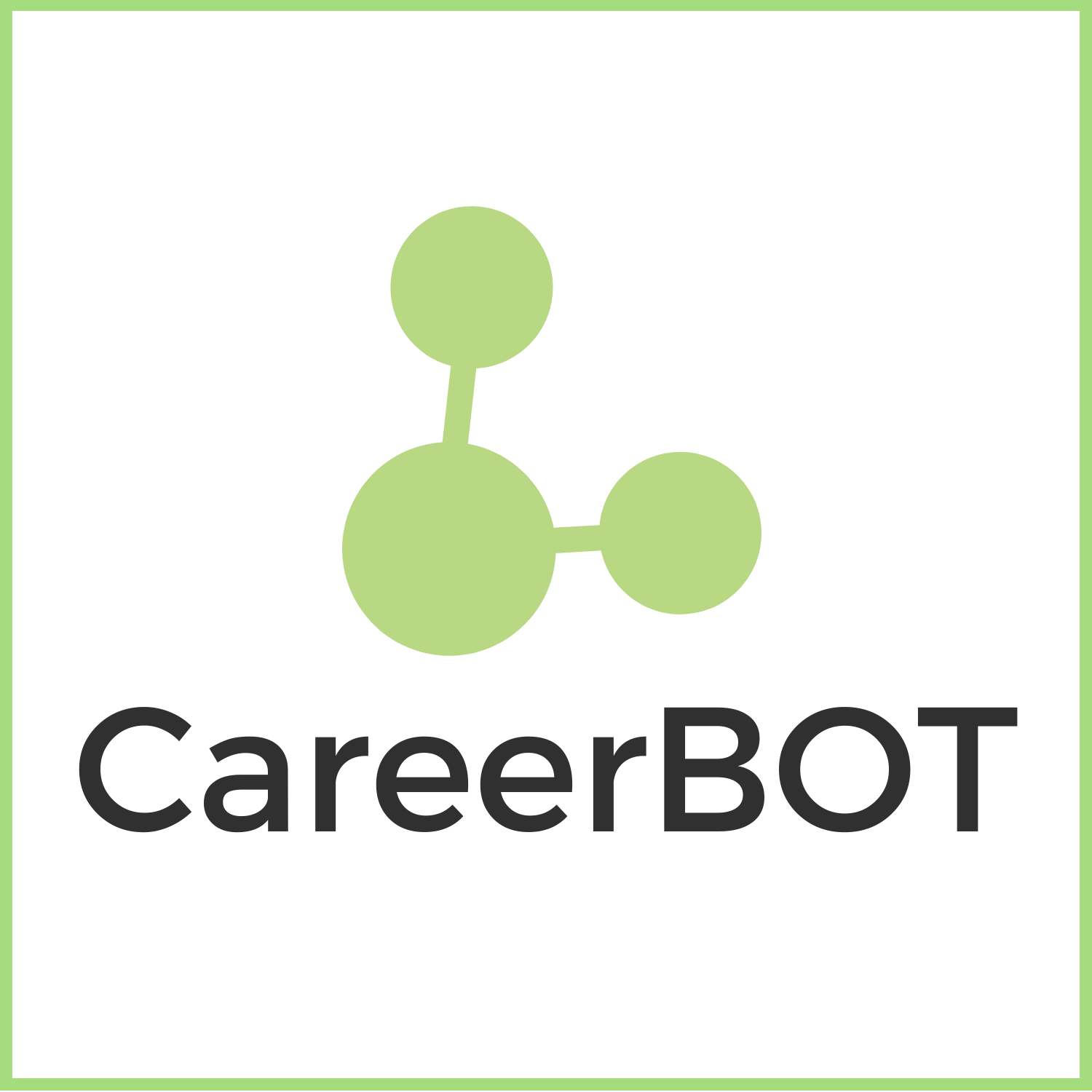 Paso 1: El acuerdo de aprendizaje
El acuerdo de aprendizaje es un modelo de documento que deben cumplimentar todos/as los/as profesionales de la orientación profesional antes de la formación CareerBot, y en él se describen los datos personales del profesional y del proveedor de la formación, incluidos los datos del personal formador o facilitador.
El acuerdo de aprendizaje es el paso 1 de la formación CareerBot y debe:
Estar firmado por la organización que imparte la formación y por el/la profesional.
Describir las cualificaciones previas del alumnado (profesionales).
Enumerar las competencias que adquirirán los/as profesionales.
Describir la motivación de los/as profesionales para participar en la formación.
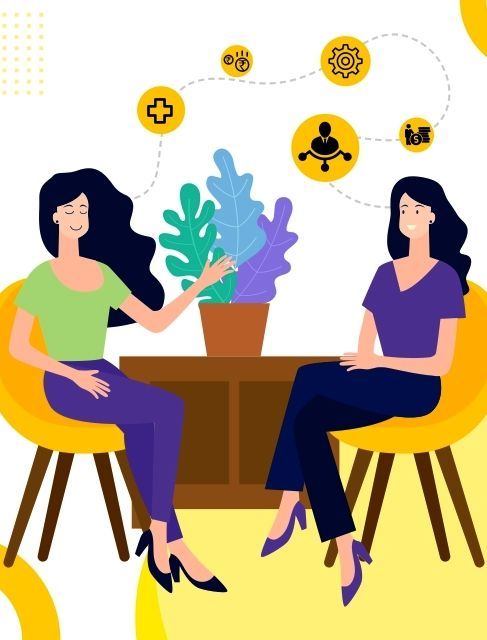 Financiado por la Unión Europea. No obstante, las opiniones y puntos de vista expresados son exclusivamente los de su(s) autor(es) y no reflejan necesariamente los de la Unión Europea ni los de OeAD-GmbH. Ni la Unión Europea ni la autoridad que concede la subvención pueden ser consideradas responsables de los mismos
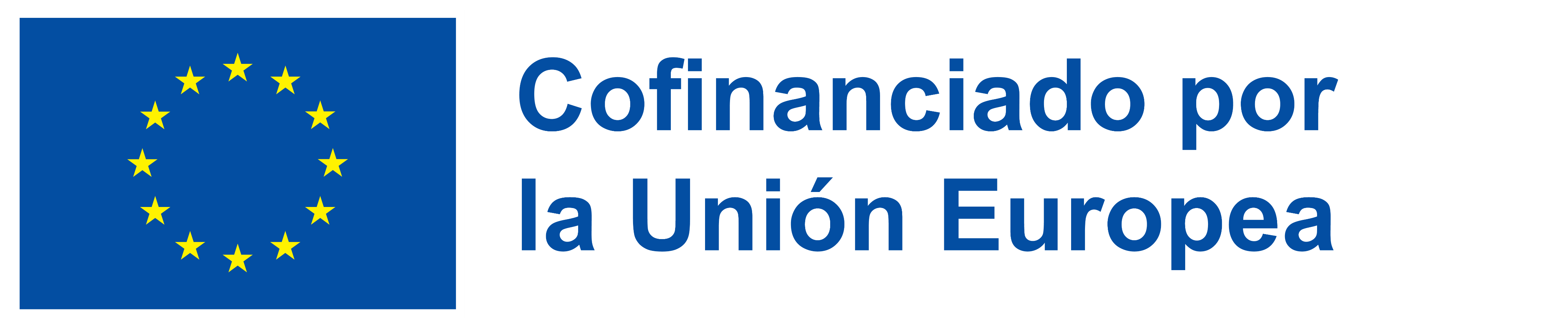 U1: Acuerdo de aprendizaje y por qué es importante
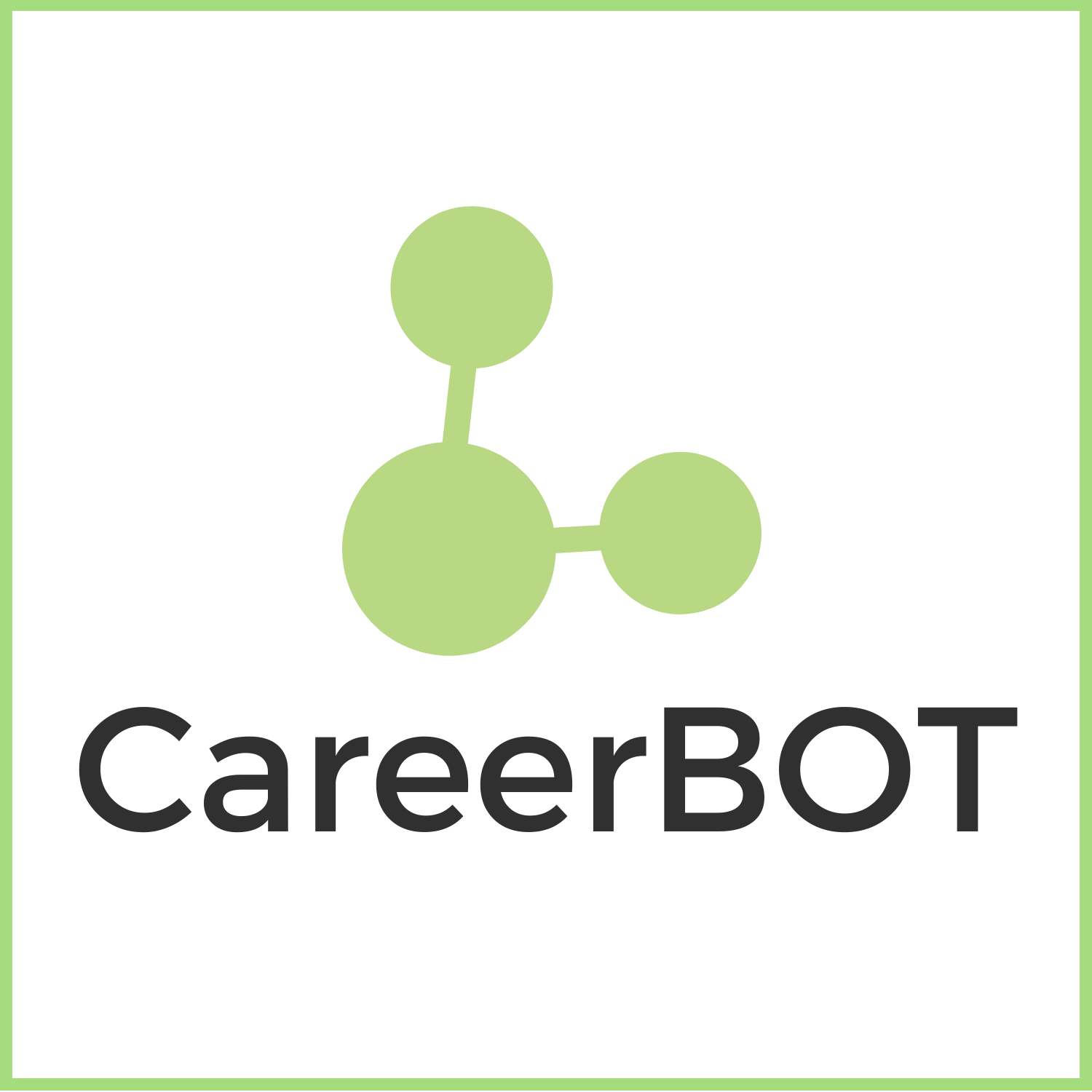 Acuerdo de aprendizaje y por qué es importante:
Garantizará que los/as participantes estén familiarizados/as con el proyecto CareerBot antes de completar la formación, y la información proporcionada se comparará con las reflexiones finales sobre la última unidad de formación para evaluar si las expectativas de los/as participantes se han cumplido o incluso superado en términos del uso potencial de CareerBot para sus propias prácticas.
El acuerdo de aprendizaje resume las calificaciones previas de la persona participante y la experiencia práctica que tiene en el campo para completar una experiencia de prueba significativa con el grupo objetivo del proyecto CareerBot. 
Documentos adicionales para M5: 
•	Experiencia con personas usuarias
•	Diario de reflexión sobre la formación
•	Directrices para la charla de expertos/as
•	Certificado de formación
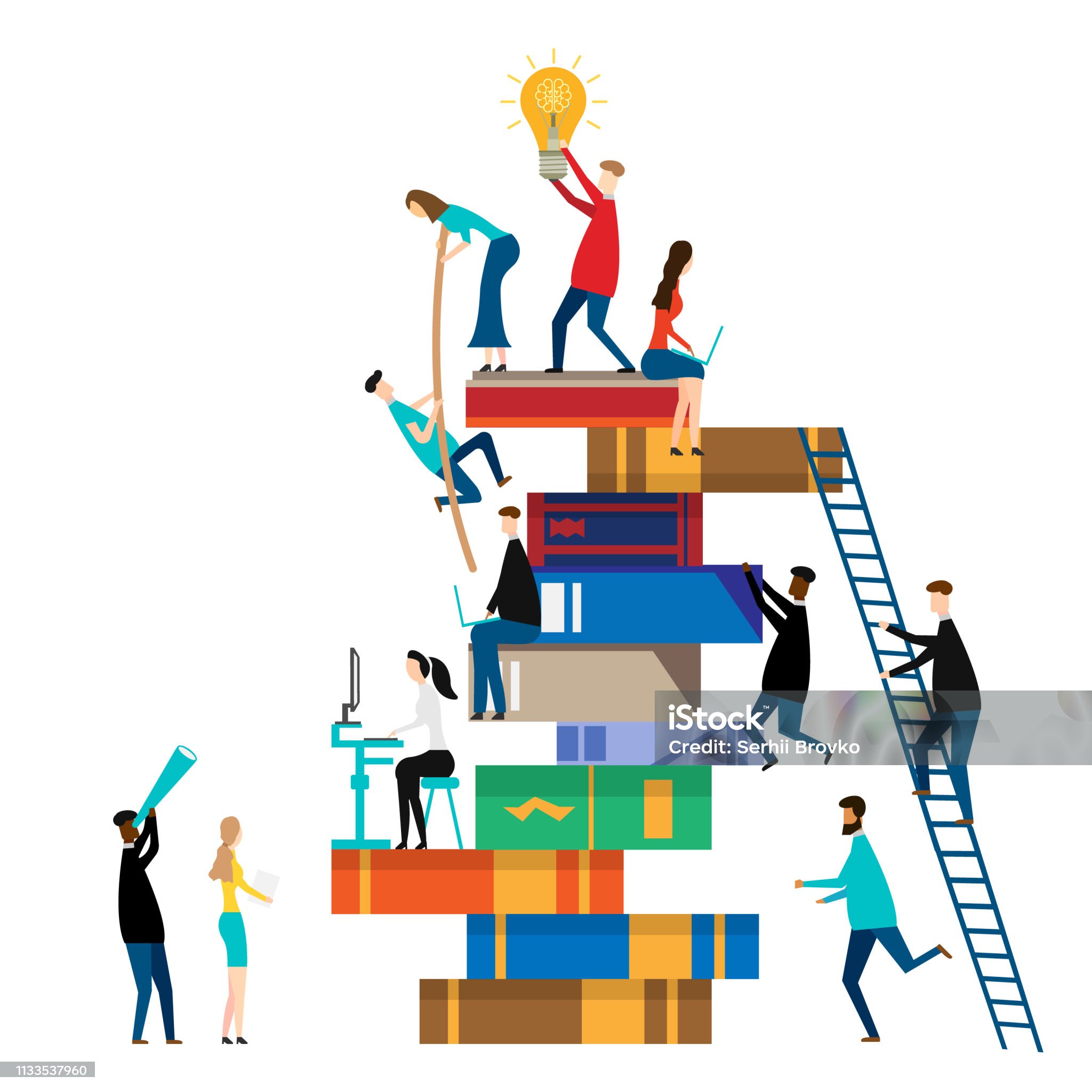 Financiado por la Unión Europea. No obstante, las opiniones y puntos de vista expresados son exclusivamente los de su(s) autor(es) y no reflejan necesariamente los de la Unión Europea ni los de OeAD-GmbH. Ni la Unión Europea ni la autoridad que concede la subvención pueden ser consideradas responsables de los mismos
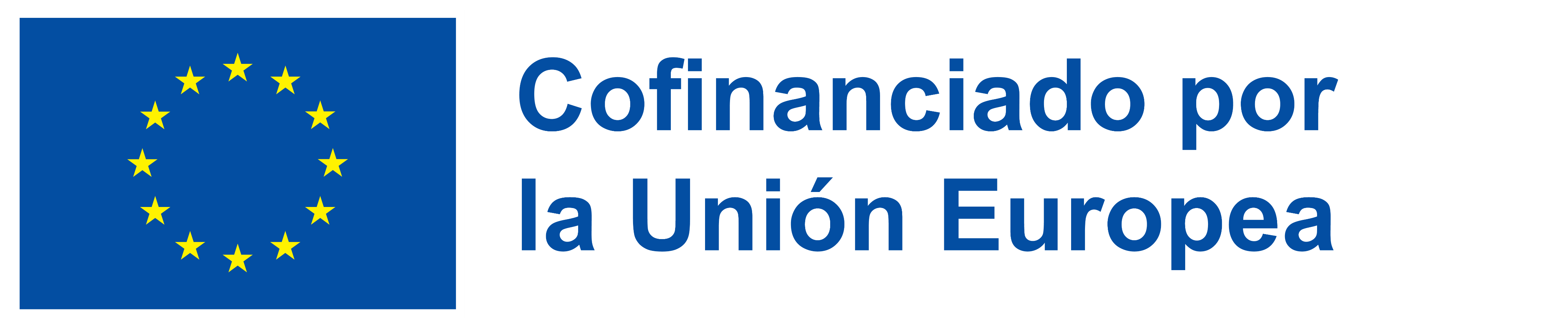 U1: Acuerdo de aprendizaje y por qué es importante
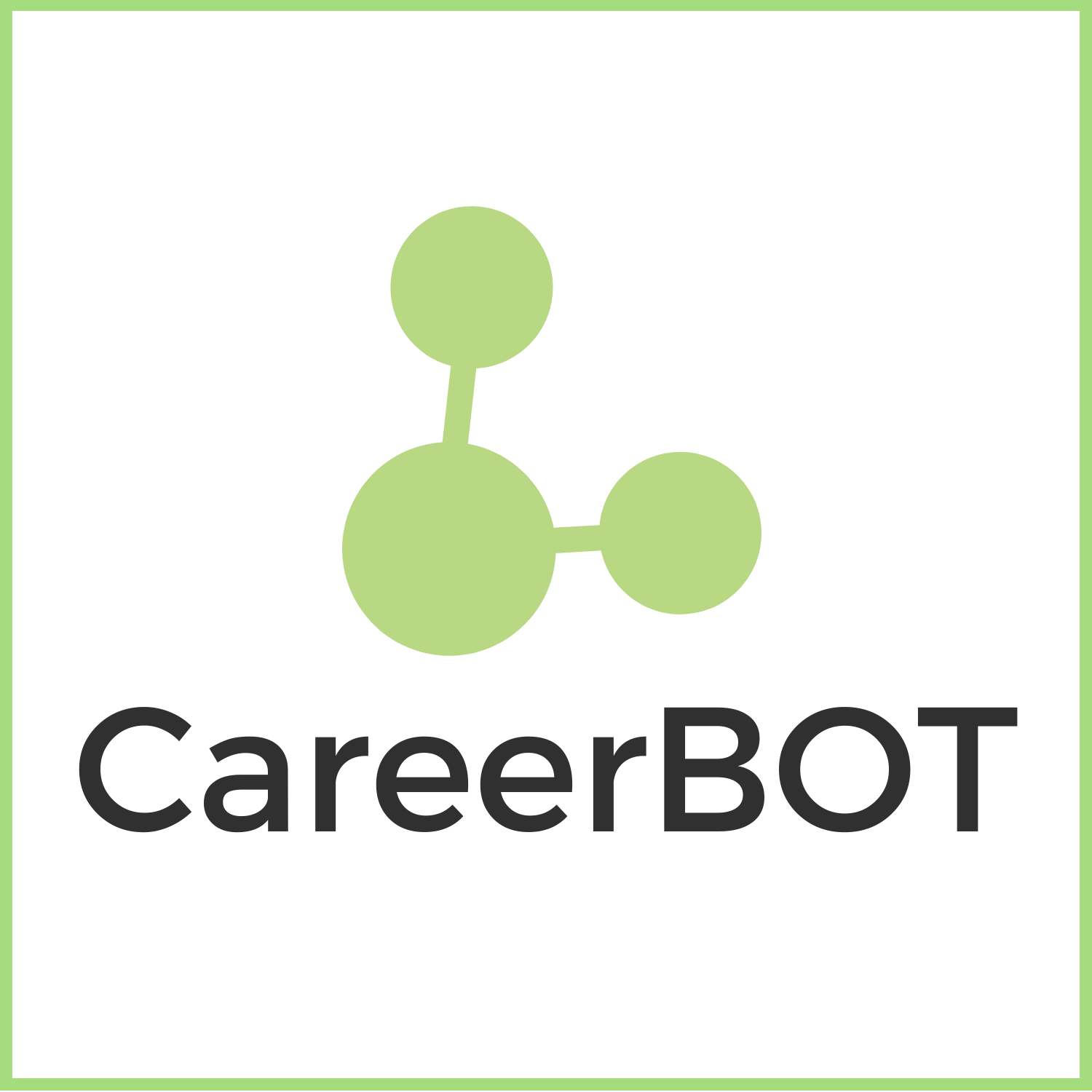 Introducción al diario de reflexión sobre la formación
Para mejorar la experiencia de aprendizaje de esta formación y reflexionar sobre los temas clave estudiados, cada participante cumplimentará un diario de reflexión sobre la formación.
Los/as profesionales deben familiarizarse con este documento y completarlo a lo largo de la formación.  Es importante tener en cuenta que no hay nada correcto o incorrecto y que deben utilizar esta plantilla de reflexión como un «diario» al que confiar sus experiencias durante la Formación CareerBot. Algunas cosas a tener en cuenta: 

Documentos adicionales para M5: 
•	Experiencia con personas usuarias
•	Diario de reflexión sobre la formación
•	Directrices para la charla de expertos/as
•	Certificado de formación
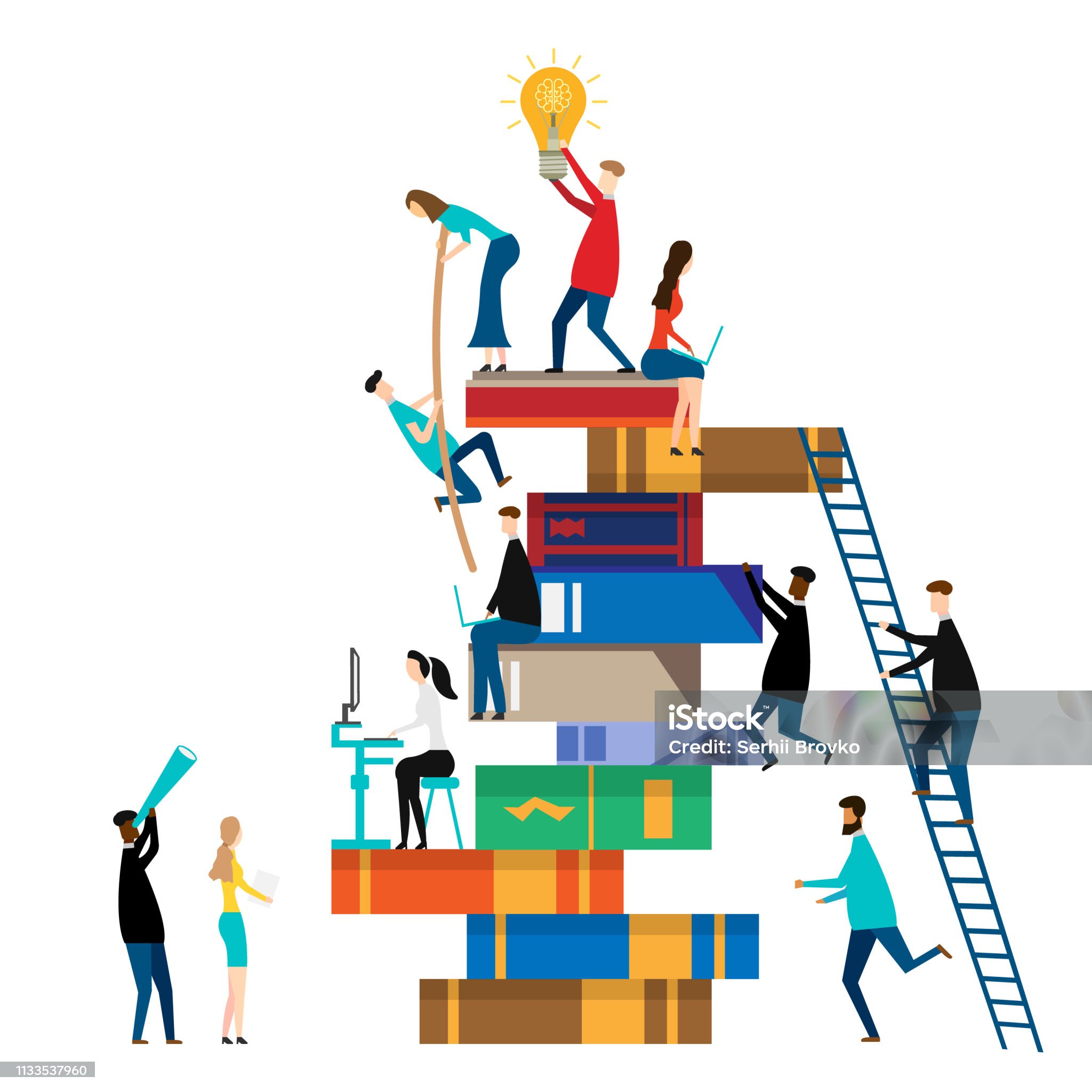 Financiado por la Unión Europea. No obstante, las opiniones y puntos de vista expresados son exclusivamente los de su(s) autor(es) y no reflejan necesariamente los de la Unión Europea ni los de OeAD-GmbH. Ni la Unión Europea ni la autoridad que concede la subvención pueden ser consideradas responsables de los mismos
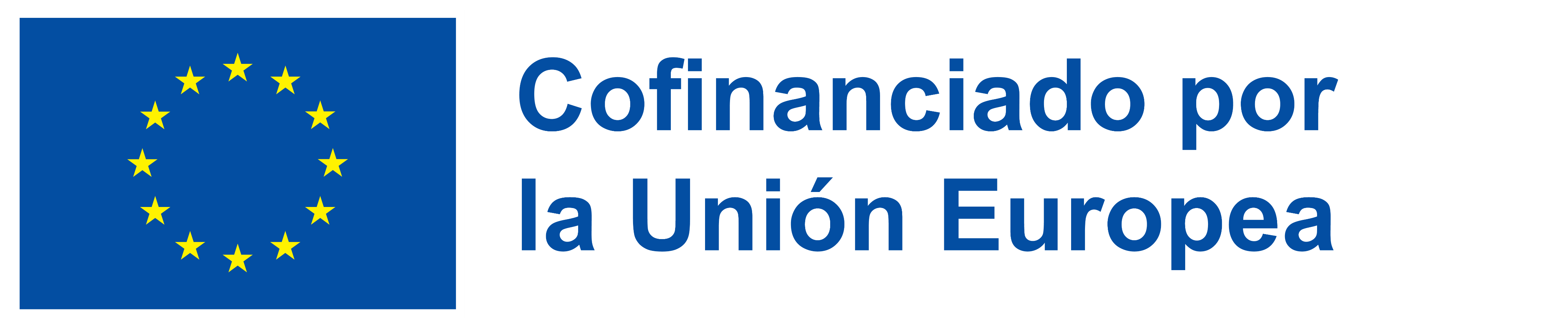 U1: Acuerdo de aprendizaje y por qué es importante
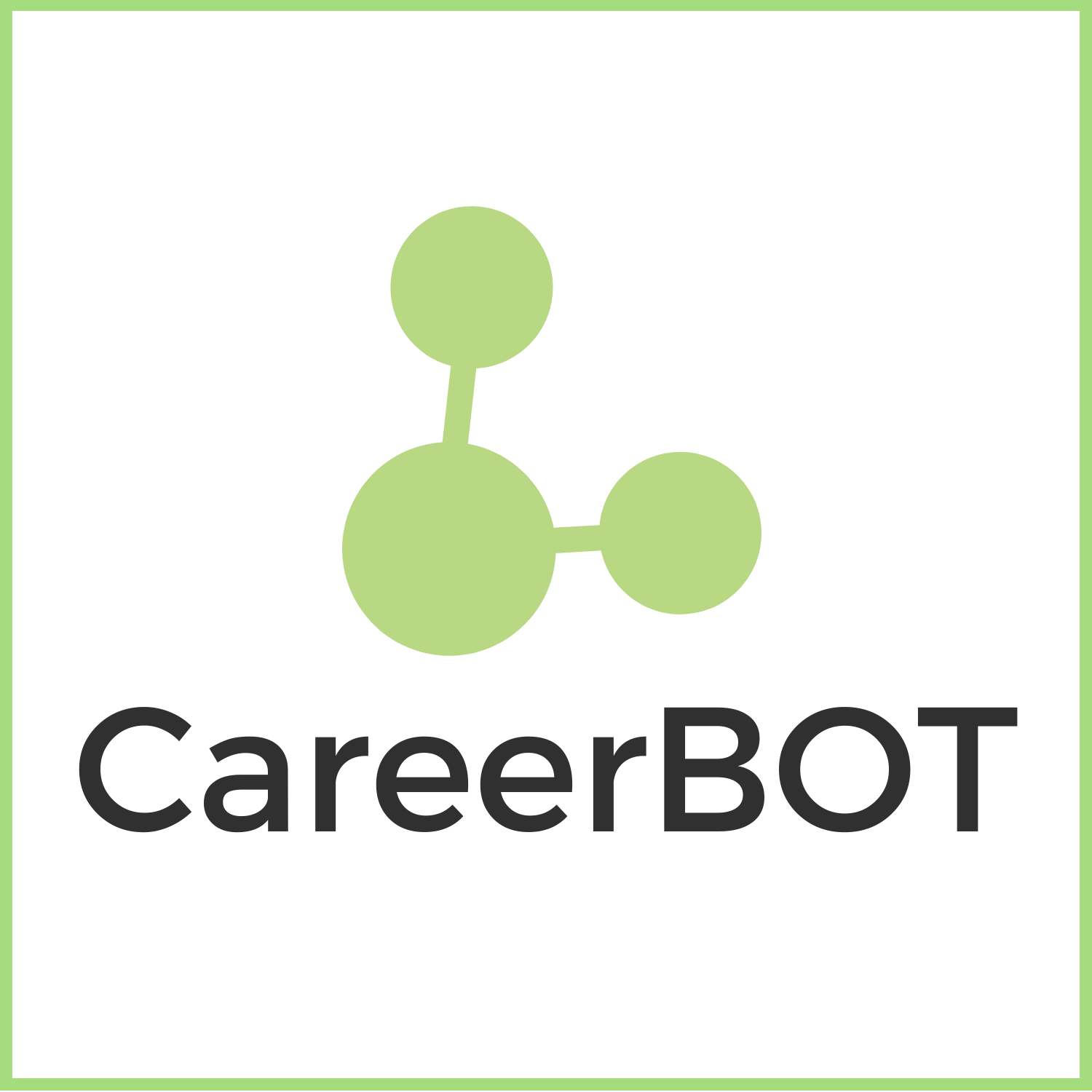 Paso 2: Aprendizaje autodirigido
La bibliografía contextualizadora sobre CareerBot debe estudiarse en las sesiones de aprendizaje autodirigido, véanse los módulos de contenido 1 y 2. Trabaje en los ejercicios proporcionados en dichos módulos.
El aprendizaje autodirigido es de aproximadamente 4 horas en total, incluyendo la revisión de vídeos y material.
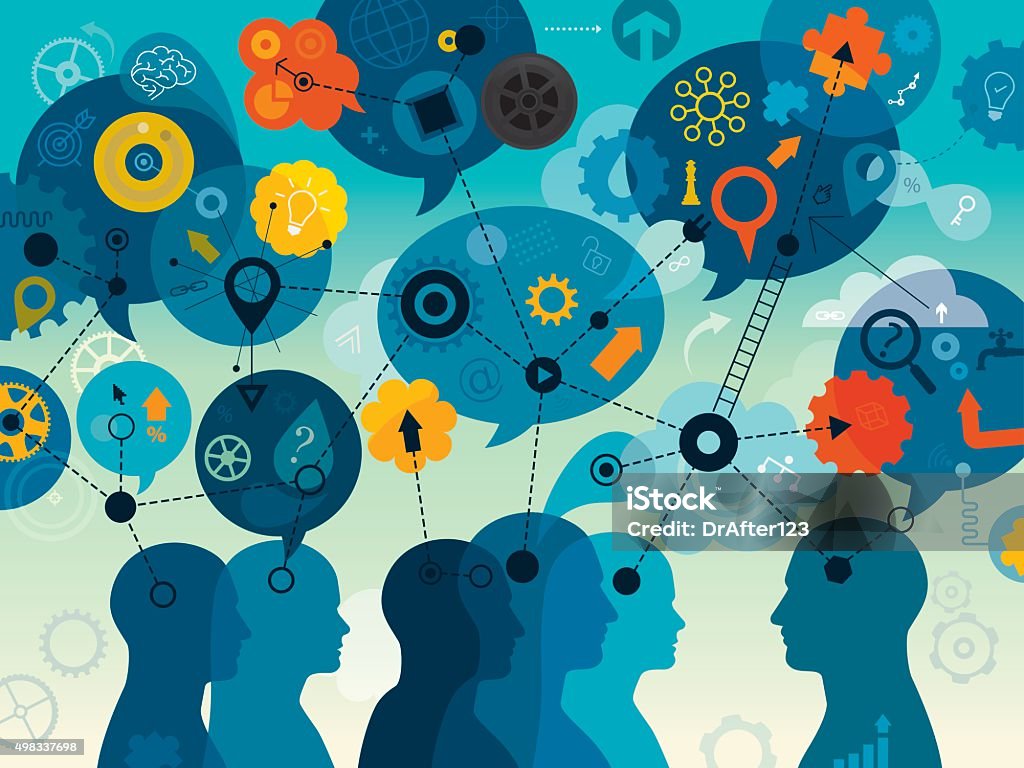 Paso 3: Formación presencial
Los módulos 3 y 4 están diseñados para su impartición presencial clásica o como webinario con personal facilitador. La estructura recomendada es de 1 día completo de formación o 2 seminarios web (7 horas en total), dejando tiempo para que las personas participantes tomen notas de su aprendizaje, pruebas y evaluación a medida que avanzan, con el fin de completar el Diario de reflexión sobre la formación.
Financiado por la Unión Europea. No obstante, las opiniones y puntos de vista expresados son exclusivamente los de su(s) autor(es) y no reflejan necesariamente los de la Unión Europea ni los de OeAD-GmbH. Ni la Unión Europea ni la autoridad que concede la subvención pueden ser consideradas responsables de los mismos
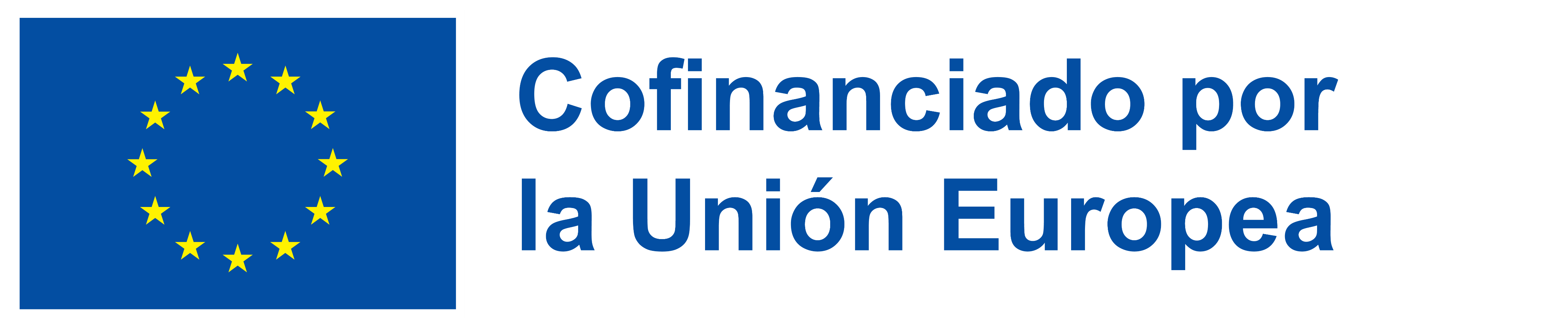 U1: Acuerdo de aprendizaje y por qué es importante
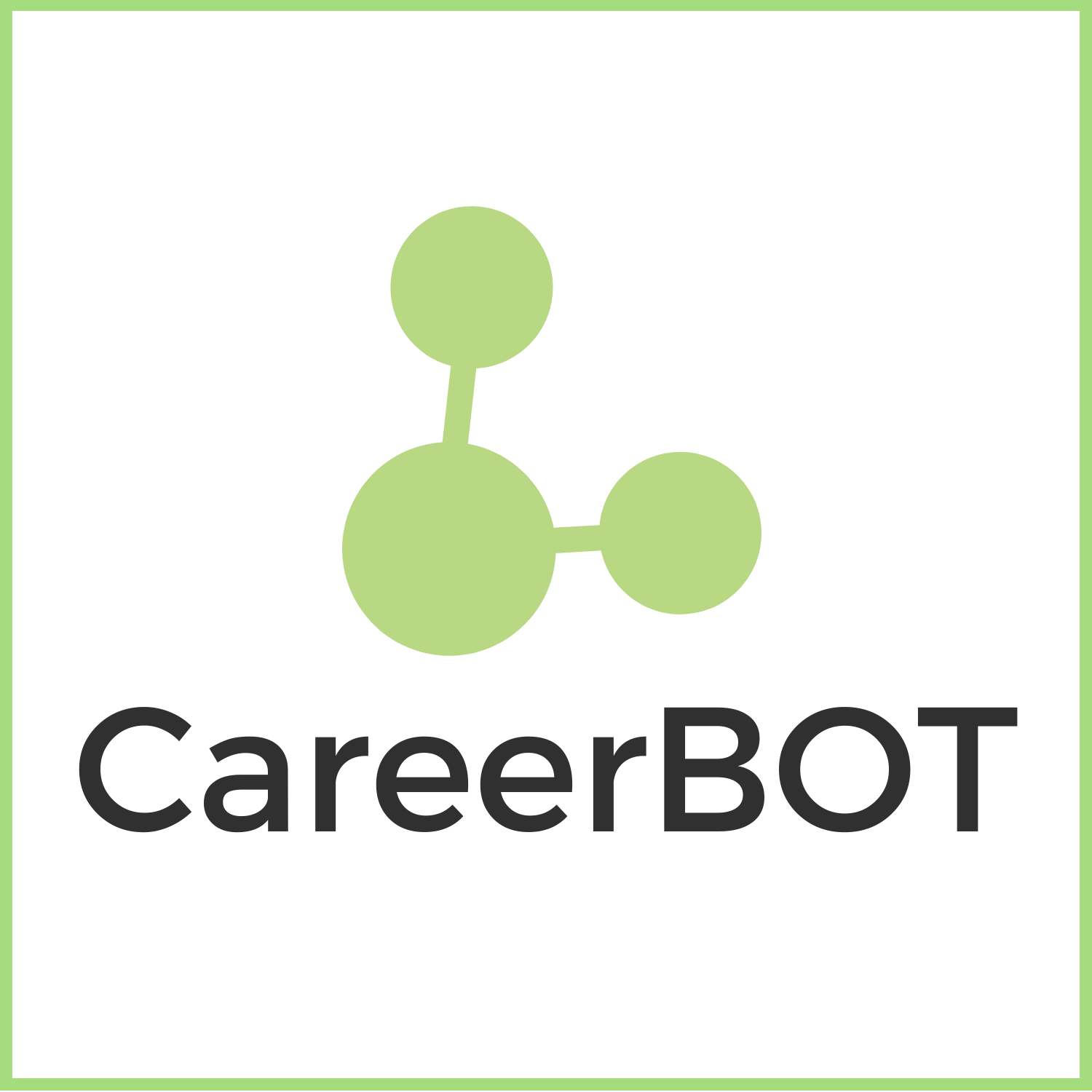 Paso 4: Transferencia a la práctica
Una vez finalizada la unidad presencial, los/as participantes deberán invertir unas 5 horas adicionales en este ejercicio práctico para poder utilizar CareerBot en su práctica diaria con las personas usuarias y en su ámbito de trabajo. 
Tenga al menos una experiencia de prueba con la persona usuaria y destaque las características de CareerBot que utilizó para demostrar los beneficios de su uso para la situación particular de esa persona.
Paso 5: Evaluación final y comentarios
Una charla de expertos/as sobre su aprendizaje durante la realización del plan de estudios CareerBot, nos ayudará a entender su proceso de aprendizaje y recoger cualquier sugerencia para mejorar tanto el plan de estudios de formación como el propio CareerBot.
La charla de expertos/as consistirá en una reunión con la organización coordinadora del proyecto y otros/as profesionales que hayan completado la formación para garantizar el intercambio de ideas, debates y la recopilación de información útil para las organizaciones que participan en el proyecto CareerBot.
Financiado por la Unión Europea. No obstante, las opiniones y puntos de vista expresados son exclusivamente los de su(s) autor(es) y no reflejan necesariamente los de la Unión Europea ni los de OeAD-GmbH. Ni la Unión Europea ni la autoridad que concede la subvención pueden ser consideradas responsables de los mismos
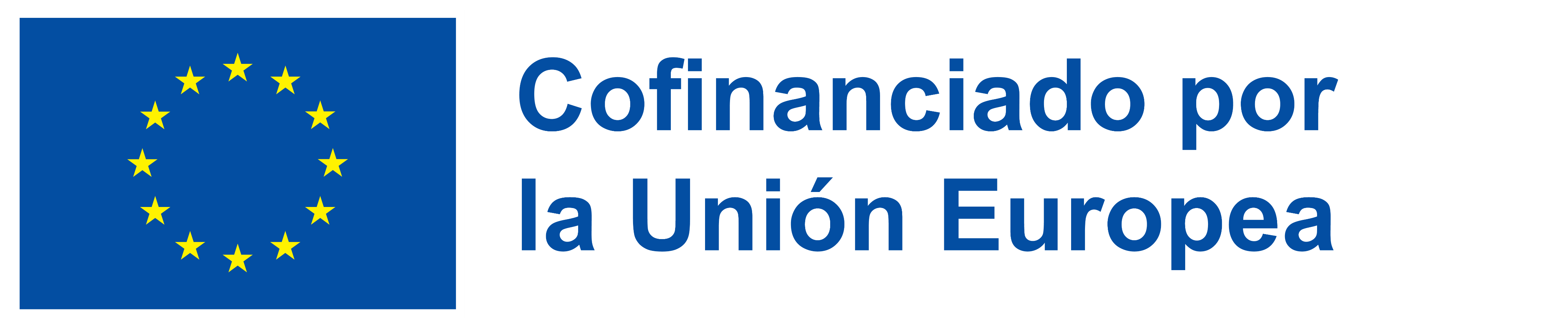 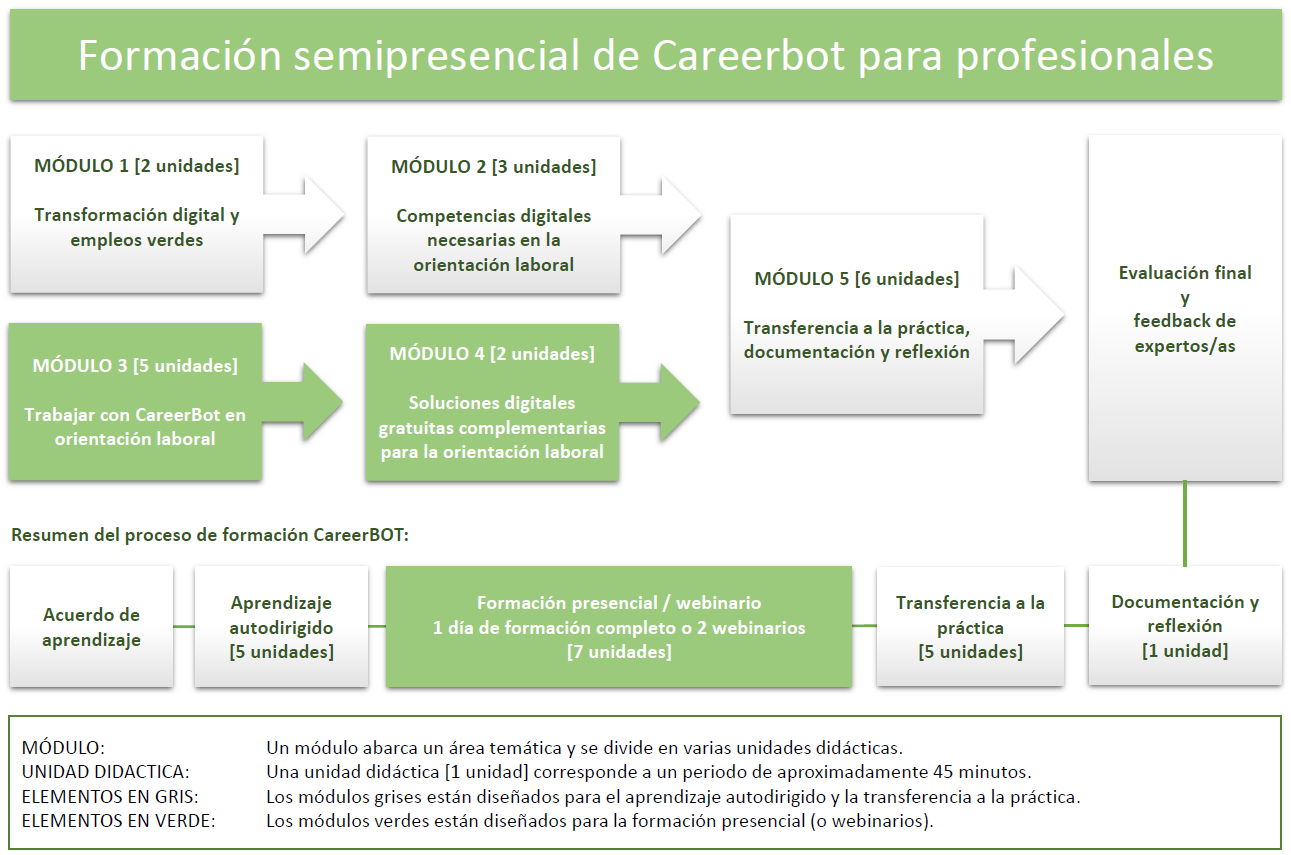 U1: Acuerdo de aprendizaje y por qué es importante
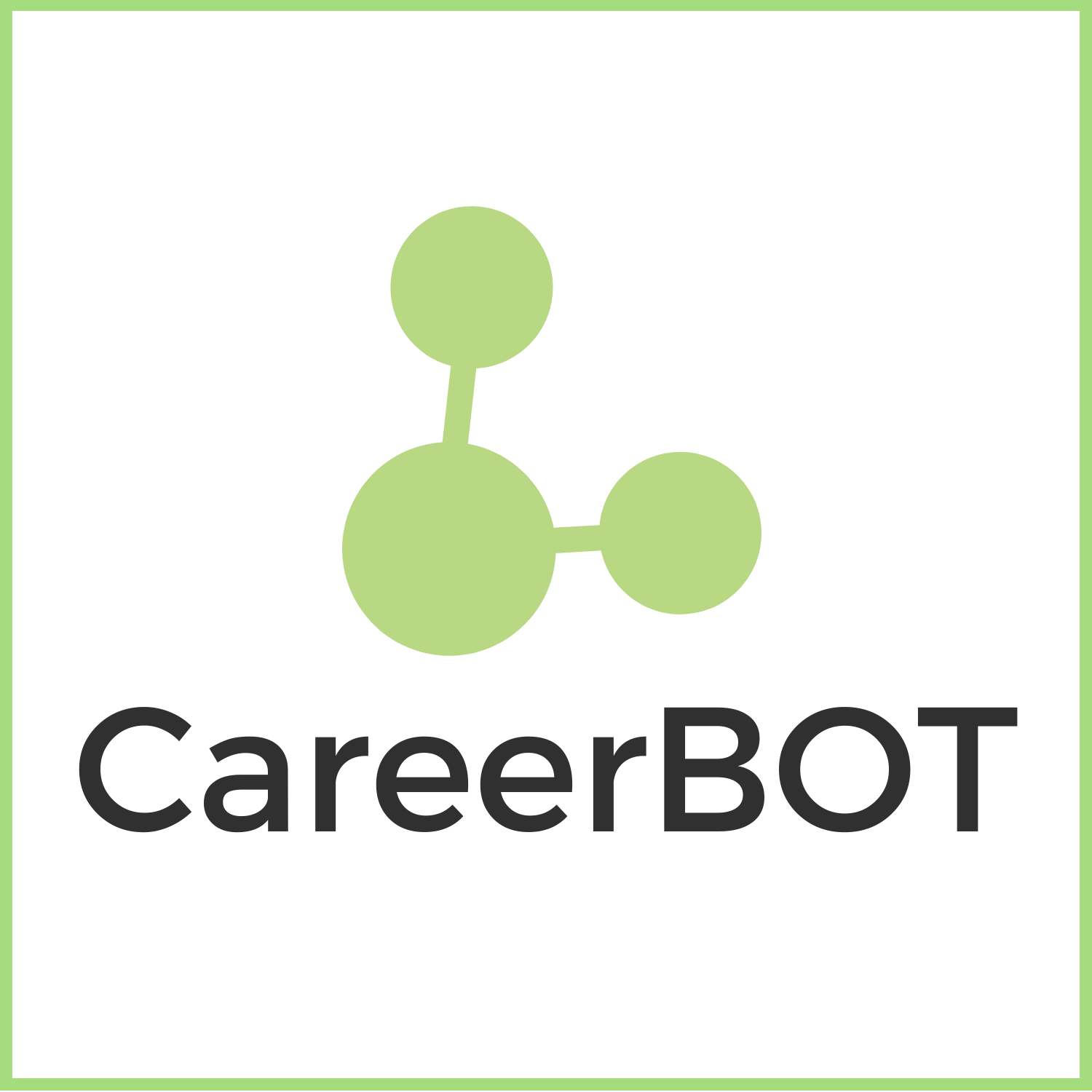 Financiado por la Unión Europea. No obstante, las opiniones y puntos de vista expresados son exclusivamente los de su(s) autor(es) y no reflejan necesariamente los de la Unión Europea ni los de OeAD-GmbH. Ni la Unión Europea ni la autoridad que concede la subvención pueden ser consideradas responsables de los mismos
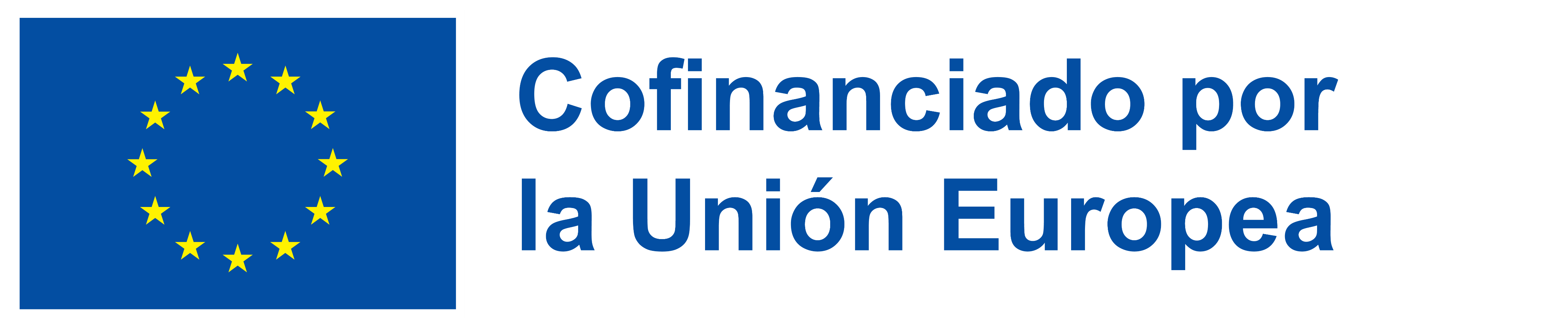 Recursos para el M5-U1:
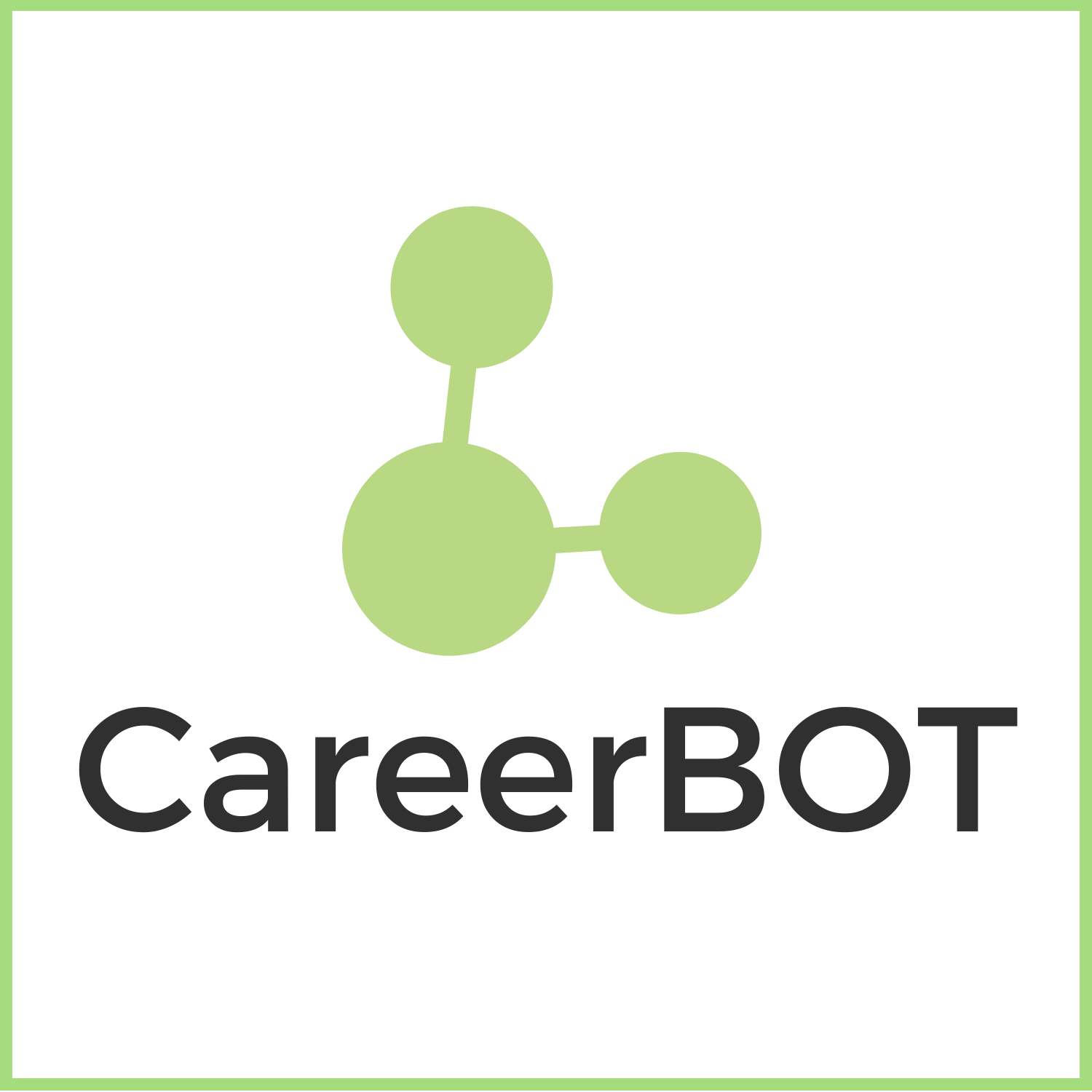 Se facilita el siguiente material didáctico:
M5-U1-01 – Diapositivas PPT y documento Word del M5
M5-U1-02 – Acuerdo de aprendizaje
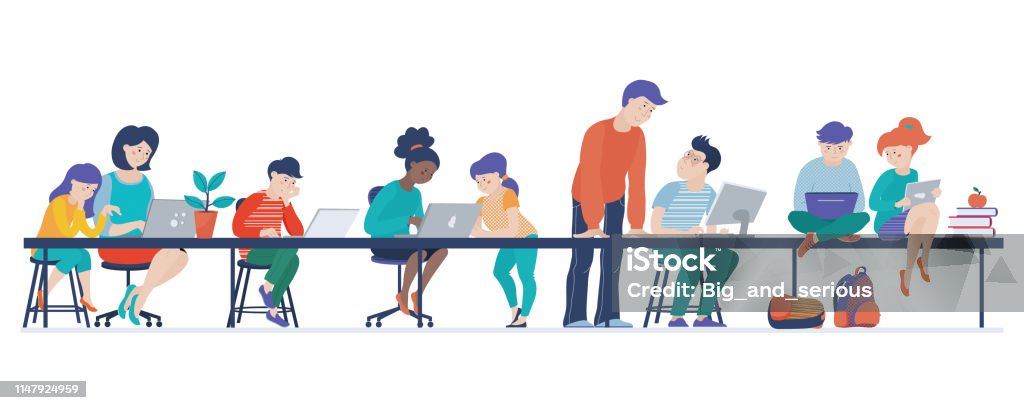 Financiado por la Unión Europea. No obstante, las opiniones y puntos de vista expresados son exclusivamente los de su(s) autor(es) y no reflejan necesariamente los de la Unión Europea ni los de OeAD-GmbH. Ni la Unión Europea ni la autoridad que concede la subvención pueden ser consideradas responsables de los mismos
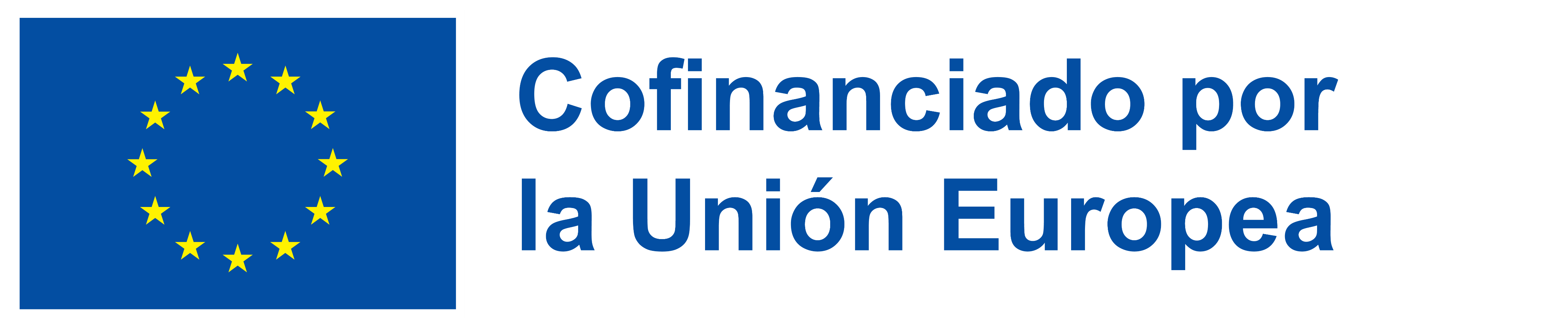 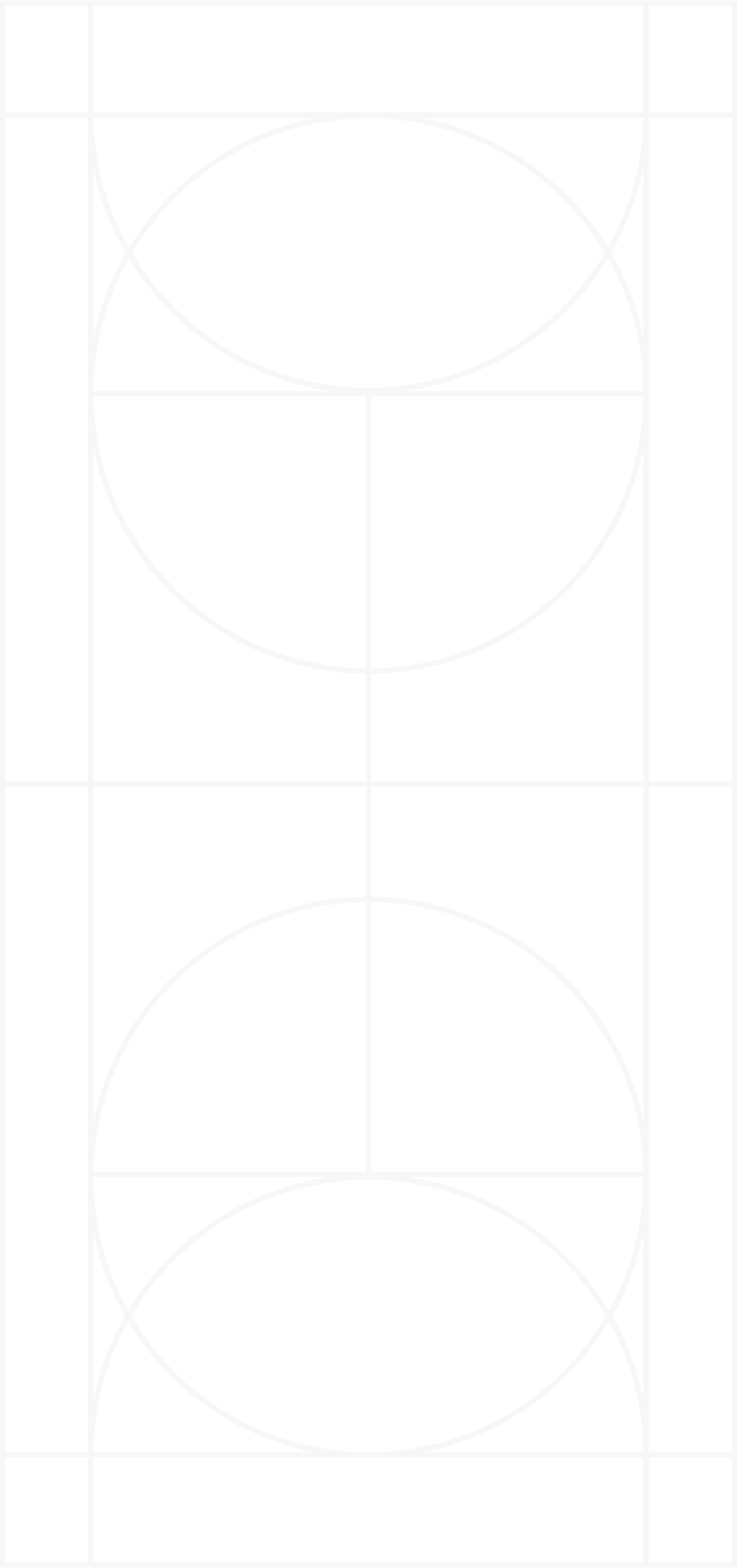 Unidad didáctica 2
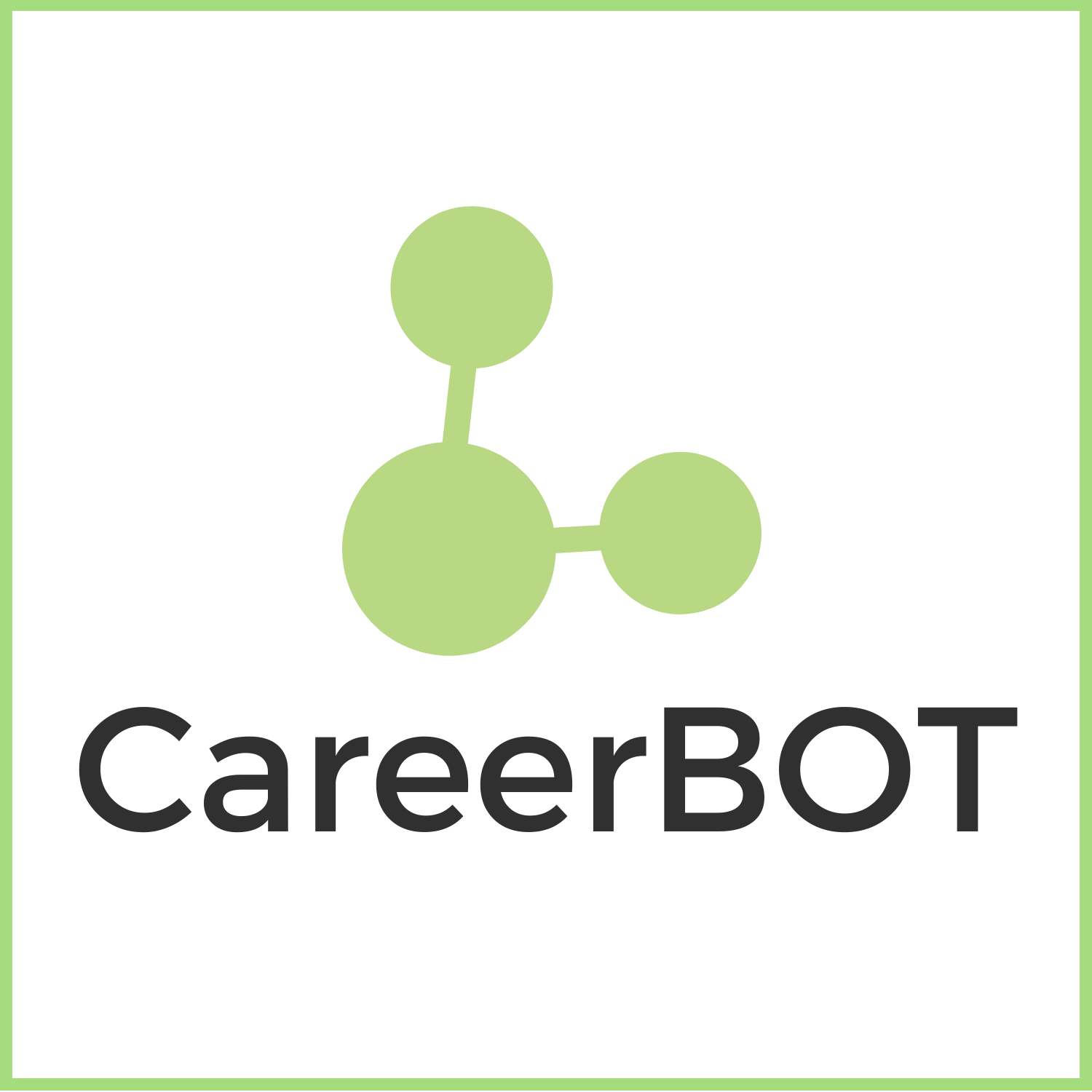 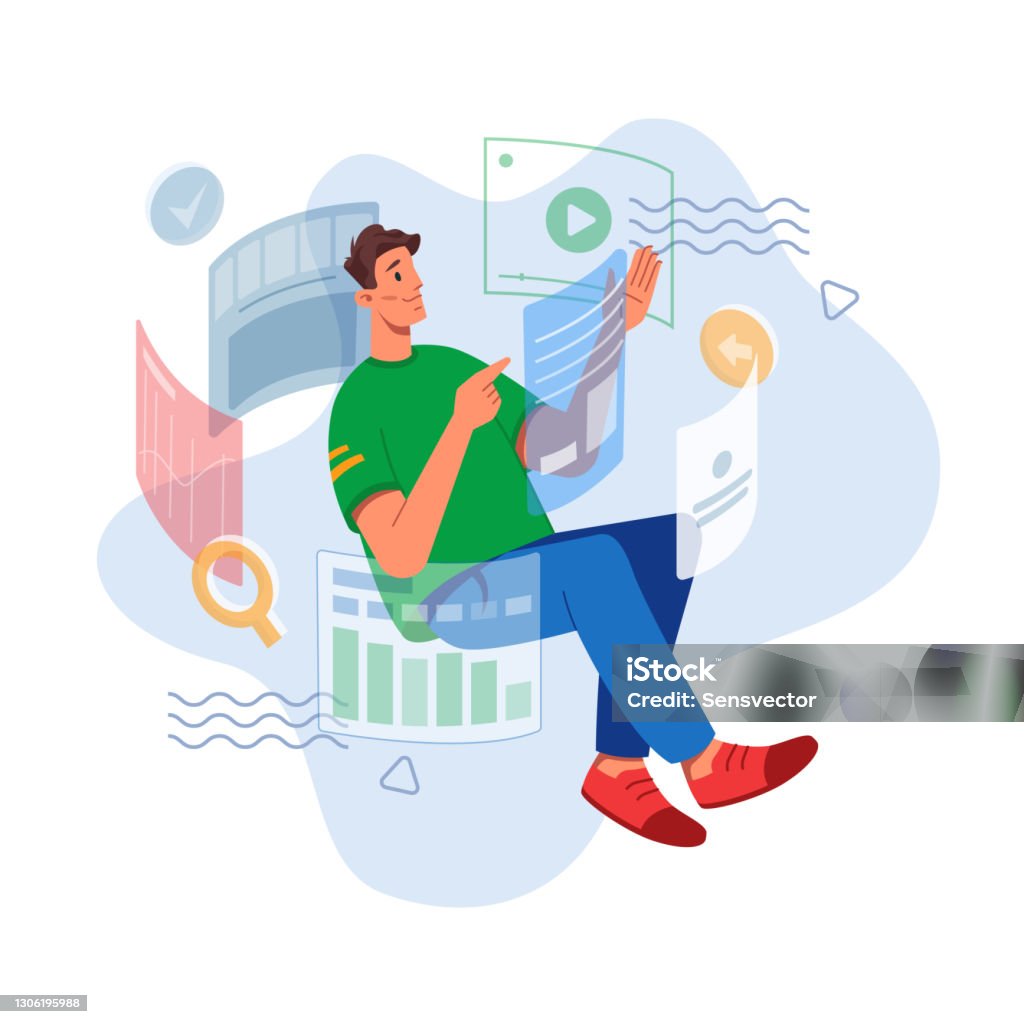 Exploremos la Unidad 2:
Transferencia a la práctica: evolución de los enfoques de orientación laboral
para saber más sobre la orientación laboral en el contexto de la digitalización y su evolución
Financiado por la Unión Europea. No obstante, las opiniones y puntos de vista expresados son exclusivamente los de su(s) autor(es) y no reflejan necesariamente los de la Unión Europea ni los de OeAD-GmbH. Ni la Unión Europea ni la autoridad que concede la subvención pueden ser consideradas responsables de los mismos
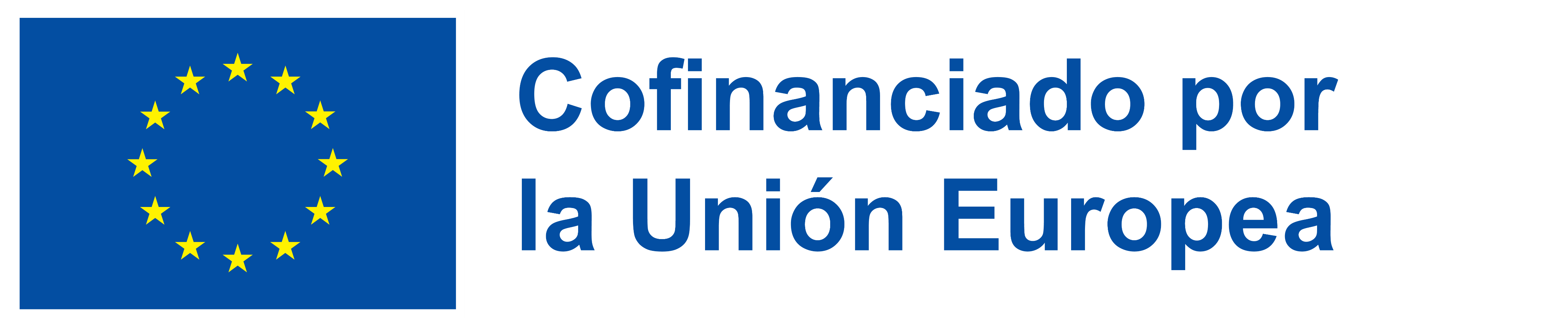 U2: Resultados de aprendizaje
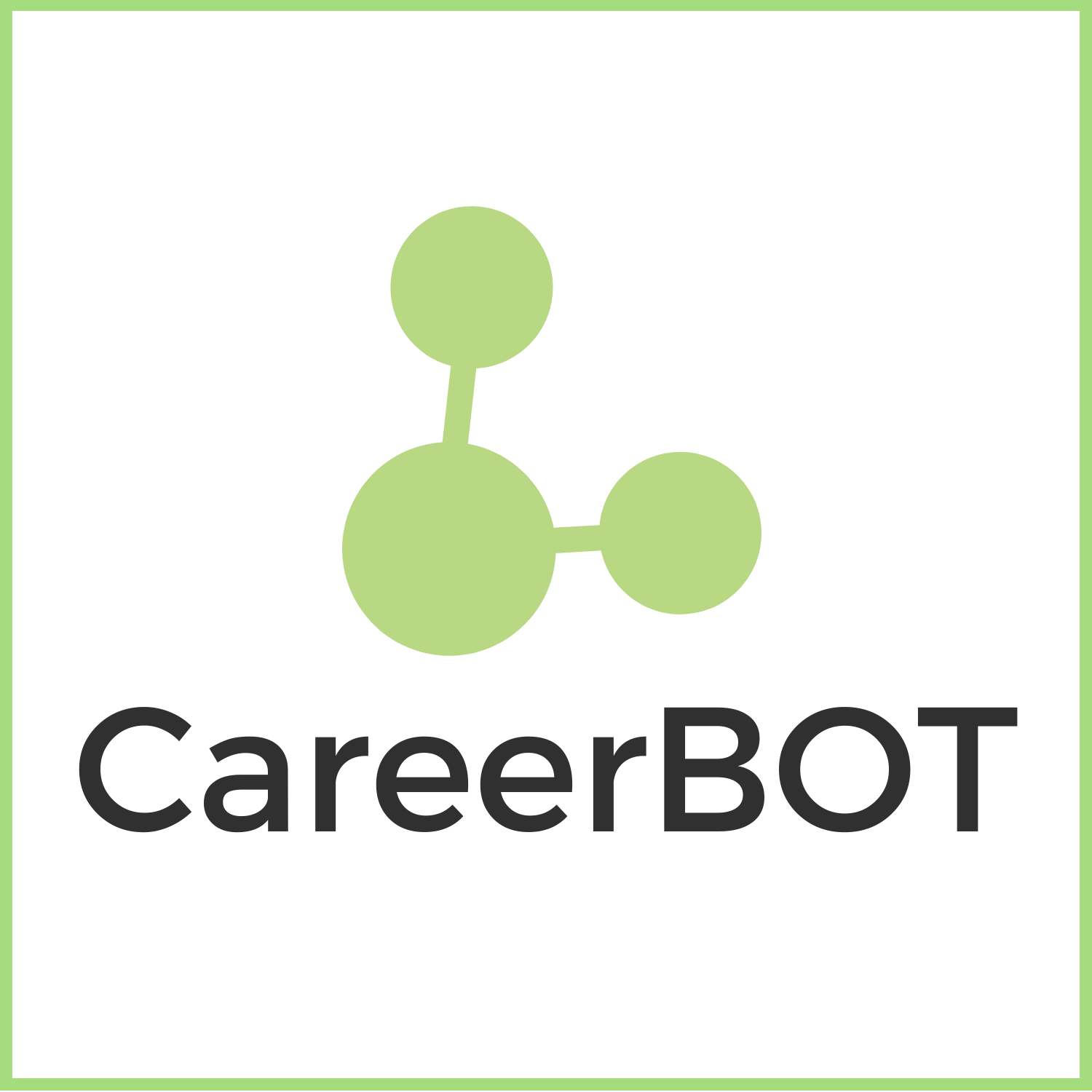 La unidad 2 ofrece un espacio para reflexionar sobre el contenido y la experiencia de la metodología de formación y el plan de estudios y consolidar los aprendizajes de los módulos 1-4.
Al completar esta unidad comprenderá:
Cómo contextualizar los enfoques de la orientación laboral en un entorno digital. 
Cómo identificar las posibles lagunas en la orientación, especialmente en un mundo laboral cambiante.
Cómo la orientación puede ser más accesible a través de soluciones digitales.
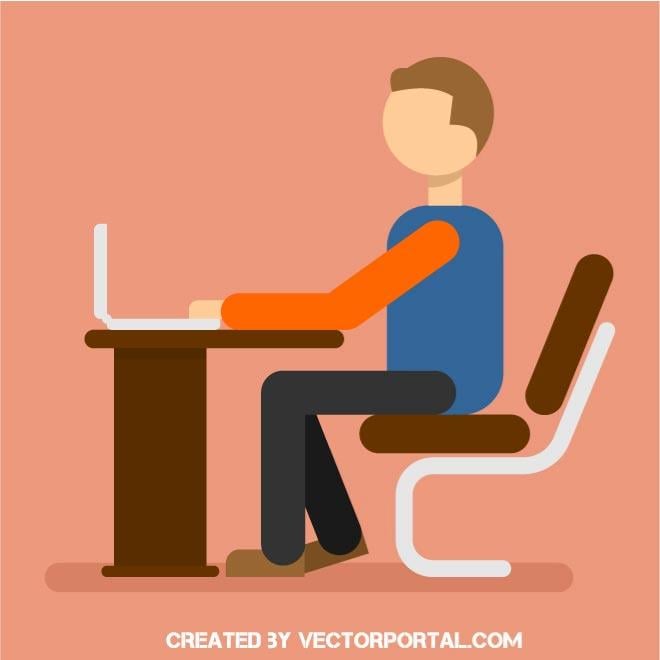 Financiado por la Unión Europea. No obstante, las opiniones y puntos de vista expresados son exclusivamente los de su(s) autor(es) y no reflejan necesariamente los de la Unión Europea ni los de OeAD-GmbH. Ni la Unión Europea ni la autoridad que concede la subvención pueden ser consideradas responsables de los mismos
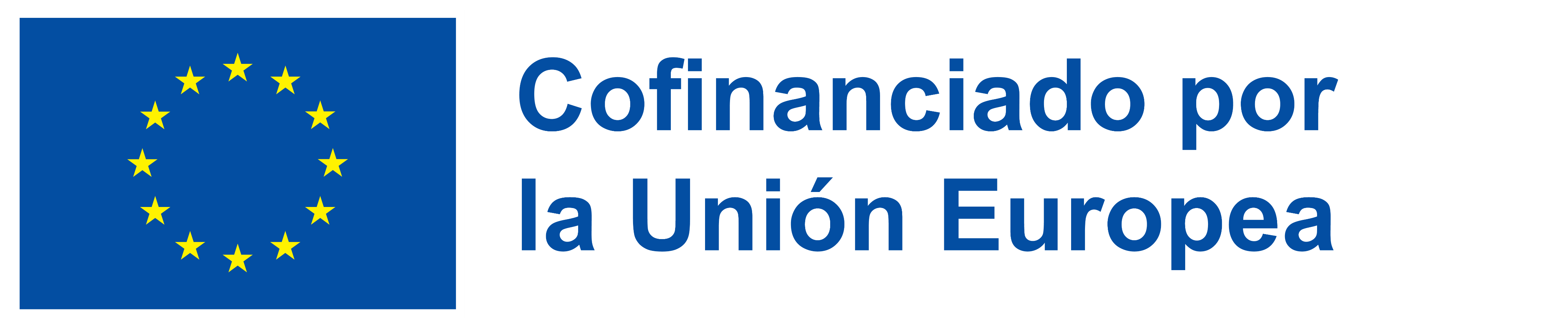 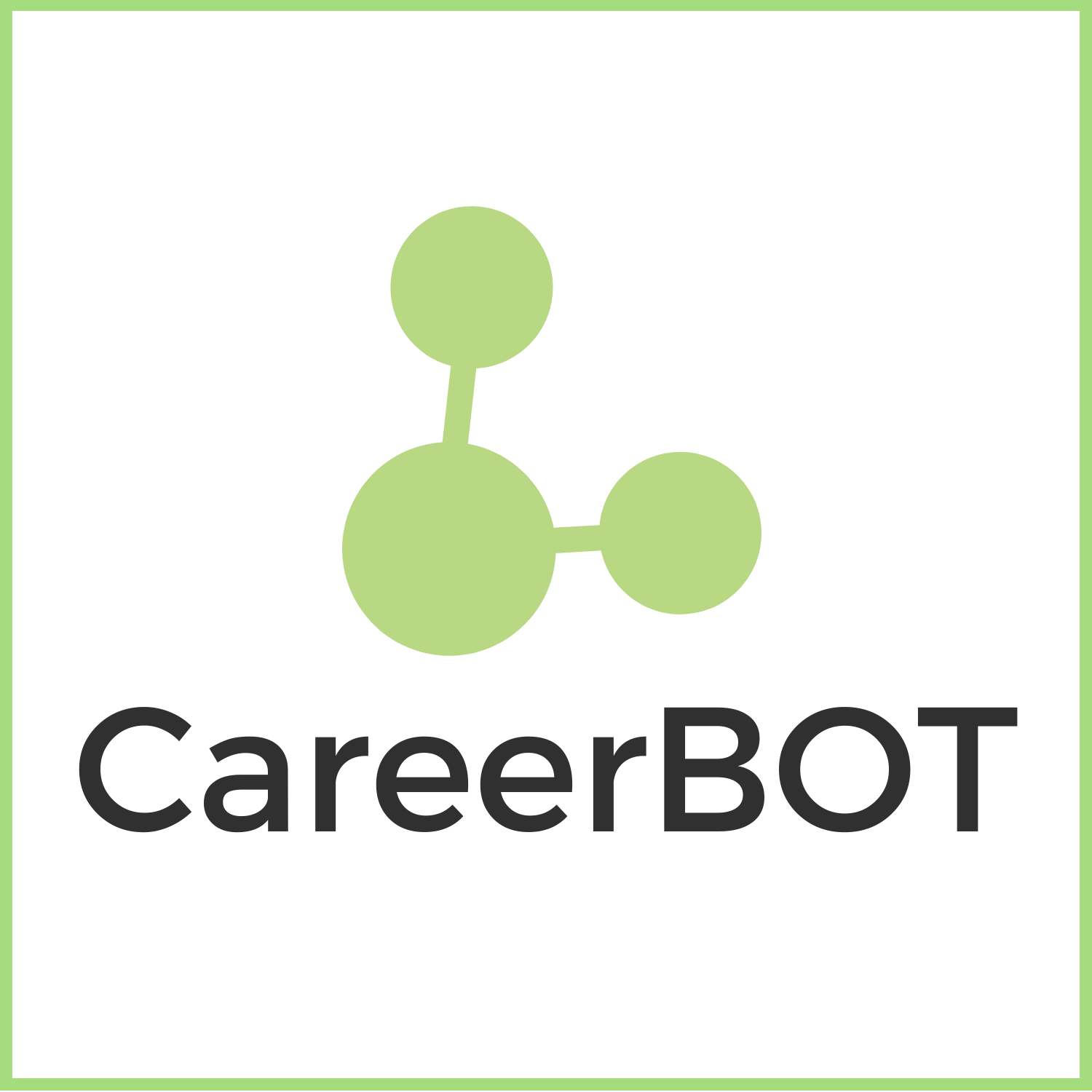 U2: Transferencia a la práctica: evolución de los enfoques de orientación laboral
Contexto
¿Qué es la orientación laboral?
La orientación laboral se refiere a los servicios destinados a ayudar a las personas de cualquier edad y en cualquier momento de su vida a tomar decisiones educativas, formativas y profesionales y a gestionar sus carreras.

Una buena orientación laboral debería:
Ayudar a las personas a reflexionar sobre sus ambiciones, intereses, cualificaciones y capacidades.
Ayudarlas a comprender el mercado laboral y los sistemas educativos y relacionarlos con lo que saben de sí mismas.
La orientación laboral integral trata de enseñar a las personas a planificar y tomar decisiones sobre el trabajo y el aprendizaje.
Los resultados de la orientación incluyen el aprendizaje y las competencias, la participación en la formación y el empleo (OCDE).

(Visite M2 para más información)
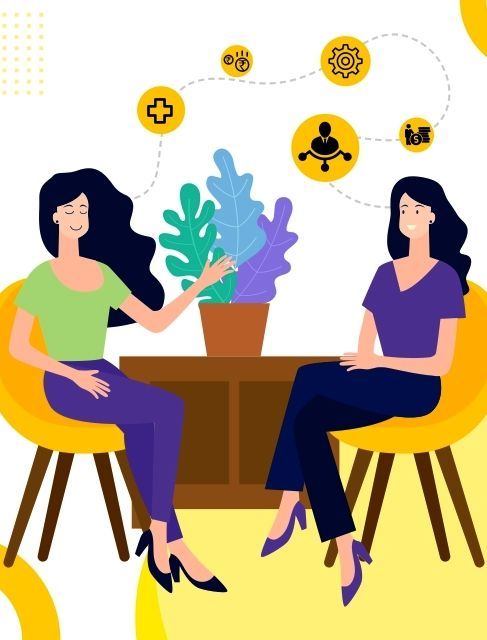 Financiado por la Unión Europea. No obstante, las opiniones y puntos de vista expresados son exclusivamente los de su(s) autor(es) y no reflejan necesariamente los de la Unión Europea ni los de OeAD-GmbH. Ni la Unión Europea ni la autoridad que concede la subvención pueden ser consideradas responsables de los mismos
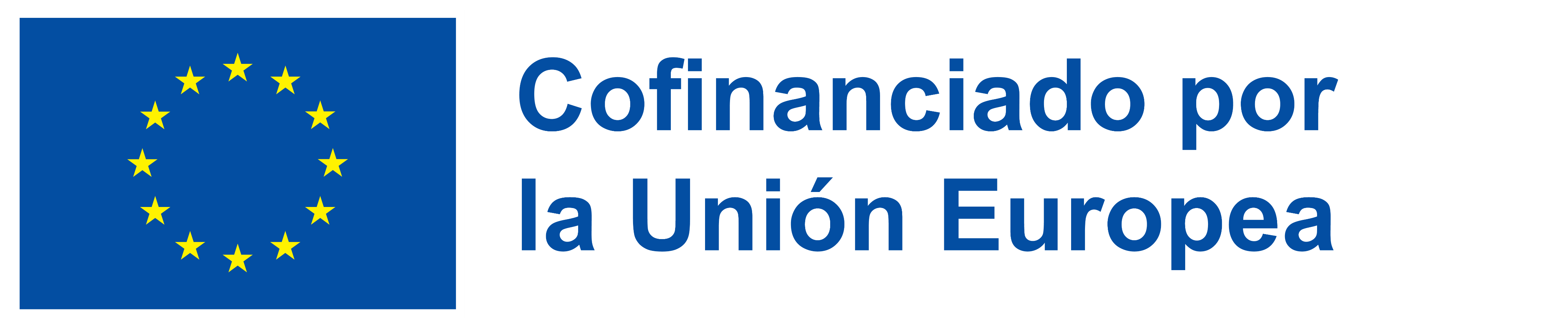 U2: Transferencia a la práctica: evolución de los enfoques de orientación laboral
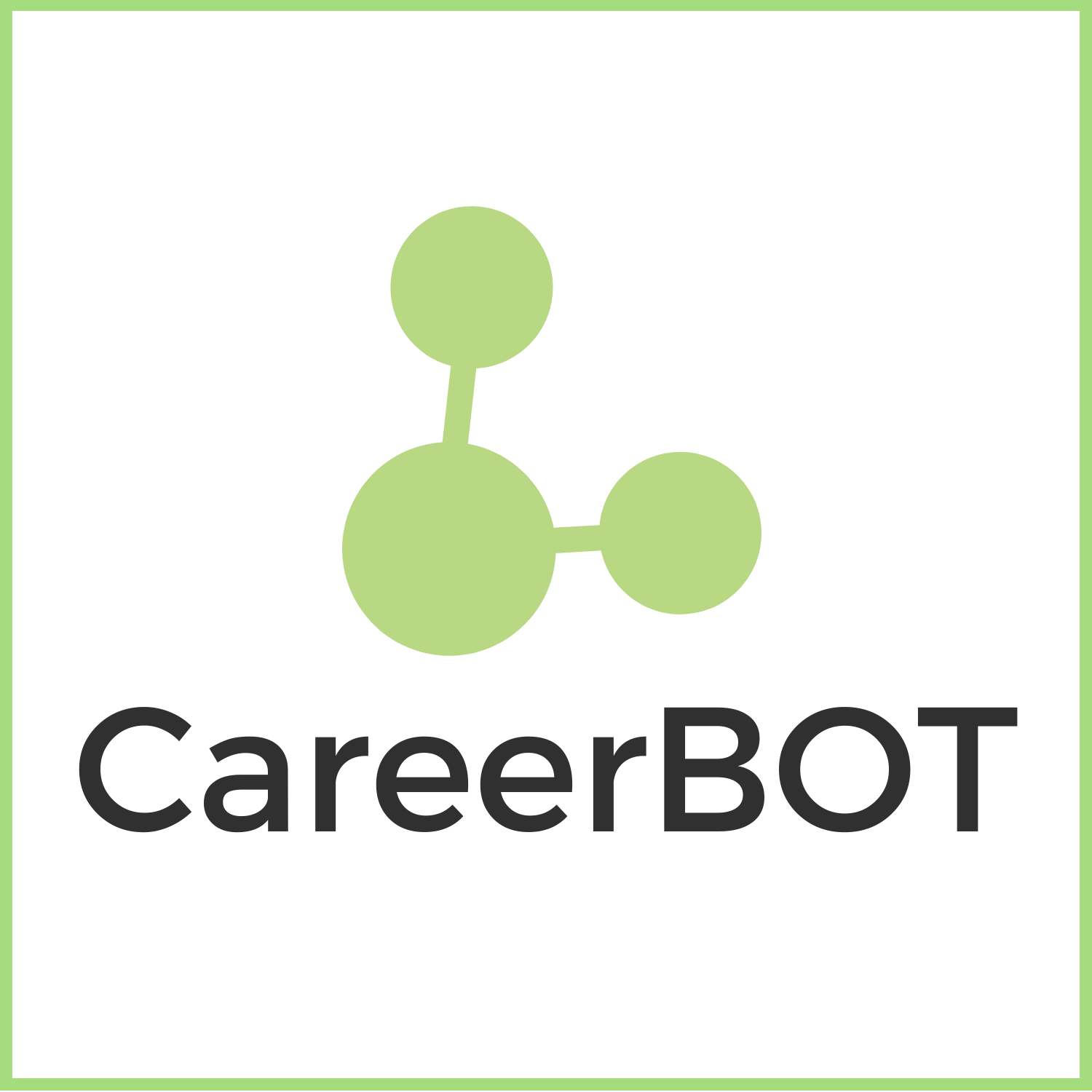 ¿Por qué introducir herramientas digitales en la orientación laboral?
La naturaleza cambiante del trabajo y la necesidad de una mayor accesibilidad:
La orientación es especialmente importante dados los cambios en los modelos de trabajo y la necesidad de recualificación en el contexto del aprendizaje permanente, y existen importantes lagunas en el acceso de las personas adultas a la orientación profesional (OCDE). 

Para mejorar el acceso:
Pueden utilizarse métodos innovadores y más diversos para ampliar el acceso a la orientación laboral y el desarrollo de la autoconciencia y la mejora de la toma de decisiones en el proceso, como las tecnologías de la información y la comunicación (TIC) o la inteligencia artificial (IA).
La IA debe considerarse parte de un conjunto más amplio de métodos de prestación de servicios e integrarse con los métodos presenciales.
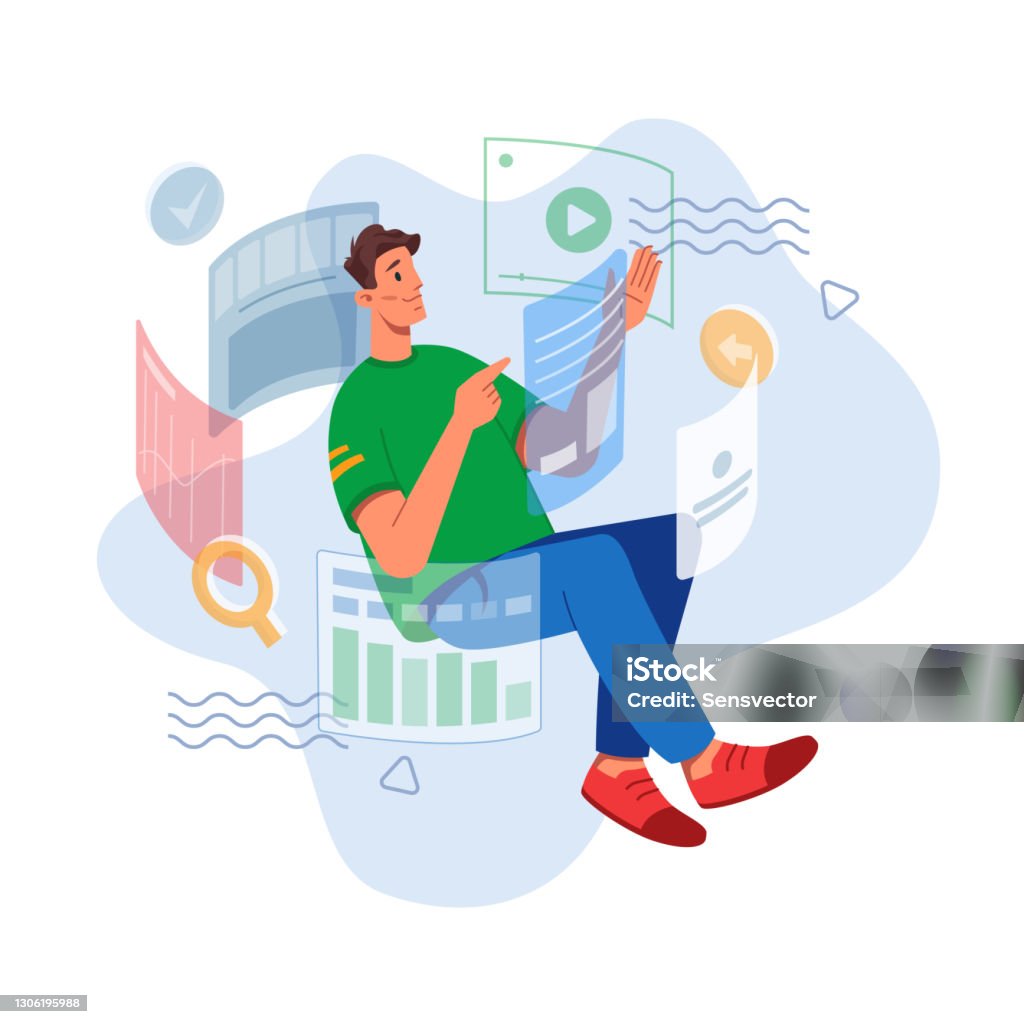 Financiado por la Unión Europea. No obstante, las opiniones y puntos de vista expresados son exclusivamente los de su(s) autor(es) y no reflejan necesariamente los de la Unión Europea ni los de OeAD-GmbH. Ni la Unión Europea ni la autoridad que concede la subvención pueden ser consideradas responsables de los mismos
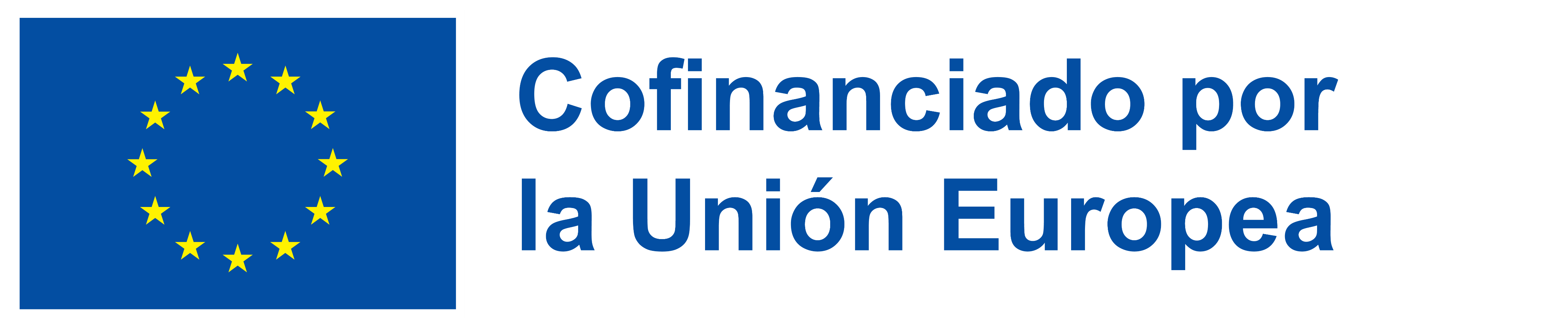 U2: Transferencia a la práctica: evolución de los enfoques de orientación laboral
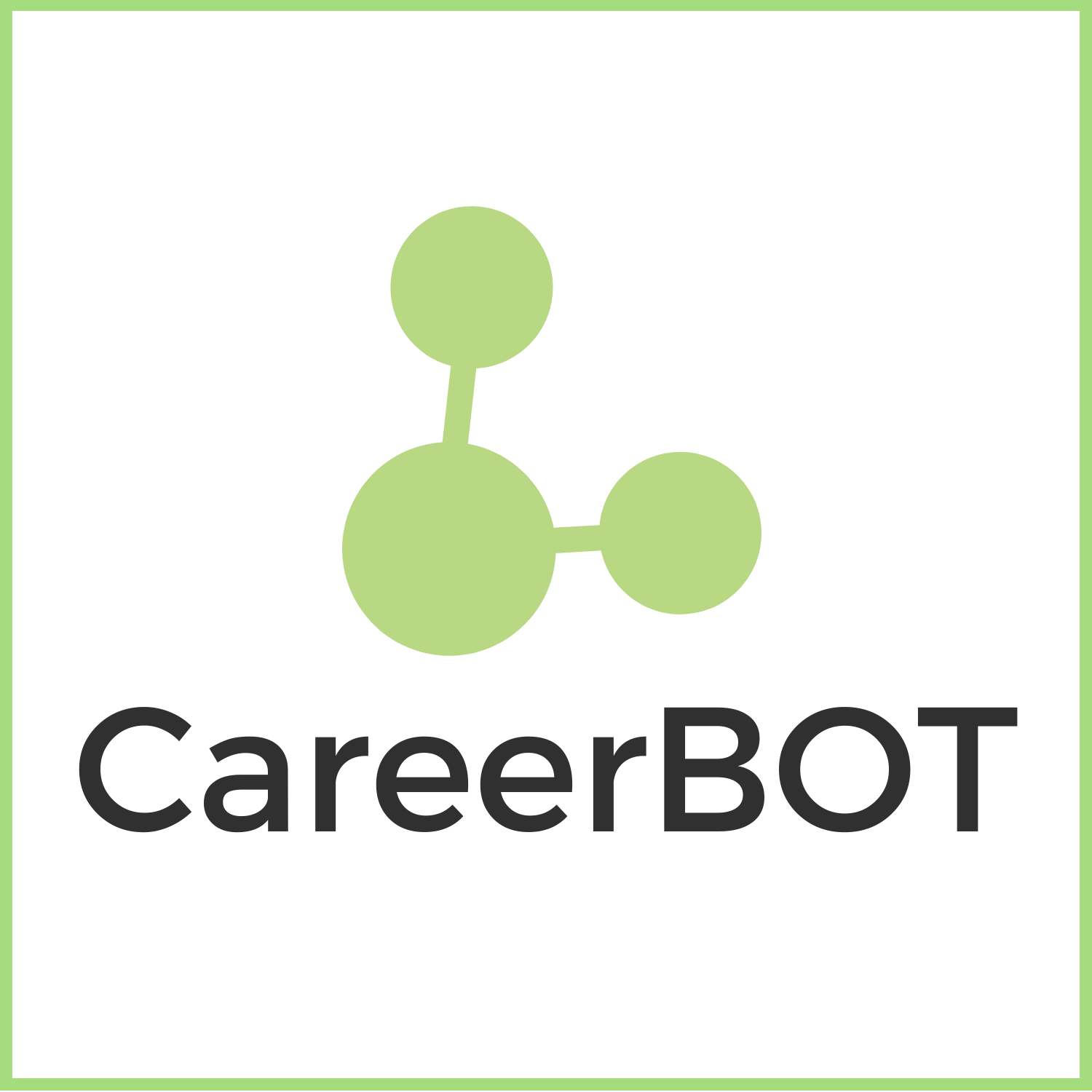 ¿Cuáles son las ventajas de utilizar IA en la orientación laboral?
Desarrollo de la autoevaluación y el autoconocimiento, por ejemplo, CareerBot.
Conocimiento de las oportunidades, incluidas las bases de datos de oportunidades de aprendizaje y trabajo, como ESCO. 
Aprendizaje para la toma de decisiones, incluidos los sistemas que permiten a las personas usuarias establecer correspondencias entre sus perfiles personales y las oportunidades de aprendizaje o trabajo.
Aprendizaje de transición: ayuda a las personas usuarias a poner en práctica las decisiones, incluido el apoyo en el desarrollo de planes de acción, la preparación del CV, la cumplimentación de formularios de solicitud y la preparación de entrevistas de trabajo.
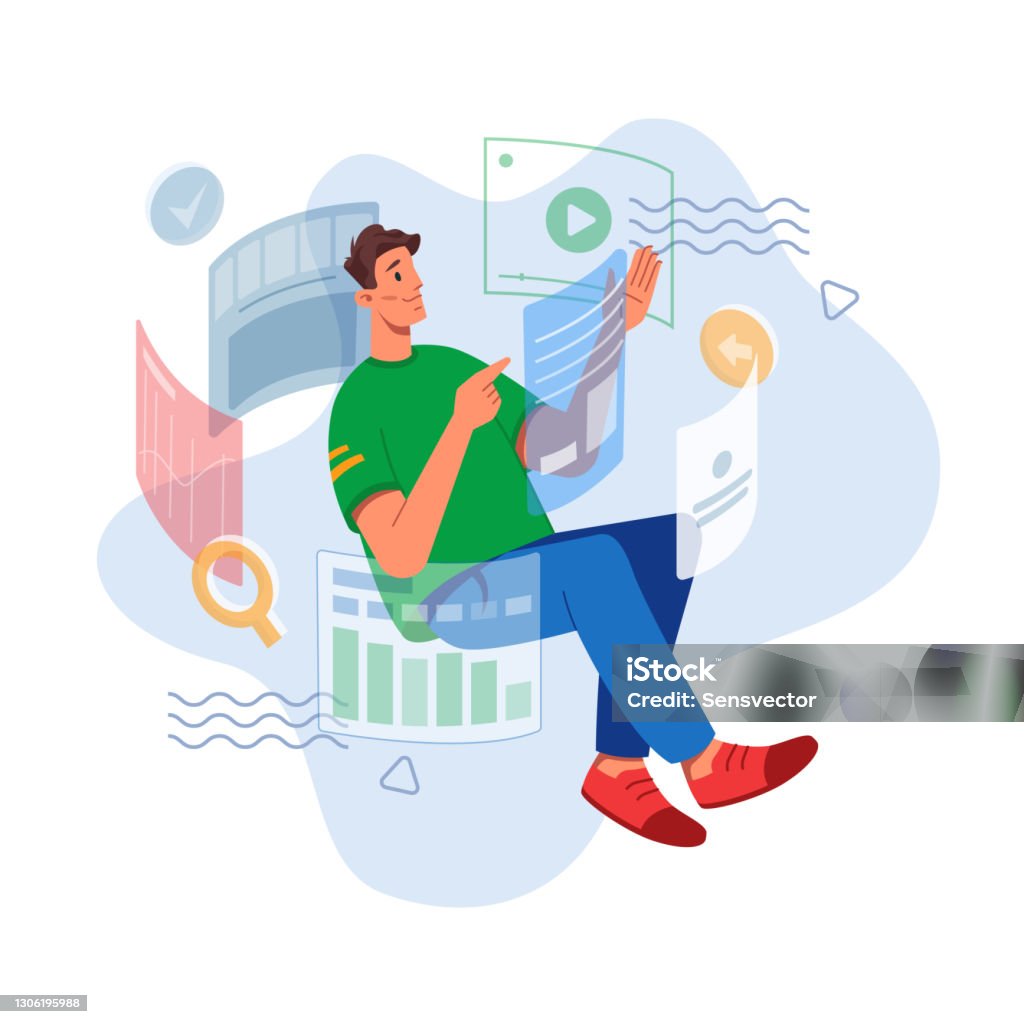 Financiado por la Unión Europea. No obstante, las opiniones y puntos de vista expresados son exclusivamente los de su(s) autor(es) y no reflejan necesariamente los de la Unión Europea ni los de OeAD-GmbH. Ni la Unión Europea ni la autoridad que concede la subvención pueden ser consideradas responsables de los mismos
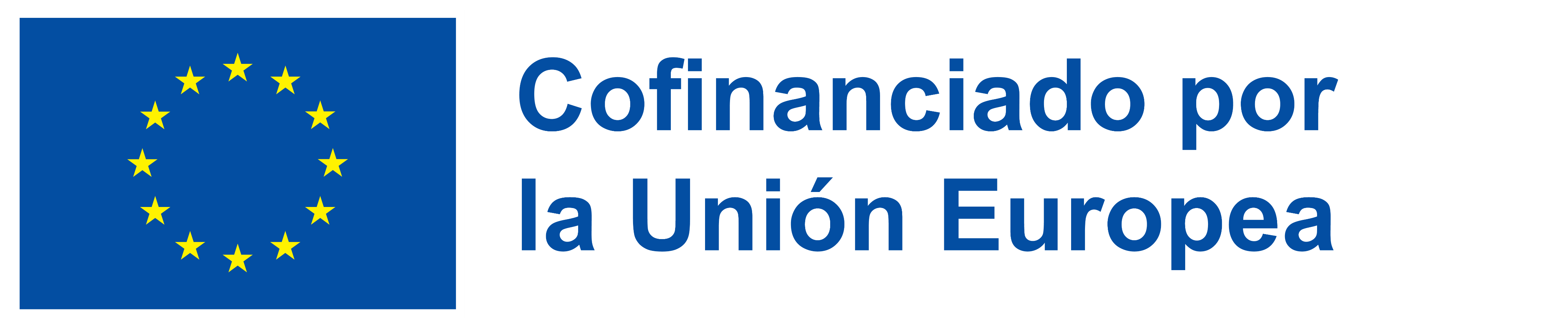 U2: Transferencia a la práctica: evolución de los enfoques de orientación laboral
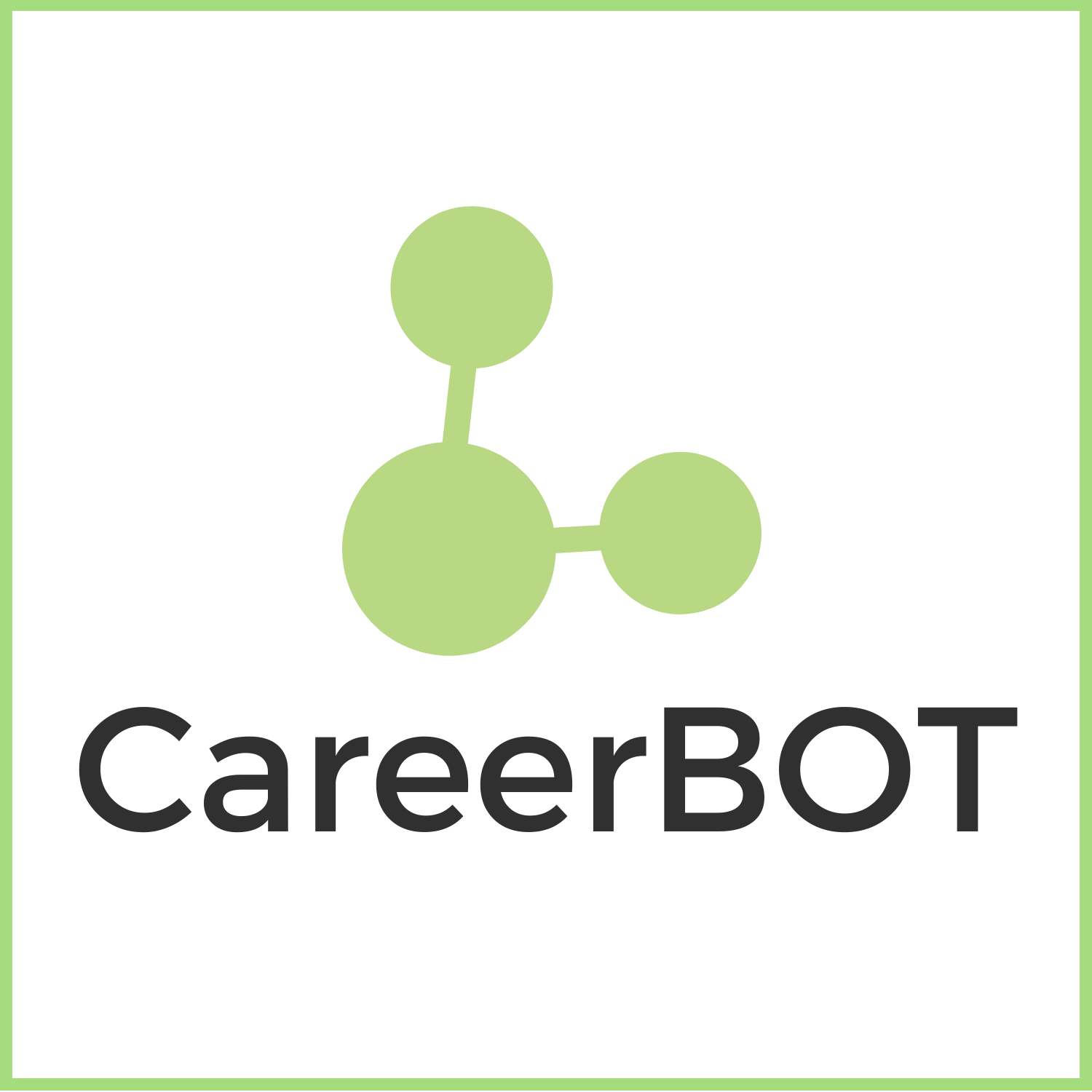 Resumen: Chatbots en la orientación laboral
Los chatbots pueden proporcionar información inmediata y personalizada a las personas usuarias, las 24 horas del día, y también se puede acceder a ellos de forma fácil y cómoda, lo que los convierte en una herramienta útil para las personas que pueden enfrentarse a barreras a la hora de acceder a otras formas de asesoramiento y orientación profesional, por ejemplo, las personas con discapacidad. 
Los chatbots y la utilización de soluciones digitales pueden mejorar las competencias digitales clave, como se indica en el Marco DigiComp. 
A la hora de introducir los chatbots entre las personas usuarias de los servicios, los/as profesionales deben considerar la posibilidad de llevar a cabo una evaluación de sus necesidades e indicar los recursos y servicios adicionales que podrían satisfacerlas mejor, estar disponibles para intervenciones breves que les ayuden a revisar lo que han aprendido de estos recursos y servicios y estar disponibles para entrevistas más largas para quienes las necesiten.
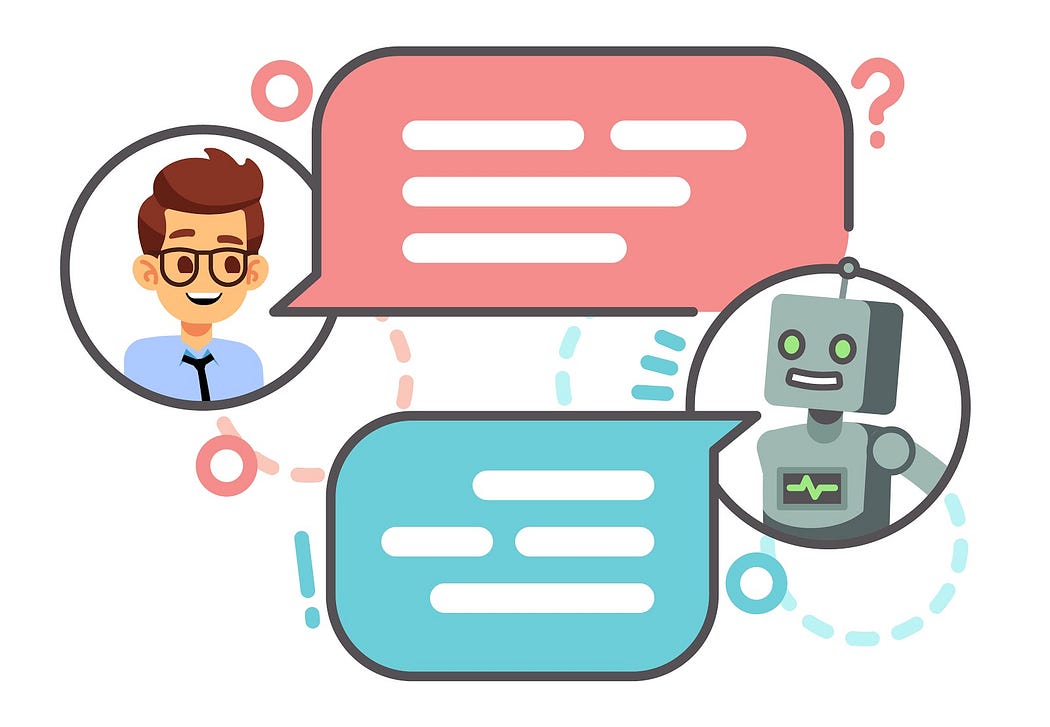 Financiado por la Unión Europea. No obstante, las opiniones y puntos de vista expresados son exclusivamente los de su(s) autor(es) y no reflejan necesariamente los de la Unión Europea ni los de OeAD-GmbH. Ni la Unión Europea ni la autoridad que concede la subvención pueden ser consideradas responsables de los mismos
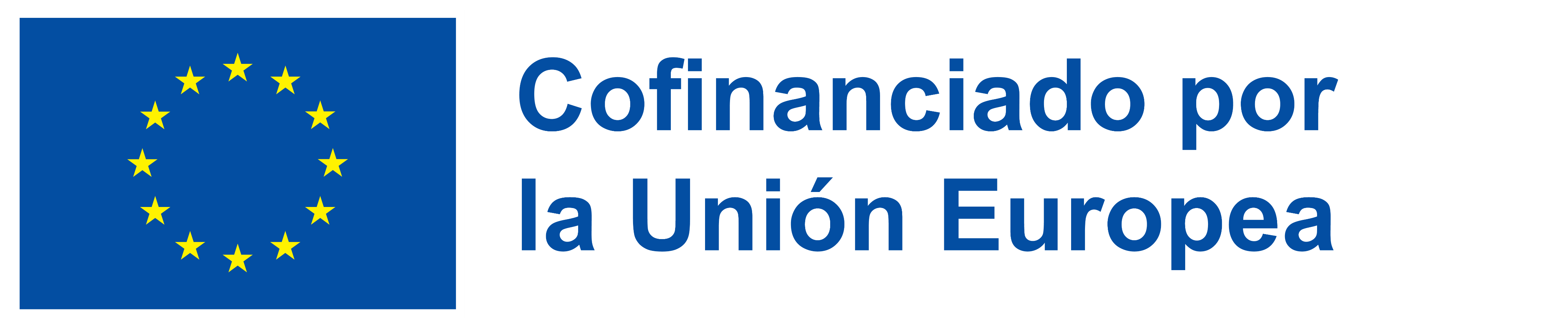 U2: Transferencia a la práctica: evolución de los enfoques de orientación laboral
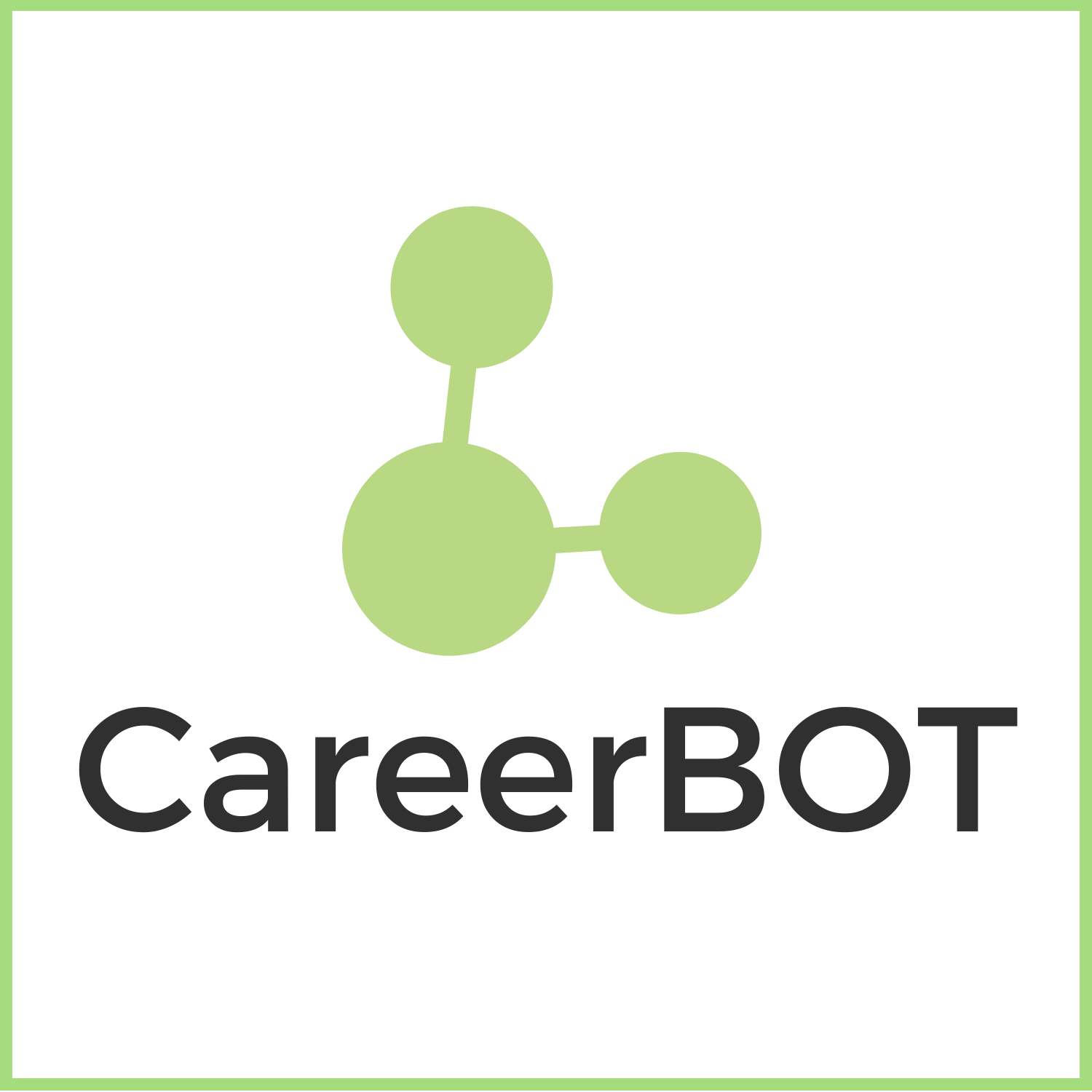 Déficit de cualificaciones para los futuros empleos verdes (M1), ¿cómo pueden abordarlo los planteamientos de la orientación?
Aumentar la concienciación de las personas usuarias sobre los empleos verdes.
Hacer hincapié en el potencial de los empleos verdes.
Un énfasis cada vez mayor en la construcción de la economía verde ofrece excelentes oportunidades de empleo para las personas jóvenes que buscan su primer empleo y puede apoyar el acceso a la educación superior y la formación en competencias verdes.
Familiarizarse con las iniciativas europeas para hacer frente al déficit de cualificaciones para los empleos verdes, por ejemplo, el Pacto de Empleos Verdes para los Jóvenes, la iniciativa de cualificaciones del Pacto Verde Europeo (M1 U2).
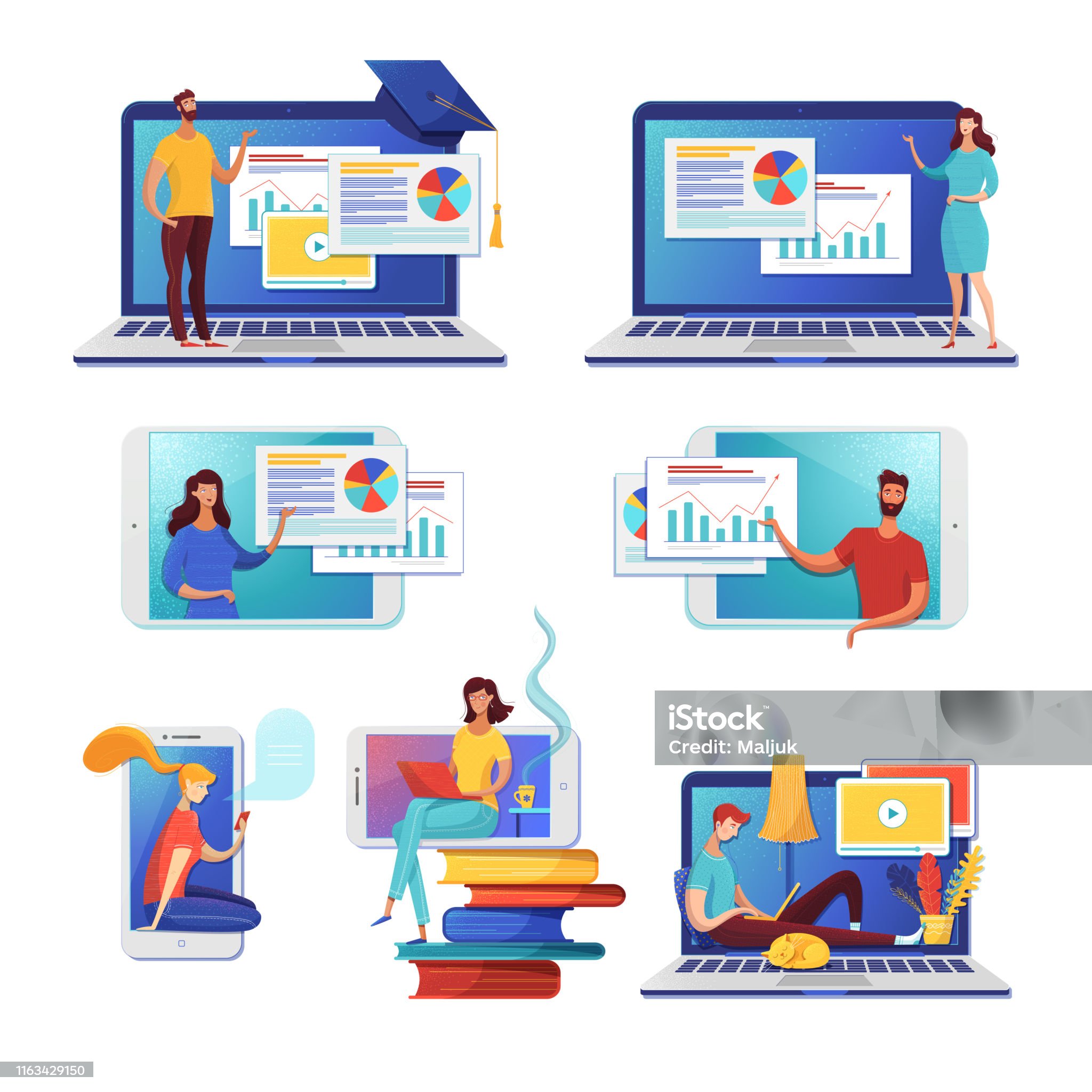 Financiado por la Unión Europea. No obstante, las opiniones y puntos de vista expresados son exclusivamente los de su(s) autor(es) y no reflejan necesariamente los de la Unión Europea ni los de OeAD-GmbH. Ni la Unión Europea ni la autoridad que concede la subvención pueden ser consideradas responsables de los mismos
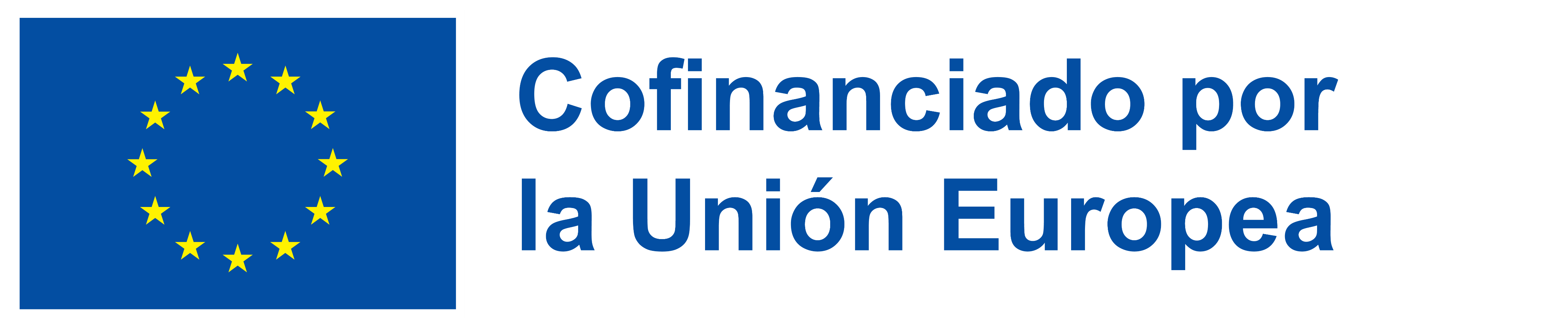 Recursos para M5-U2:
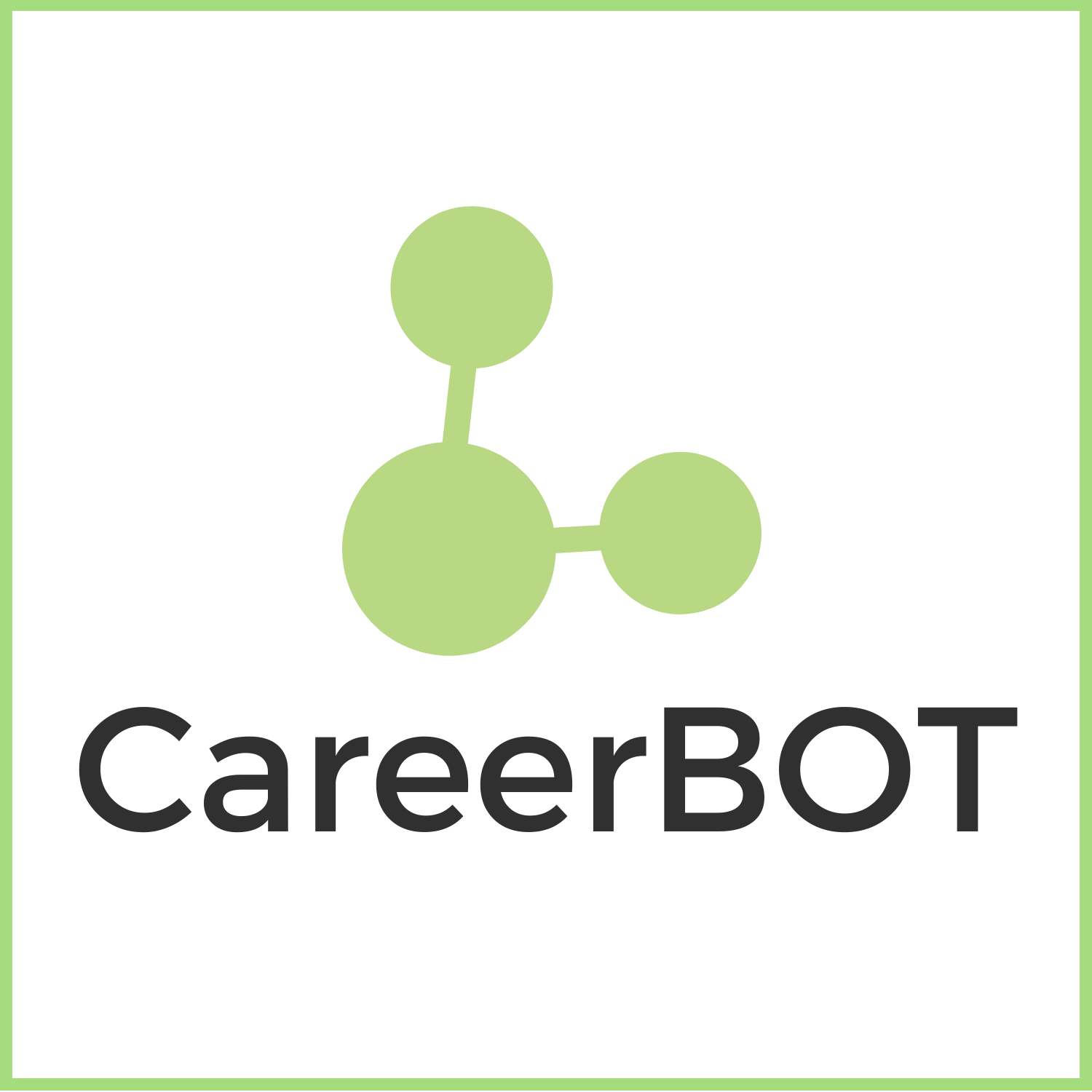 Se facilita el siguiente material didáctico:
M5-U2-01 – PPT y documento Word M5
M5-U2-02 – Materiales de los módulos 1, 2 y 3
M5-U2-03 –M5-U2-04 – Material de CareerBot en YouTube
Financiado por la Unión Europea. No obstante, las opiniones y puntos de vista expresados son exclusivamente los de su(s) autor(es) y no reflejan necesariamente los de la Unión Europea ni los de OeAD-GmbH. Ni la Unión Europea ni la autoridad que concede la subvención pueden ser consideradas responsables de los mismos
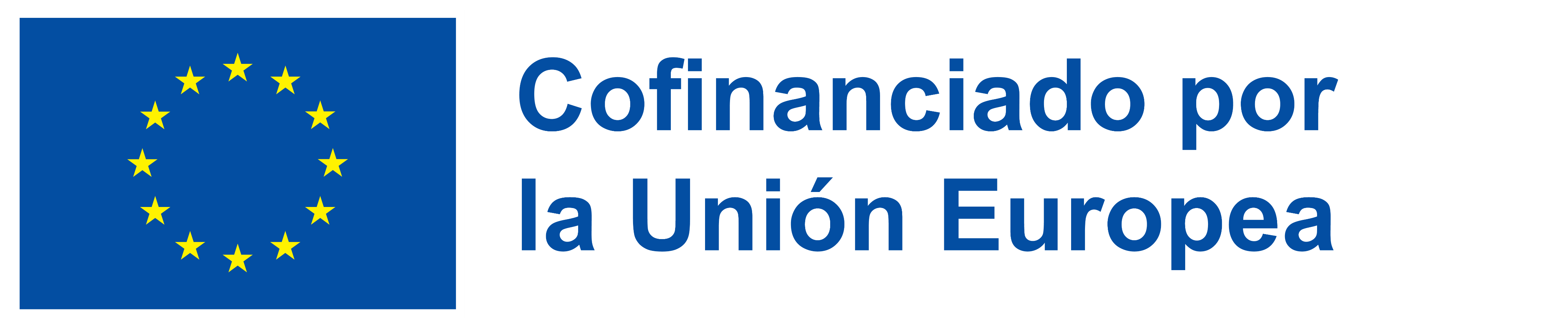 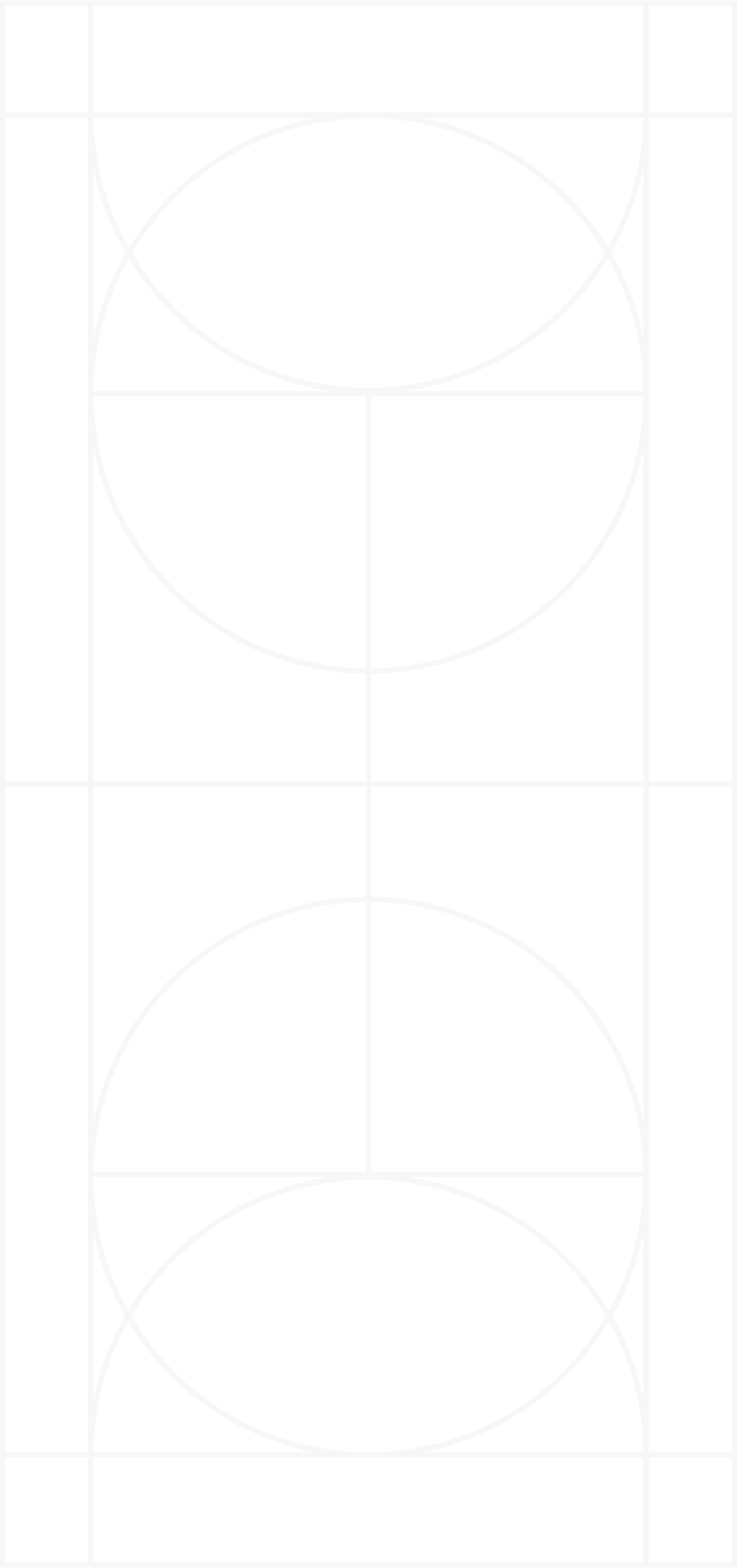 Unidad didáctica 3
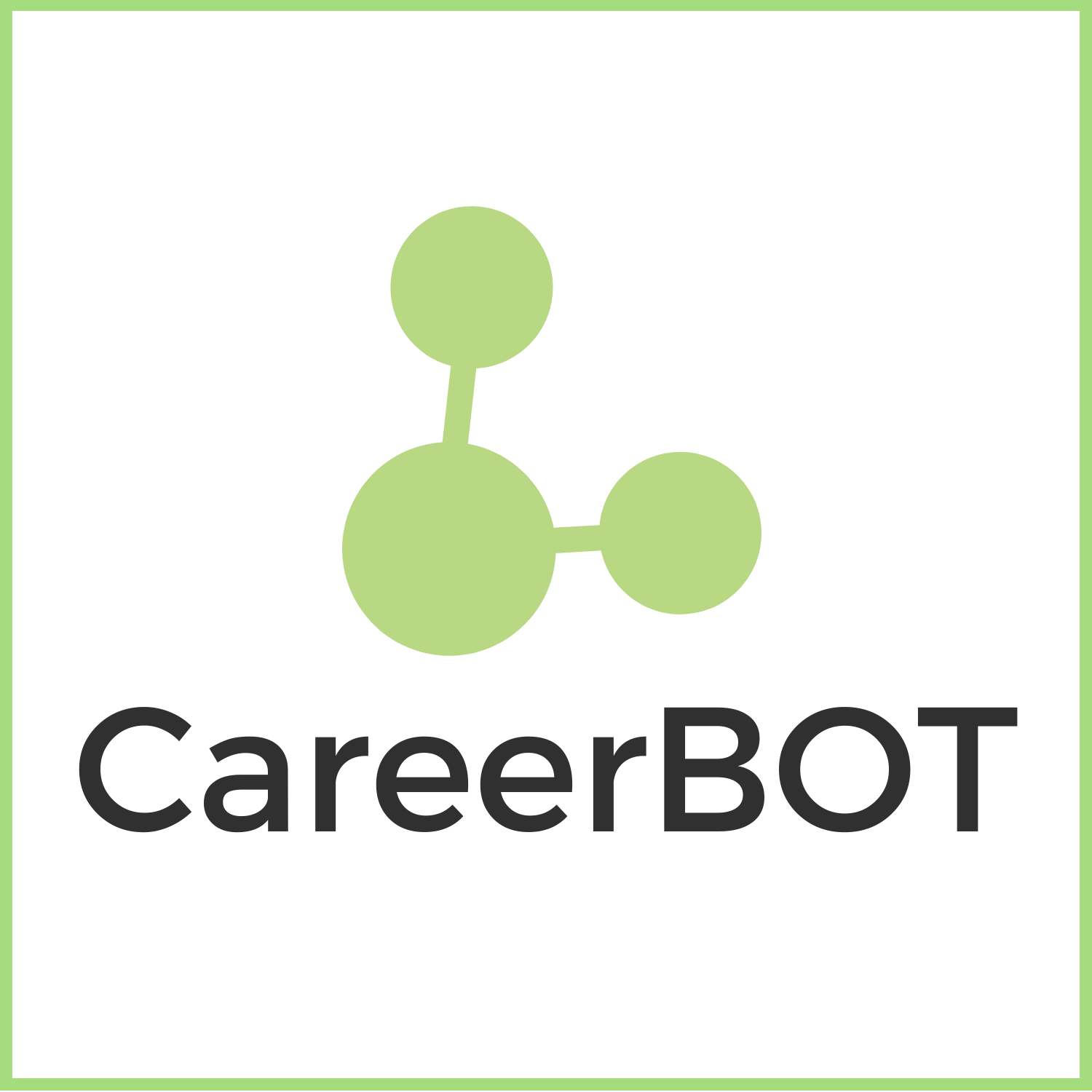 Exploremos la Unidad 3:
Transferencia a la práctica: antes de una sesión de orientación - experiencia de prueba con usuarios/as
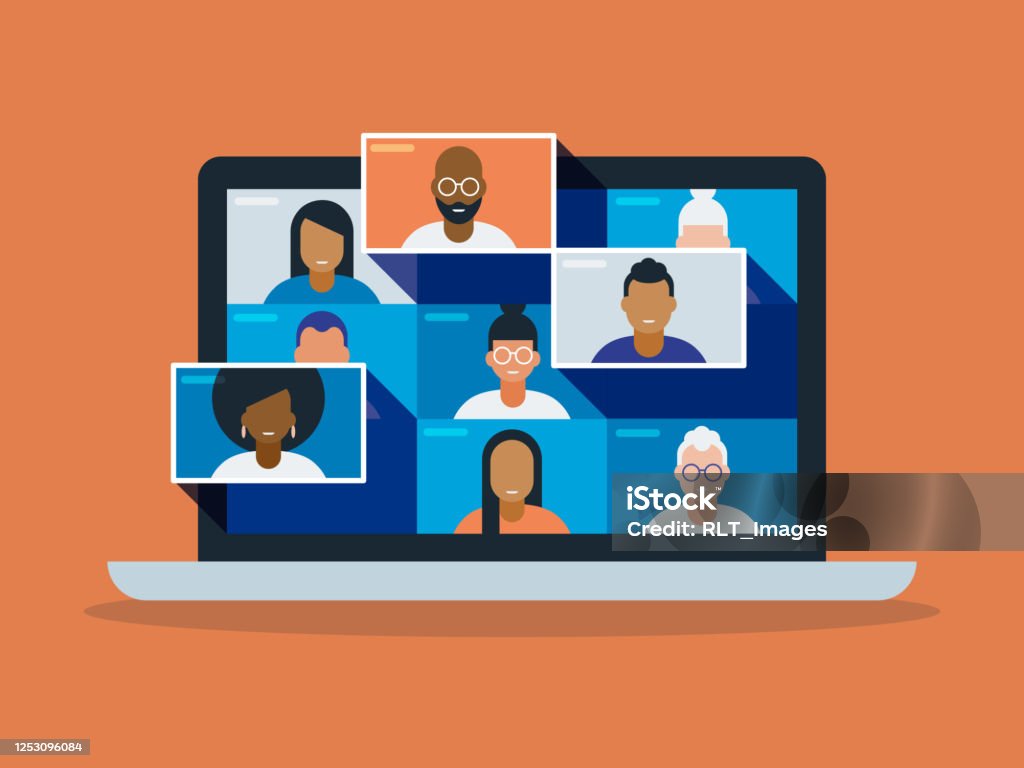 para obtener más información sobre la aplicación práctica de CareerBot en un entorno de orientación laboral a través de una experiencia de prueba con usuarios/as.
Financiado por la Unión Europea. No obstante, las opiniones y puntos de vista expresados son exclusivamente los de su(s) autor(es) y no reflejan necesariamente los de la Unión Europea ni los de OeAD-GmbH. Ni la Unión Europea ni la autoridad que concede la subvención pueden ser consideradas responsables de los mismos
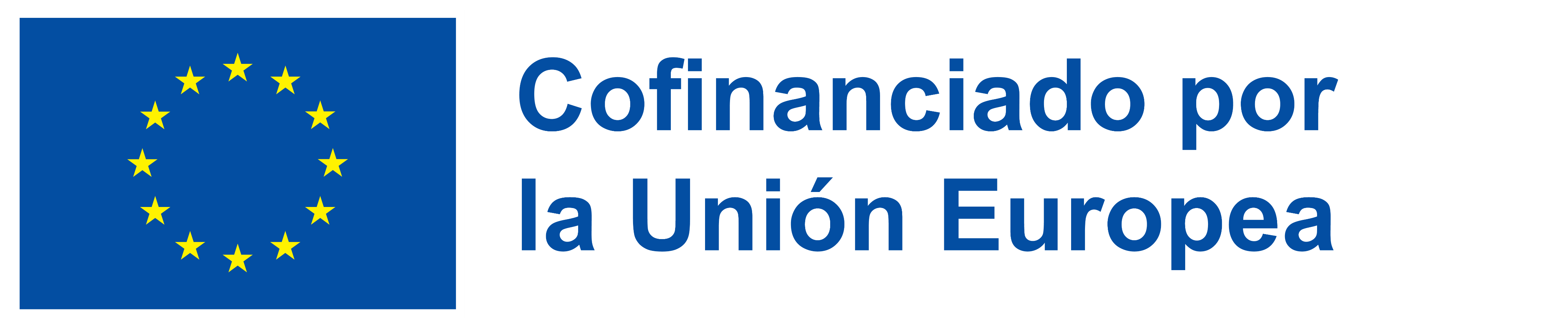 U3: Resultados de aprendizaje
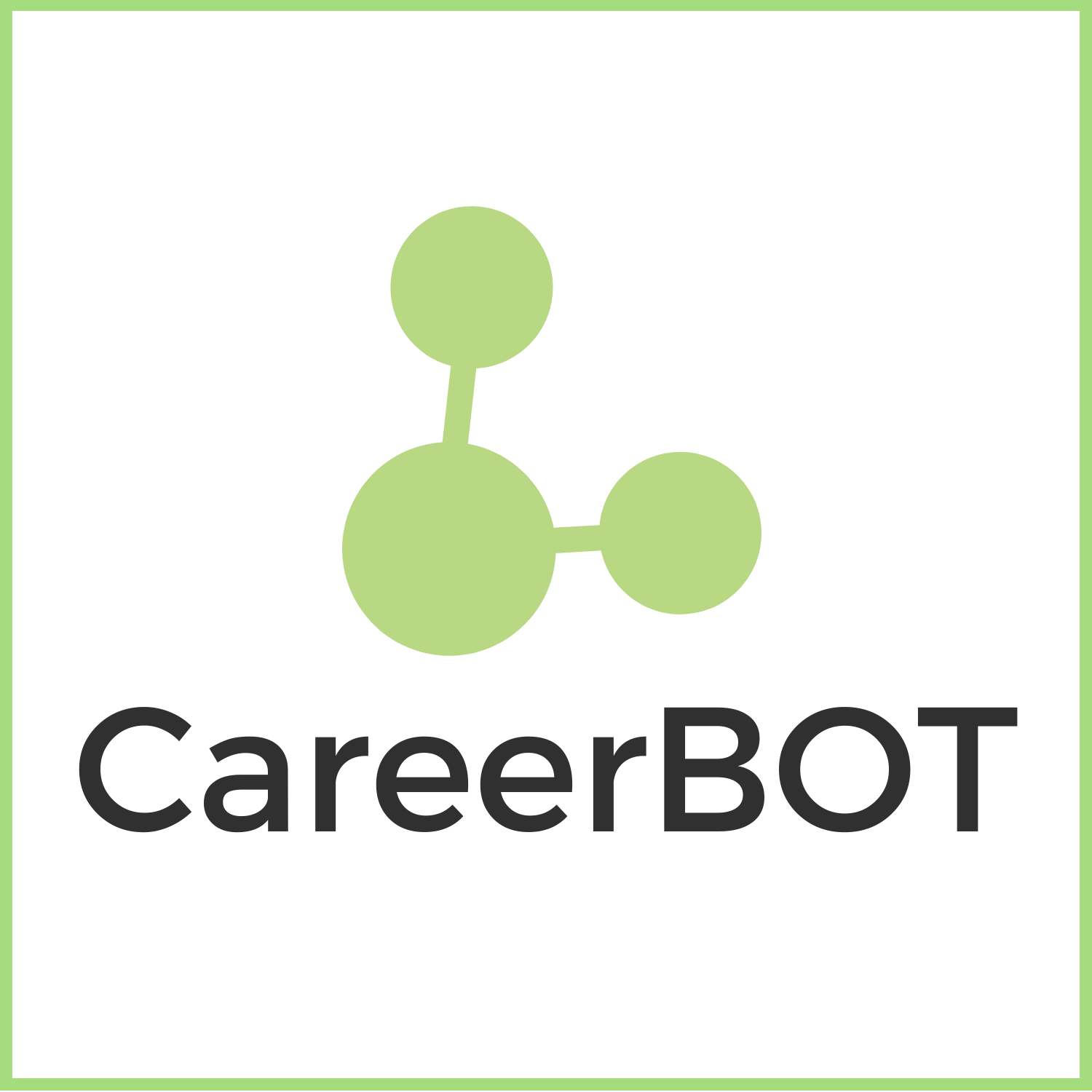 Al completar esta unidad aprenderá:
Cómo aplicar la metodología CareerBot durante una sesión de orientación laboral.
Cómo realizar el ejercicio de prueba con una persona usuaria.
Cómo sacar provecho del ejercicio de reflexión del alumnado.
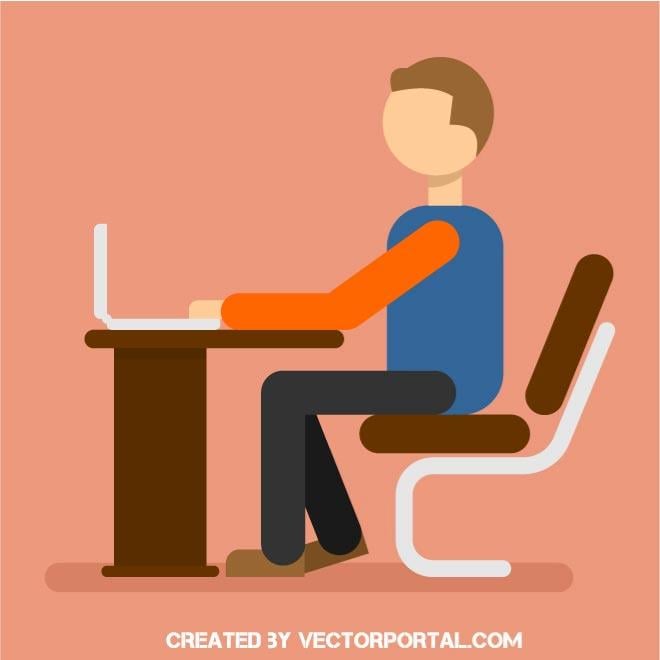 Financiado por la Unión Europea. No obstante, las opiniones y puntos de vista expresados son exclusivamente los de su(s) autor(es) y no reflejan necesariamente los de la Unión Europea ni los de OeAD-GmbH. Ni la Unión Europea ni la autoridad que concede la subvención pueden ser consideradas responsables de los mismos
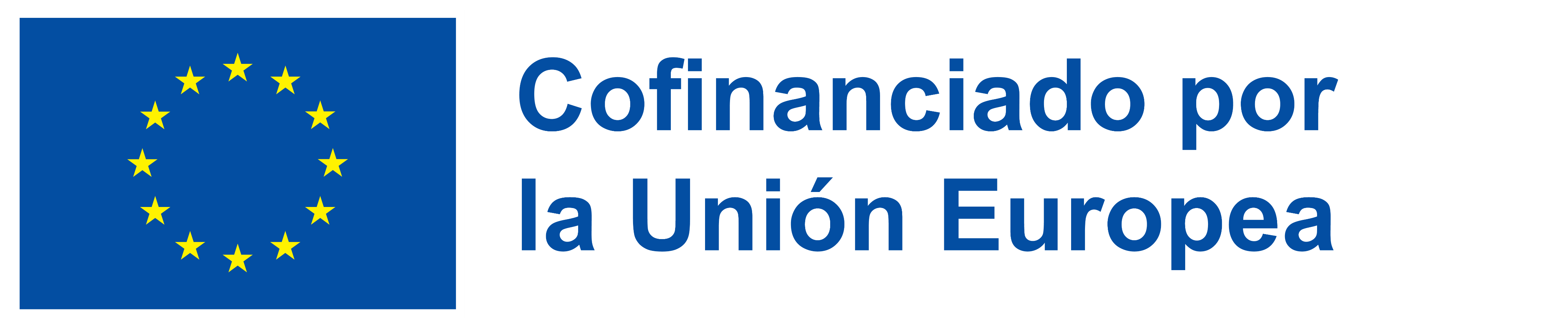 U3: Transferencia a la práctica: antes de una sesión de orientación - experiencia de prueba con usuarios/as
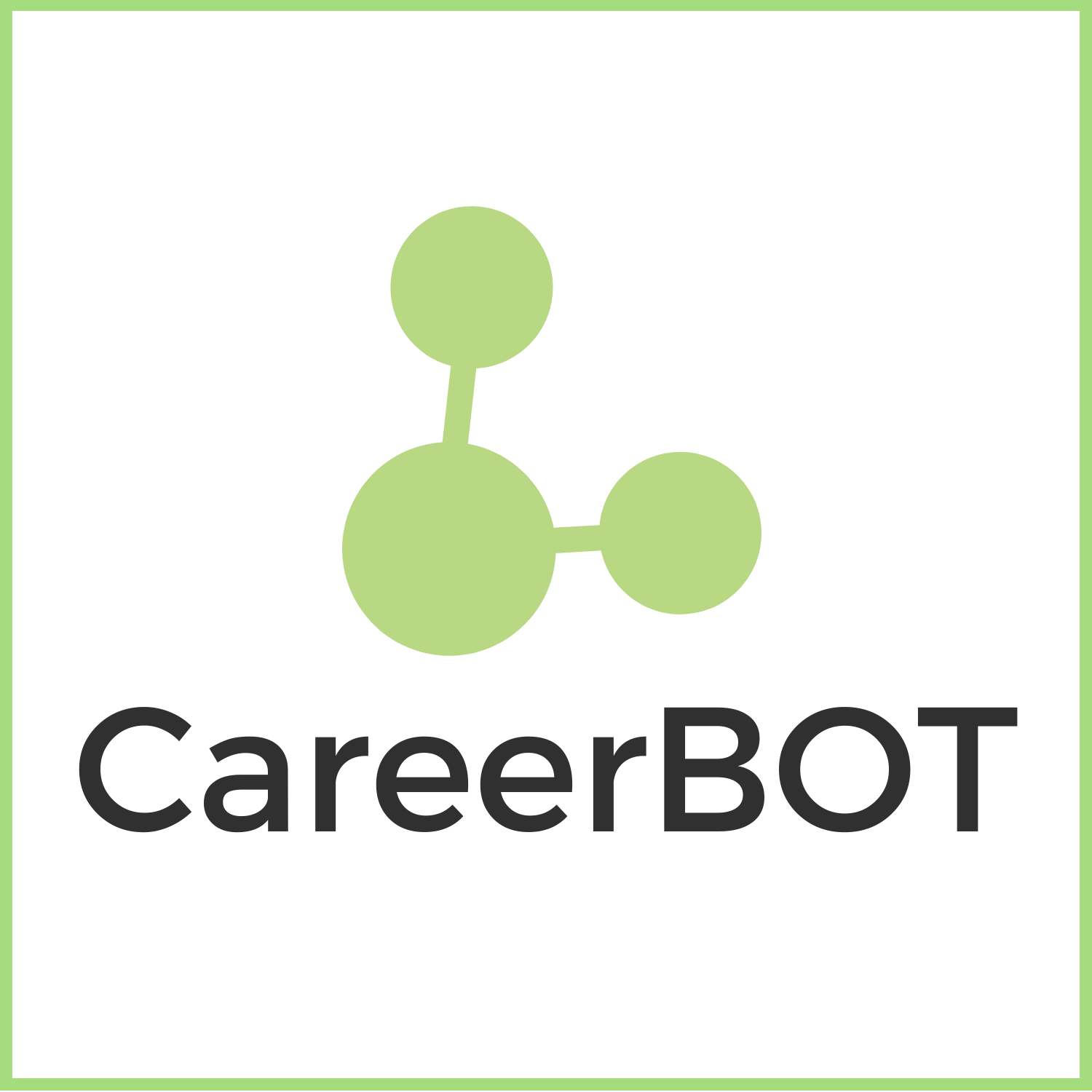 Experiencia de prueba con usuarios/as
Cada profesional que participa en la formación de CareerBot debe realizar al menos una experiencia de prueba con un/a usuario/a para documentar el proceso de implementación en la práctica.
Esta pieza se utilizará como parte de la evaluación final y la charla de expertos/as descritas en la unidad didáctica 6 de este módulo al final de la formación de personal formador, que forma parte del proceso de certificación.
Esta unidad de aprendizaje resume los aprendizajes clave de la formación sobre los aspectos a tener en cuenta al presentar el bot a los/as usuarios/as antes de una sesión de asesoramiento.
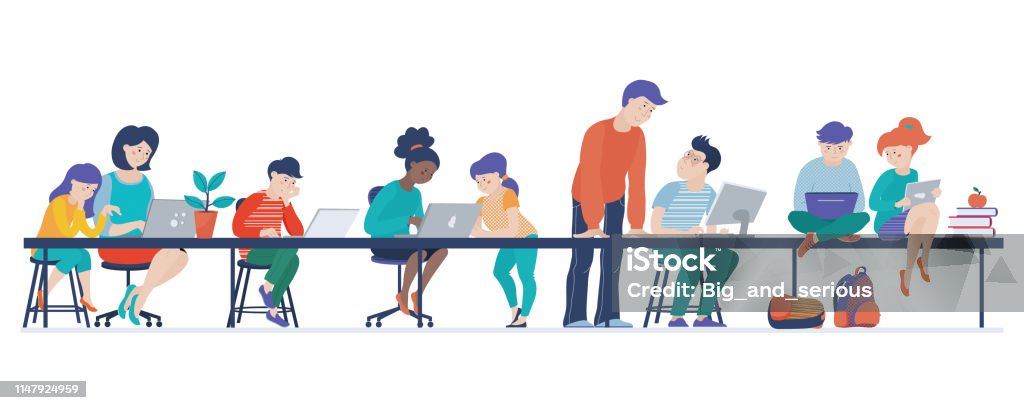 Financiado por la Unión Europea. No obstante, las opiniones y puntos de vista expresados son exclusivamente los de su(s) autor(es) y no reflejan necesariamente los de la Unión Europea ni los de OeAD-GmbH. Ni la Unión Europea ni la autoridad que concede la subvención pueden ser consideradas responsables de los mismos
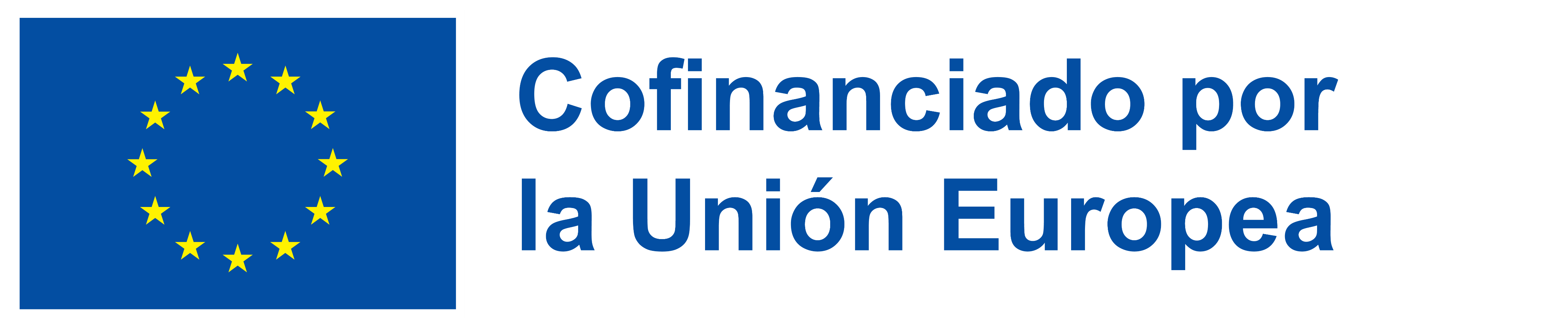 U3: Transferencia a la práctica: antes de una sesión de orientación - experiencia de prueba con usuarios/as
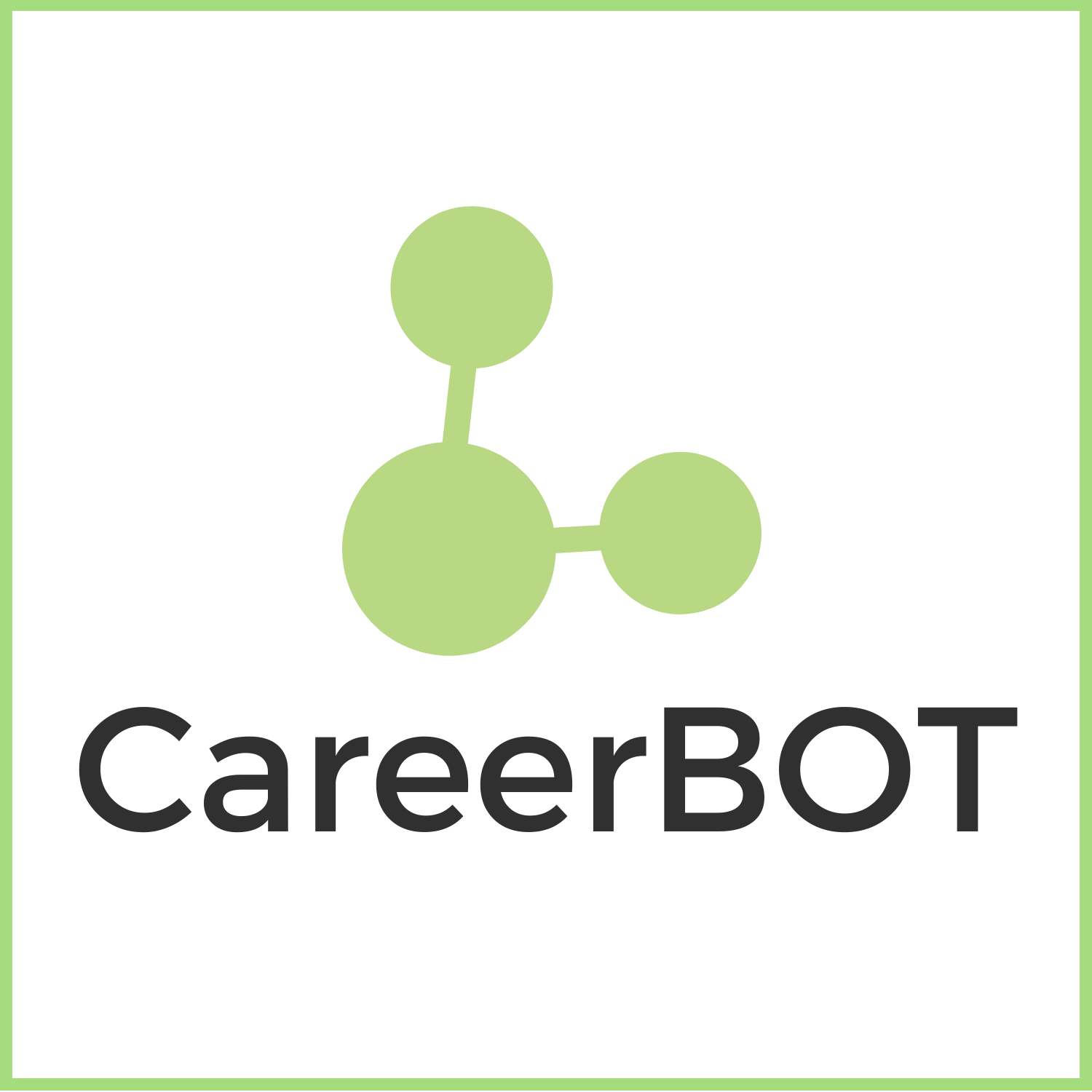 ¿Cómo saber si CareerBot es adecuado para un/a usuario/a?
No todas las personas usuarias pueden beneficiarse del uso de IA/CareerBot. He aquí algunos puntos a tener en cuenta de antemano:
Idoneidad: necesidades específicas de la persona usuaria
Formato: ¿a distancia o cara a cara?
Consideraciones sobre el tiempo
Feedback - opinión y postura de la persona usuaria; cómo monitorizar su respuesta al bot
Reflexión y debate: ¿qué recursos del bot pueden ser beneficiosos?
Monitorización y seguimiento - de qué manera puede el bot apoyar otros requisitos de asesoramiento, como informes de bienestar, resúmenes de sesiones de asesoramiento, pruebas de investigación, evaluación de la calidad del compromiso de la persona usuaria o del servicio prestado
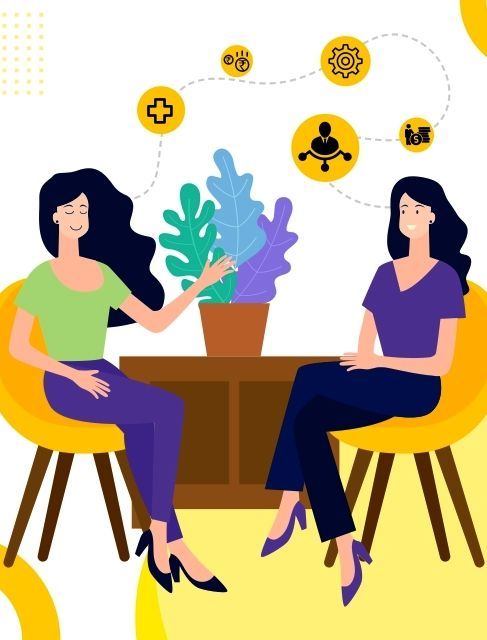 Financiado por la Unión Europea. No obstante, las opiniones y puntos de vista expresados son exclusivamente los de su(s) autor(es) y no reflejan necesariamente los de la Unión Europea ni los de OeAD-GmbH. Ni la Unión Europea ni la autoridad que concede la subvención pueden ser consideradas responsables de los mismos
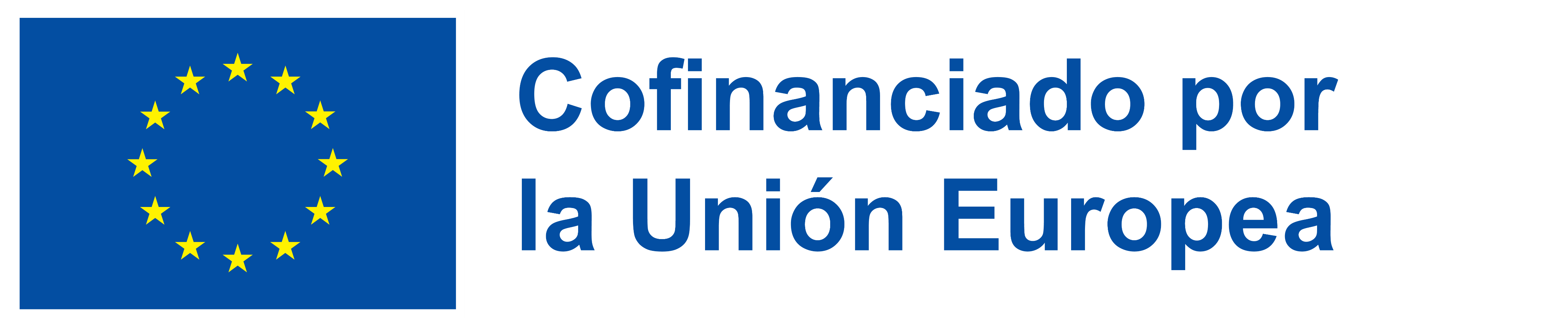 U3: Transferencia a la práctica: antes de una sesión de orientación - experiencia de prueba con usuarios/as
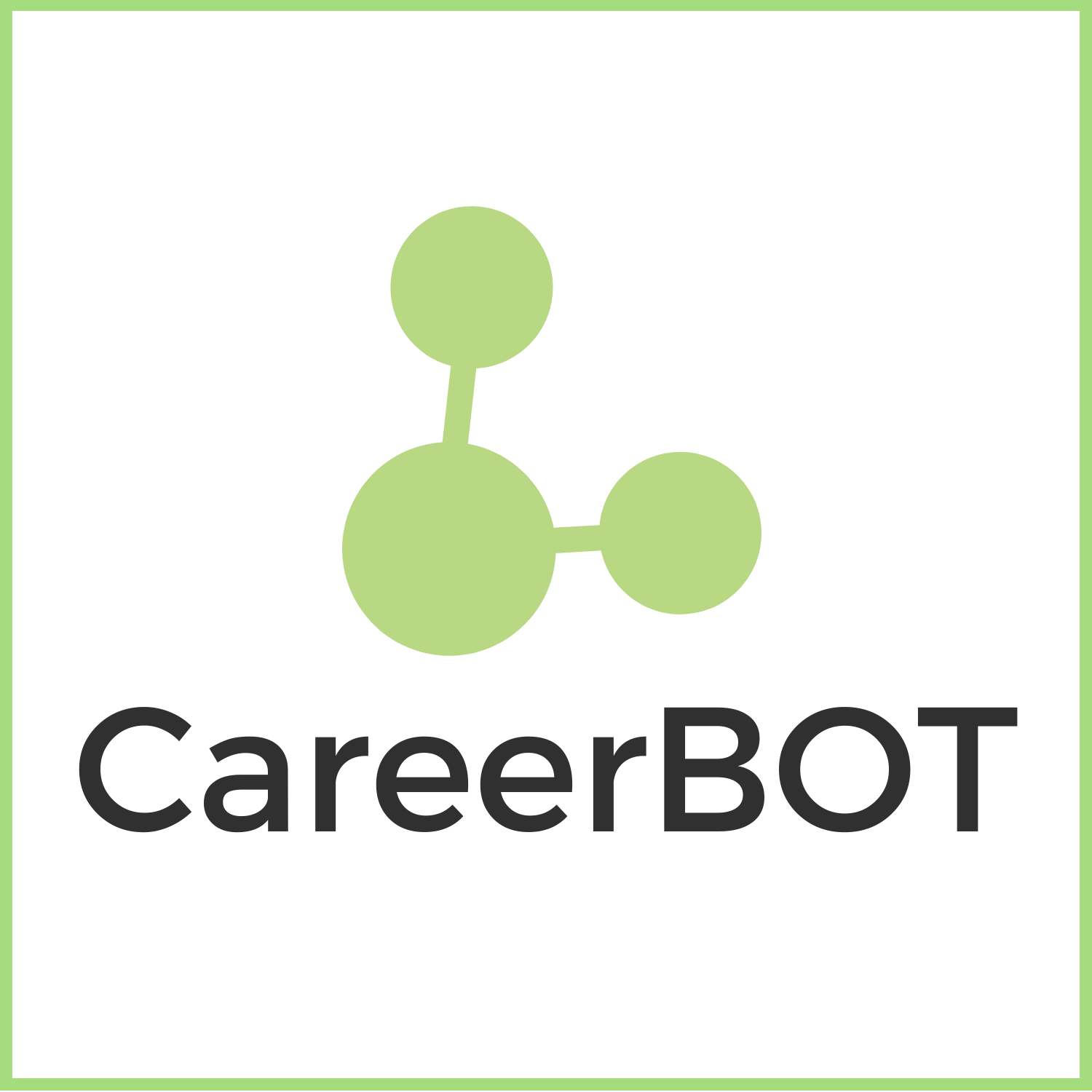 CareerBot en un entorno local
Para proporcionar una introducción completa del bot a la persona usuaria, los/as profesionales también deben familiarizarse con cada aspecto del bot como se indica en el Módulo 3 U2 (Chatbots en orientación laboral e introducción a la herramienta CareerBot), a saber, cada uno de los cinco flujos de conversación clave: 

Demanda de empleo y cualificaciones
Buscador de empleo
Información sobre empleos y competencias
Solicitud y CV
Entrevistas
Este vídeo (CareerBOT - Conozca el proyecto CareerBOT – YouTube) puede ayudar a identificar las áreas que pueden ser útiles para que la persona usuaria comience su viaje de asesoramiento y anticipe el tipo de información que puede obtener con CareerBot y cómo explicársela para discutir sus opciones en términos de perspectiva profesional. Además, este vídeo de Genially mostrará parte de la información que se obtiene con CareerBot: CareerBot-UserJourney-Before-ES (genial.ly)
Financiado por la Unión Europea. No obstante, las opiniones y puntos de vista expresados son exclusivamente los de su(s) autor(es) y no reflejan necesariamente los de la Unión Europea ni los de OeAD-GmbH. Ni la Unión Europea ni la autoridad que concede la subvención pueden ser consideradas responsables de los mismos
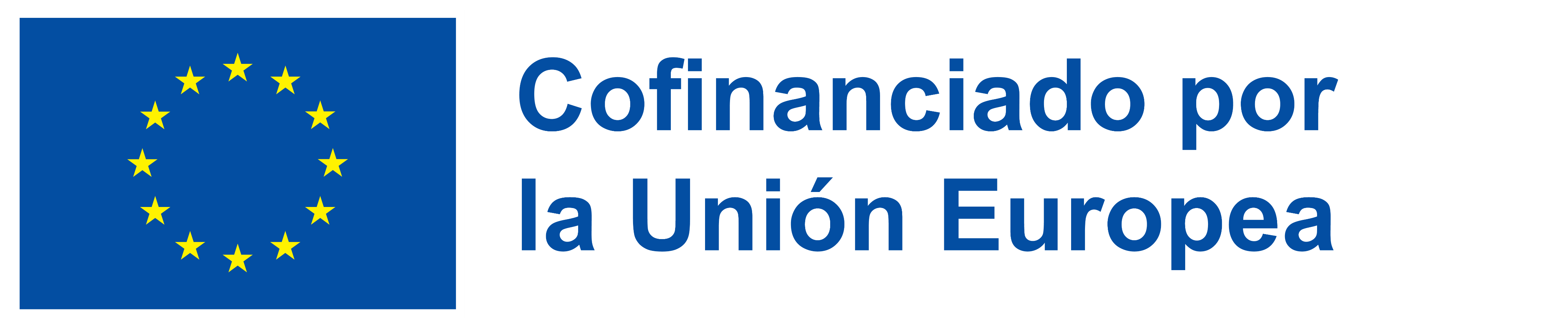 U3: Transferencia a la práctica: antes de una sesión de orientación - experiencia de prueba con usuarios/as
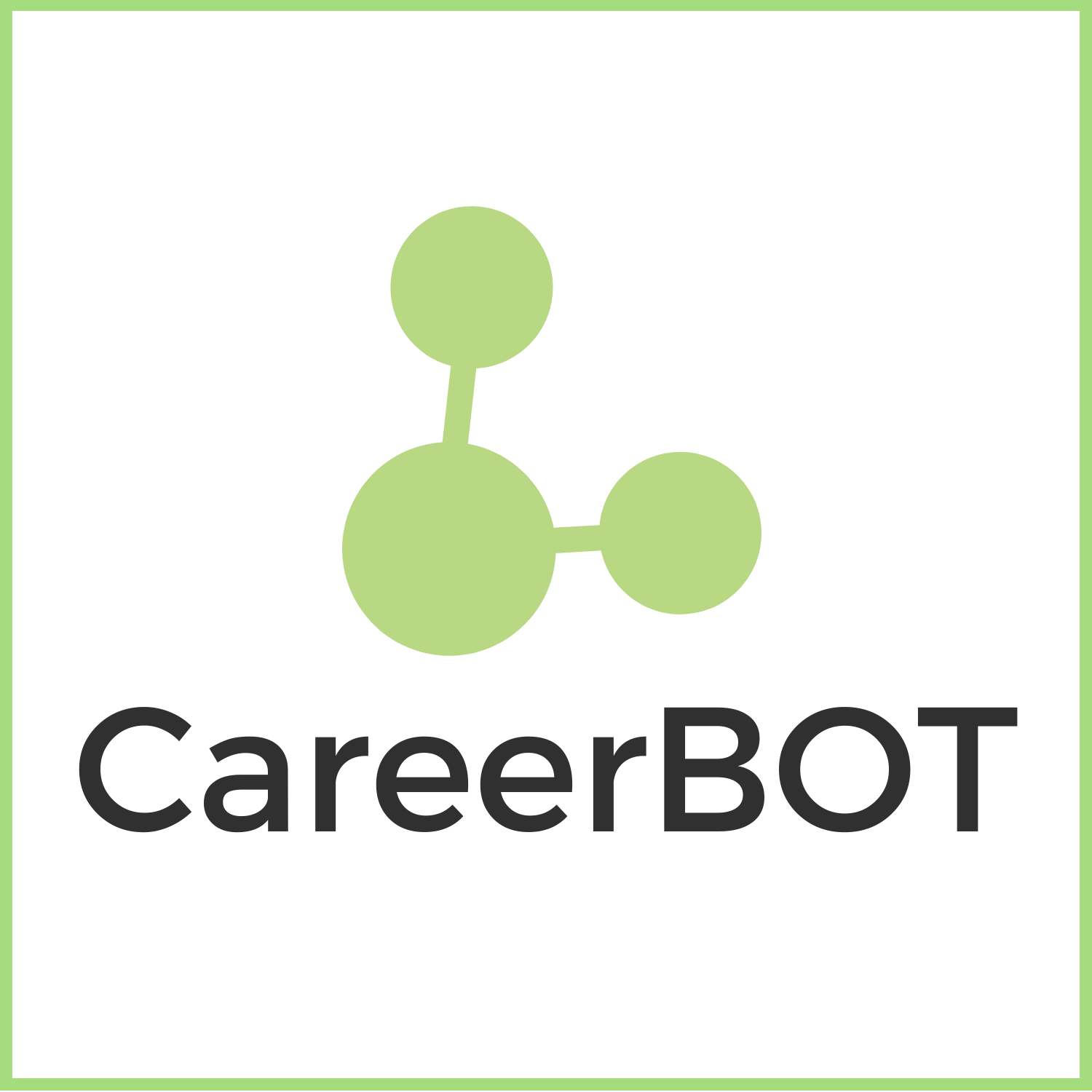 CareerBot en un entorno local
Puntos importantes a tener en cuenta al realizar la experiencia de prueba con al menos una persona usuaria:
Situación inicial de la persona usuaria (antes del proceso de orientación): ¿Con qué problema acudió? por ejemplo, abandono de los estudios, despido, nueva orientación, etc. 
Describa detalladamente el inicio del proceso de orientación: por ejemplo, 2 llamadas telefónicas, después una reunión personal, etc. NOTA: por favor, describa la fase del proceso en la que usted como profesional empezó a trabajar con CareerBot.
Describa los resultados/conclusiones/acuerdos.
Documente el feedback de la persona usuaria.
Cualquier otro punto que quiera mencionar.
Nota: La experiencia de prueba con un/a usuario/a tendrá lugar en su propia organización después de la formación. Para mejorar los resultados de la formación, le recomendamos que la realice inmediatamente después de completar la formación.
Financiado por la Unión Europea. No obstante, las opiniones y puntos de vista expresados son exclusivamente los de su(s) autor(es) y no reflejan necesariamente los de la Unión Europea ni los de OeAD-GmbH. Ni la Unión Europea ni la autoridad que concede la subvención pueden ser consideradas responsables de los mismos
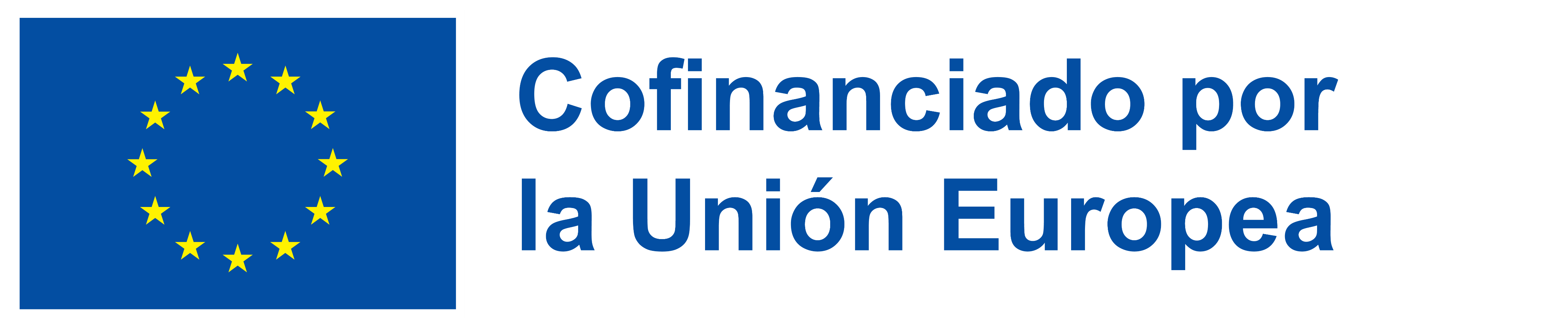 U3: Transferencia a la práctica: antes de una sesión de orientación - experiencia de prueba con usuarios/as
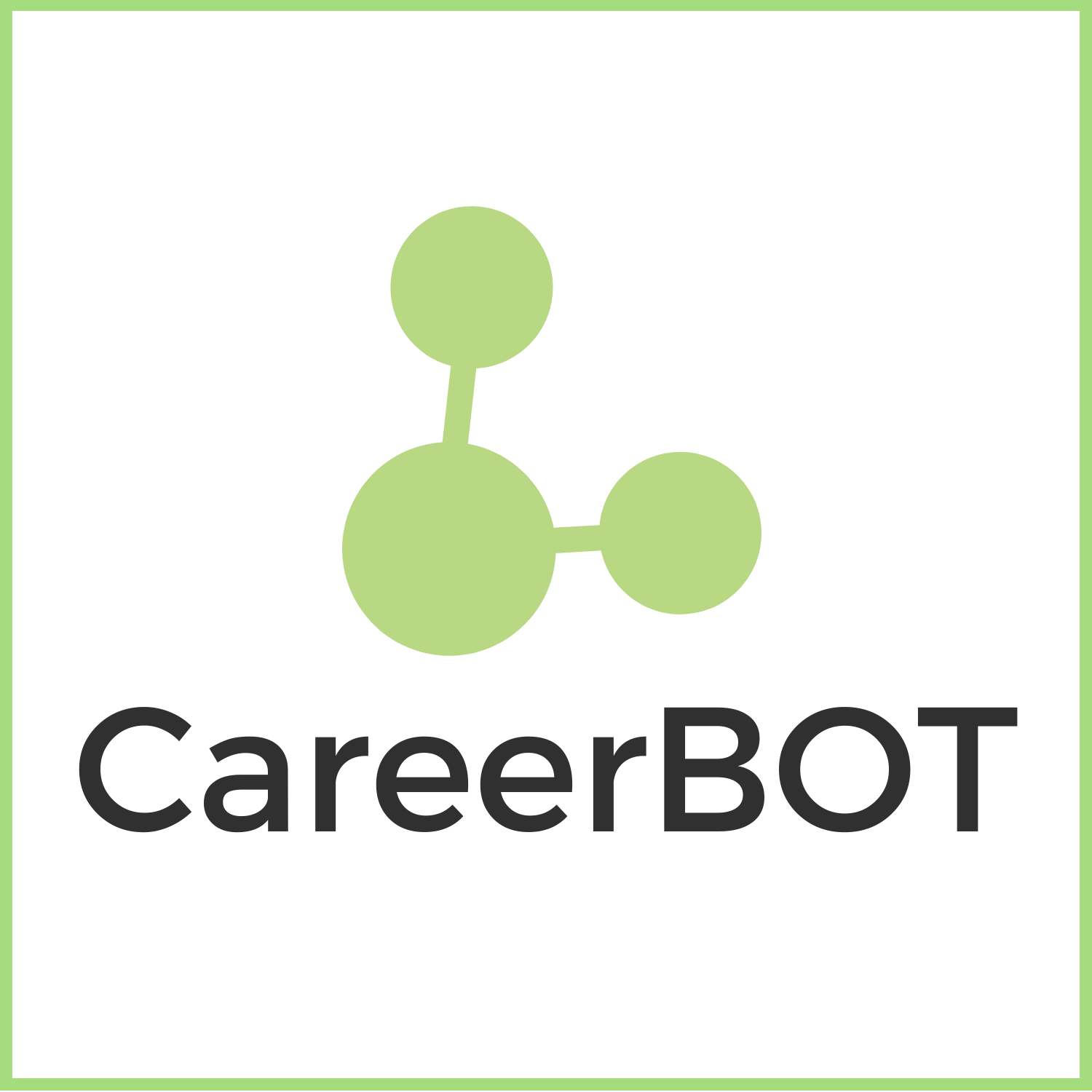 Ejercicios y anexos
En esta unidad didáctica, deben completarse los anexos «Experiencia de prueba con un/a usuario/a» y «Diario de reflexión sobre la formación».

Siga las instrucciones de estos documentos complementarios y complete estos ejercicios para cumplir todos los aspectos de esta unidad.
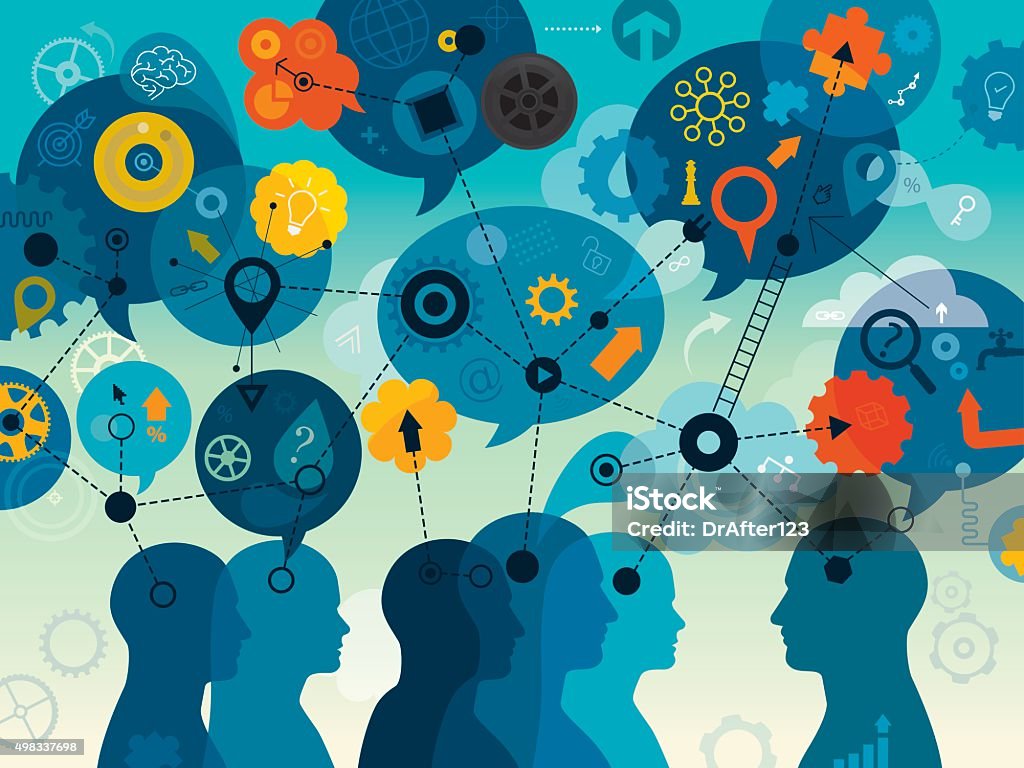 Financiado por la Unión Europea. No obstante, las opiniones y puntos de vista expresados son exclusivamente los de su(s) autor(es) y no reflejan necesariamente los de la Unión Europea ni los de OeAD-GmbH. Ni la Unión Europea ni la autoridad que concede la subvención pueden ser consideradas responsables de los mismos
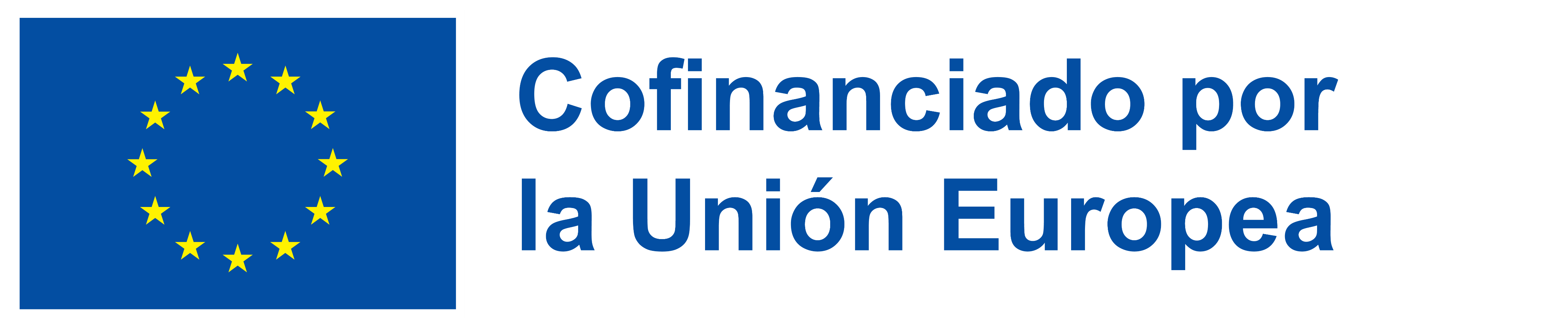 Recursos para M5-U3:
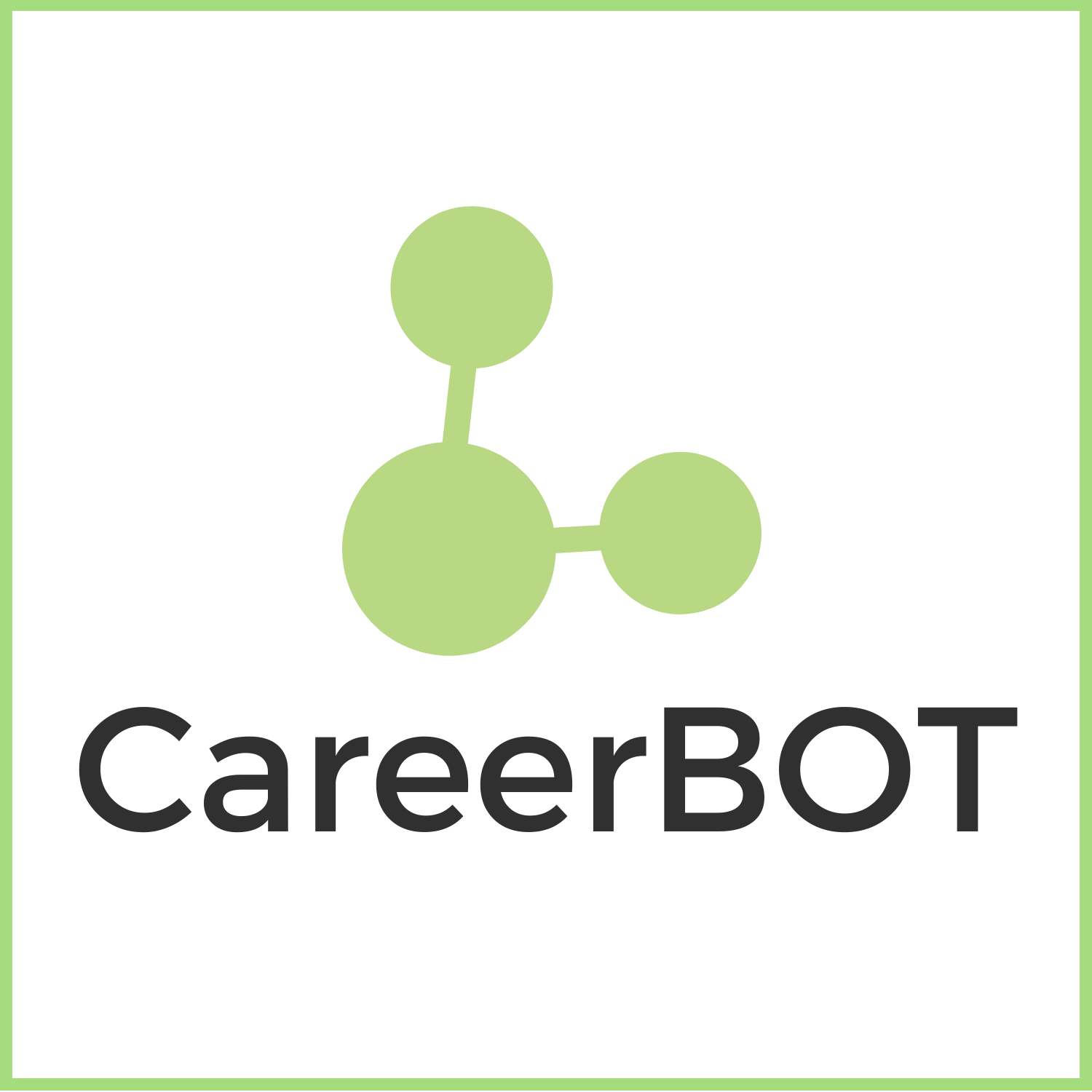 Se proporciona el siguiente material didáctico:
M5-U3-01 – PPT 
M5-U3-02 – Materiales del módulo 3
M5-U3-03 – Presentación Genial.ly
M5-U3-04 – Experiencia de prueba con un/a usuario/a
M5-U3-05 – Diario de reflexión del alumnado
Financiado por la Unión Europea. No obstante, las opiniones y puntos de vista expresados son exclusivamente los de su(s) autor(es) y no reflejan necesariamente los de la Unión Europea ni los de OeAD-GmbH. Ni la Unión Europea ni la autoridad que concede la subvención pueden ser consideradas responsables de los mismos
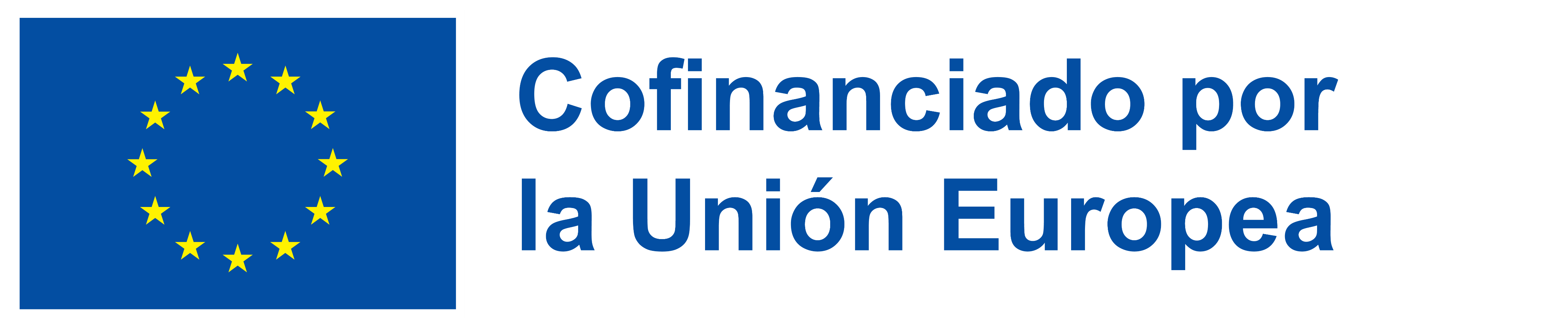 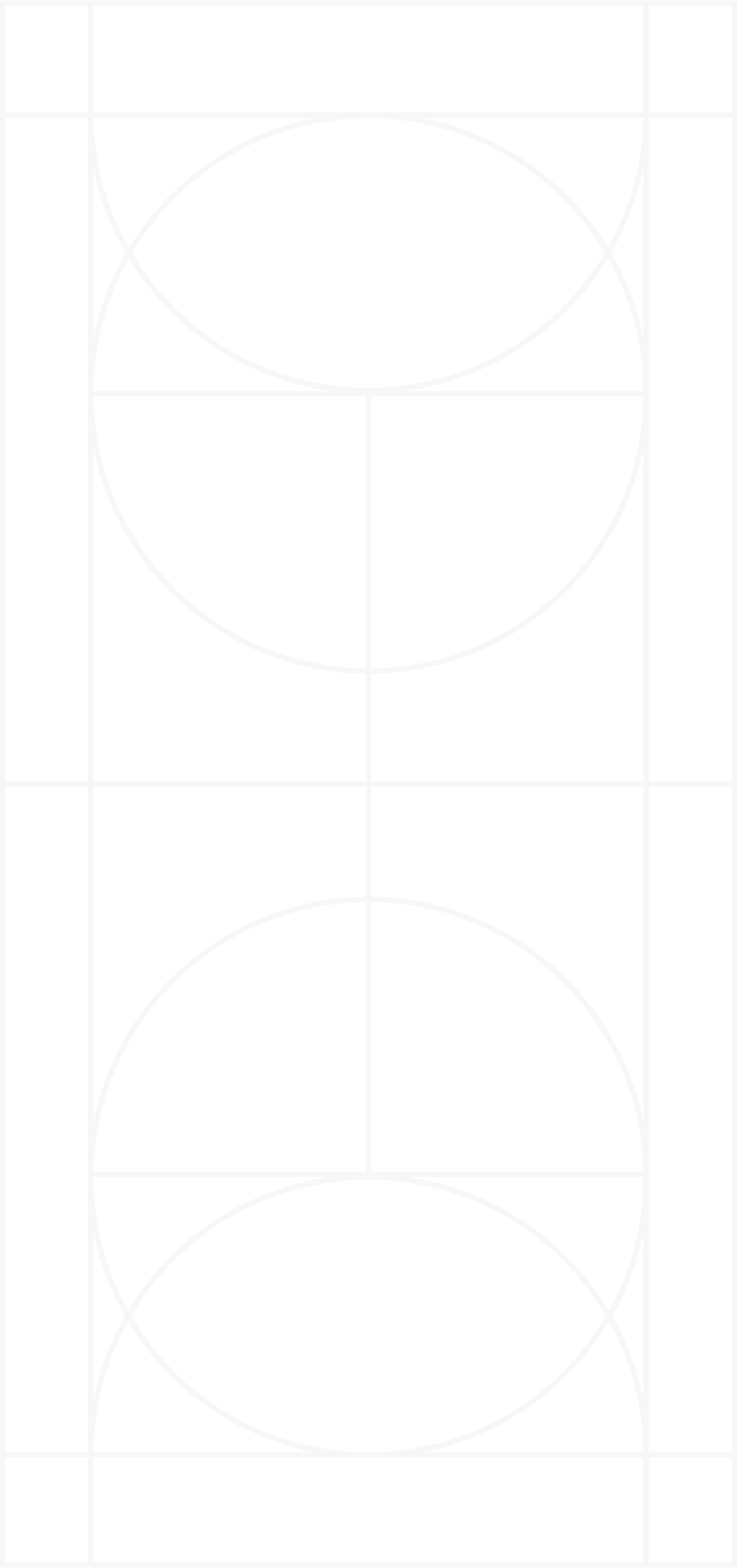 Unidad didáctica 4
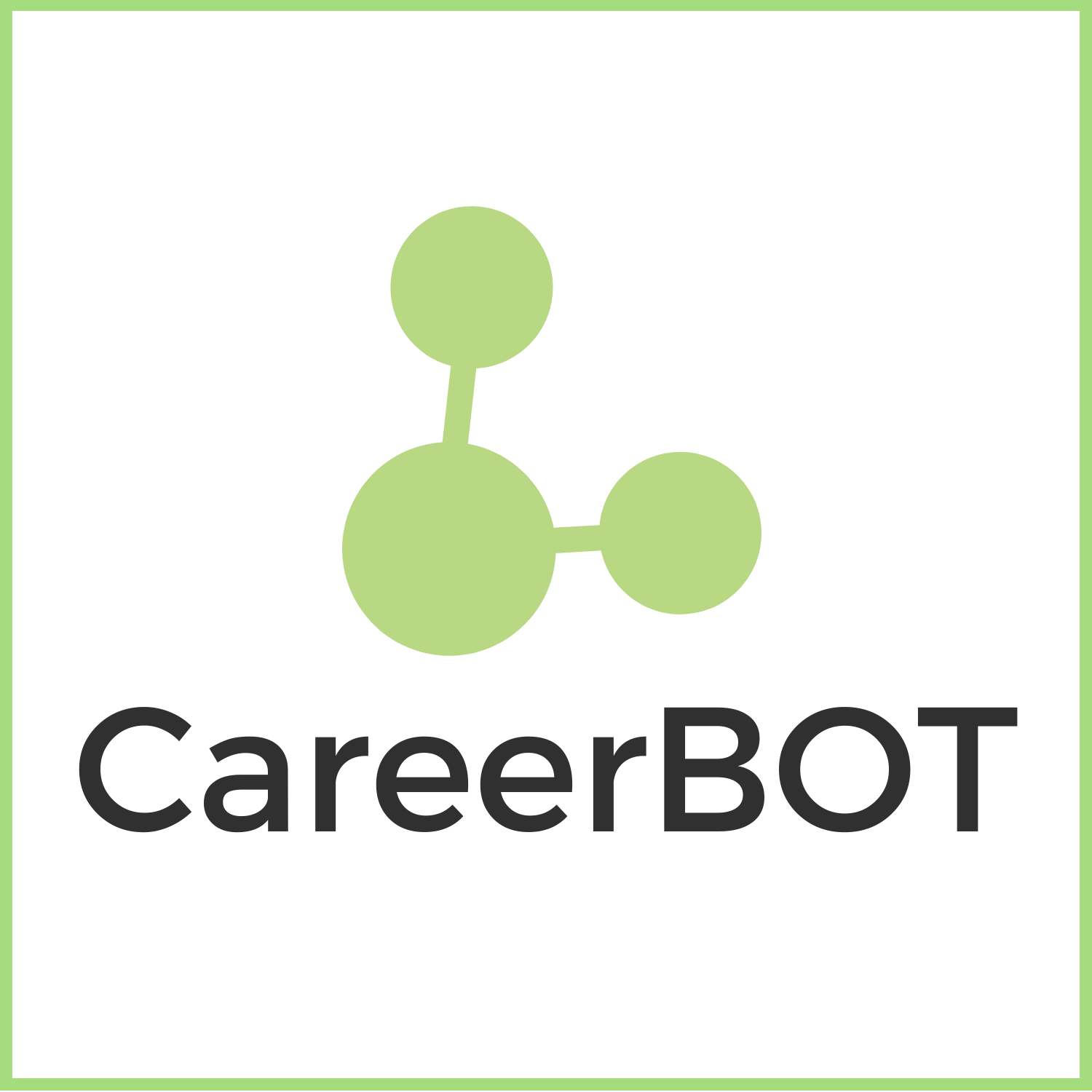 Exploremos la Unidad 4:
Transferencia a la práctica: uso de una metodología CareerBot durante y después de una sesión de orientación
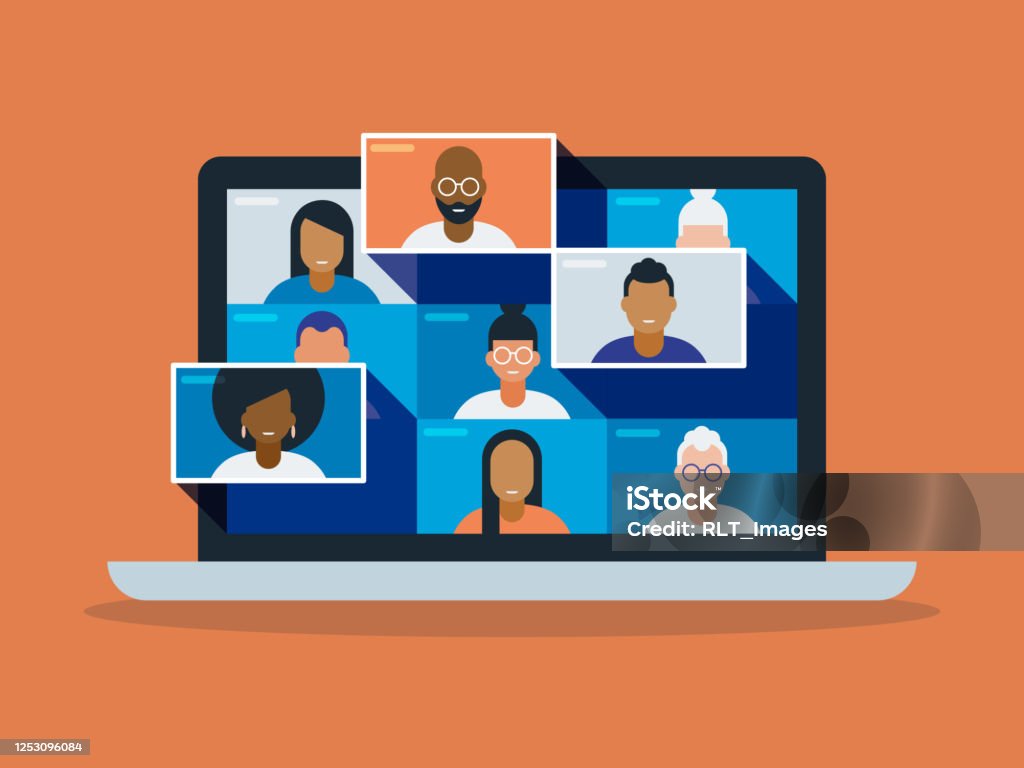 para aprender más sobre la aplicación práctica de CareerBot en la orientación profesional
Financiado por la Unión Europea. No obstante, las opiniones y puntos de vista expresados son exclusivamente los de su(s) autor(es) y no reflejan necesariamente los de la Unión Europea ni los de OeAD-GmbH. Ni la Unión Europea ni la autoridad que concede la subvención pueden ser consideradas responsables de los mismos
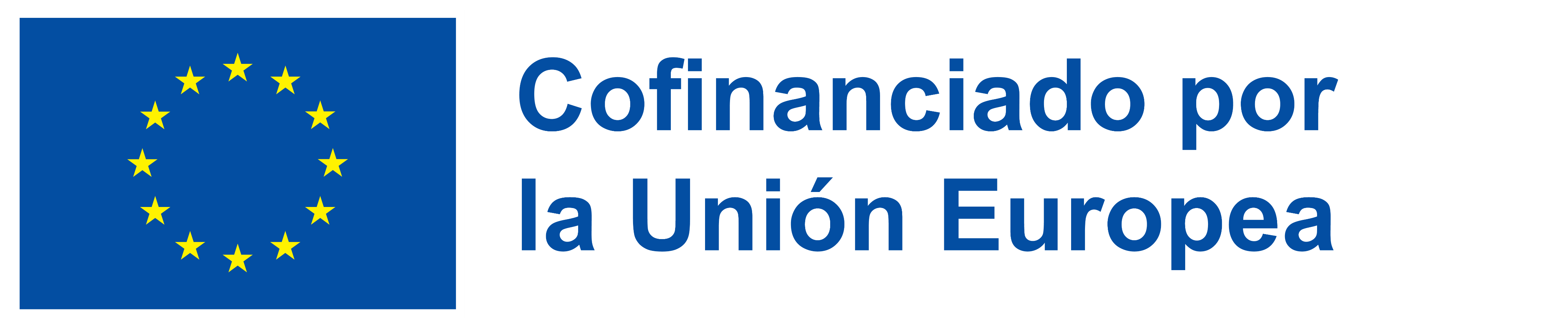 U4: Resultados de aprendizaje
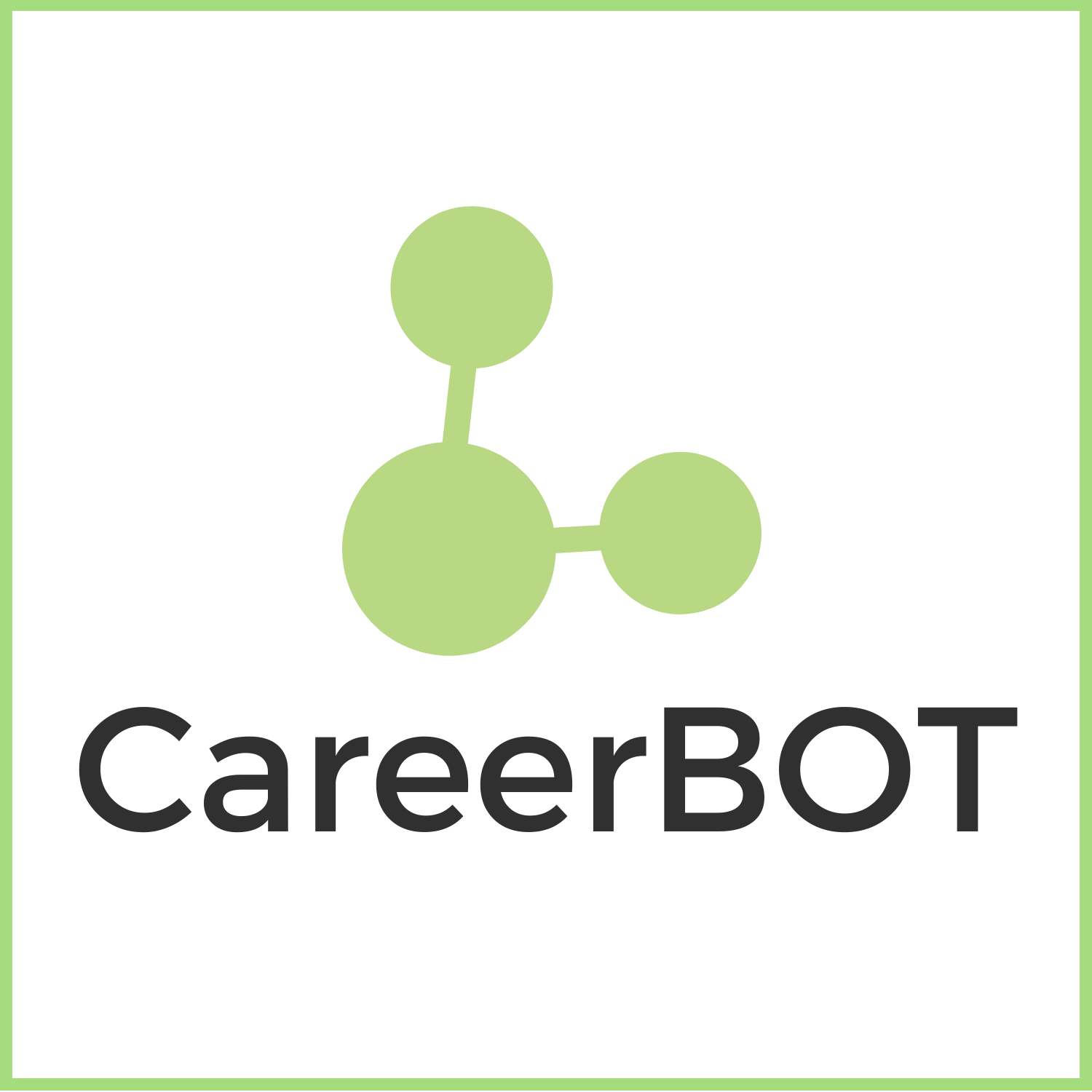 En esta unidad se ofrece a los/as participantes una visión general de las formas de aplicar una metodología CareerBot tanto durante como después de las sesiones de orientación y las formas de utilizar el bot con las personas usuarias durante su experiencia de prueba de seguimiento.
Al completar esta unidad aprenderá:
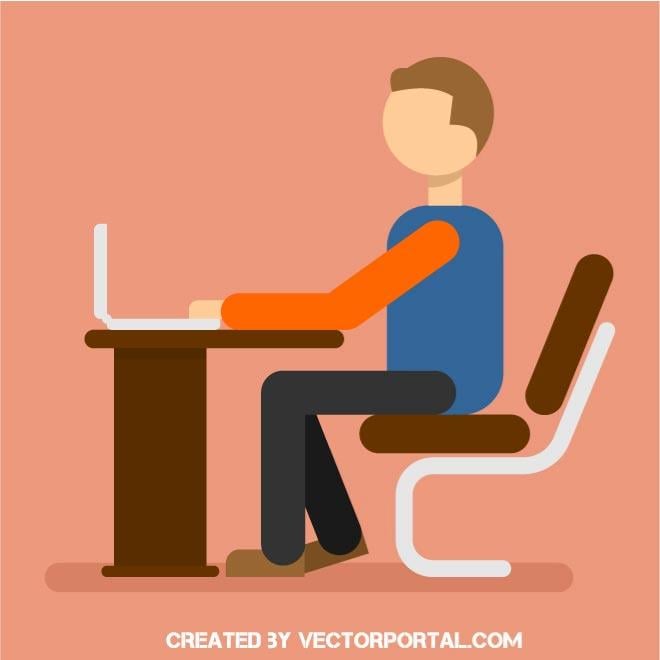 Cómo puede aplicarse una metodología CareerBot durante y después de una sesión de orientación laboral y asegurar la sostenibilidad del proyecto CareerBot.
Cómo asegurar que su feedback sobre el bot es recibido y considerado para contribuir a futuros cambios significativos y desarrollos en el proyecto.
Financiado por la Unión Europea. No obstante, las opiniones y puntos de vista expresados son exclusivamente los de su(s) autor(es) y no reflejan necesariamente los de la Unión Europea ni los de OeAD-GmbH. Ni la Unión Europea ni la autoridad que concede la subvención pueden ser consideradas responsables de los mismos
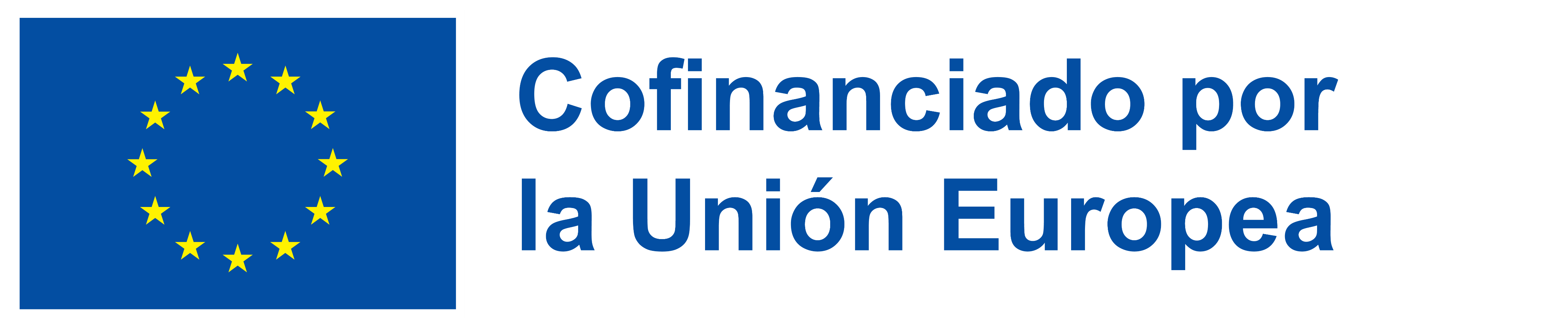 U4: Transferencia a la práctica: uso de una metodología CareerBot durante y después de una sesión de orientación
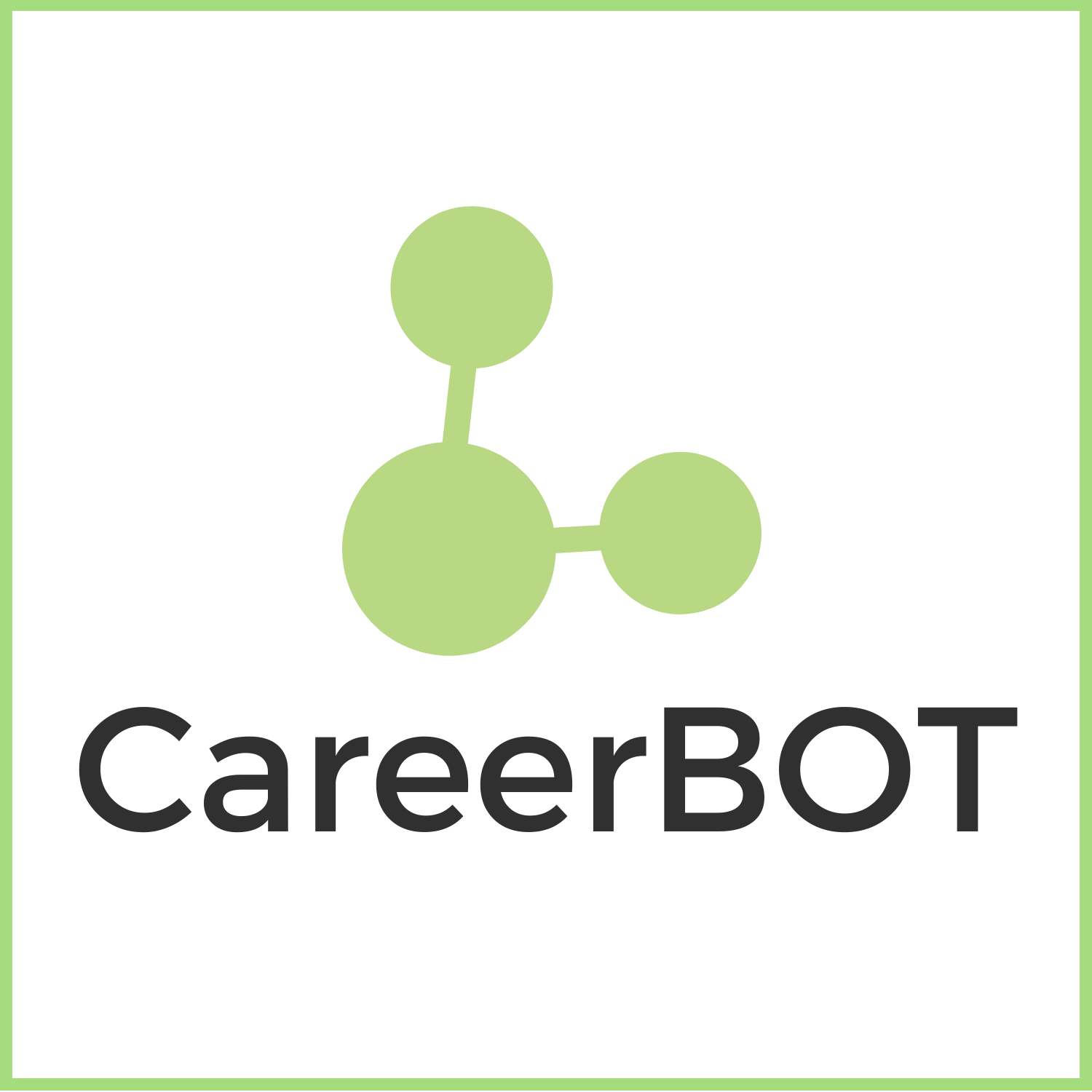 ¿Cómo puedo usar CareerBot con un/a usuario/a?
«Deberes»

Proporcionar tareas concretas como «Deberes» para la persona usuaria puede ayudar a ahorrar tiempo durante las sesiones de asesoramiento para poder centrarse en temas más desafiantes que no pueden ser apoyados por CareerBOT, tales como:
Conversaciones delicadas sobre intereses y motivaciones.
Lecciones aprendidas de experiencias de vida/trabajo.
Situaciones de búsqueda de empleo que desencadenan ansiedad o traumas entre las personas usuarias.
Factores de estigma o discriminación que representan una barrera para que la persona usuaria encuentre un trabajo adecuado.
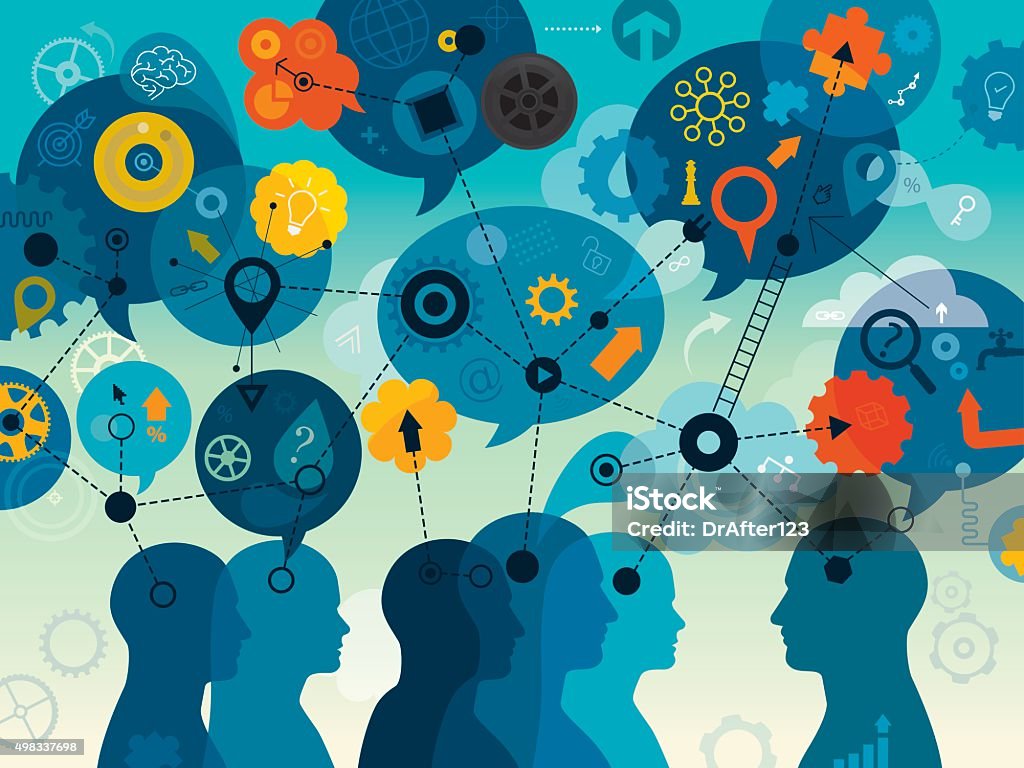 Financiado por la Unión Europea. No obstante, las opiniones y puntos de vista expresados son exclusivamente los de su(s) autor(es) y no reflejan necesariamente los de la Unión Europea ni los de OeAD-GmbH. Ni la Unión Europea ni la autoridad que concede la subvención pueden ser consideradas responsables de los mismos
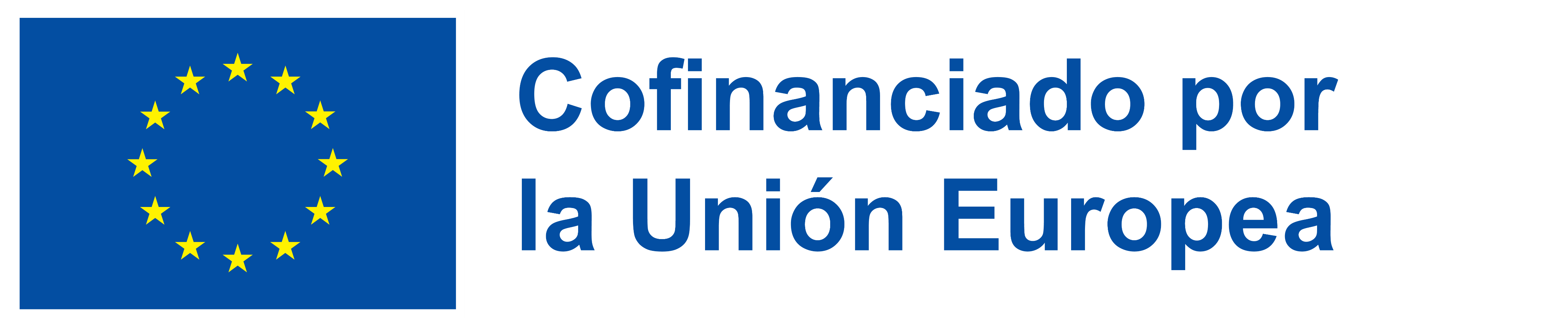 U4: Transferencia a la práctica: uso de una metodología CareerBot durante y después de una sesión de orientación
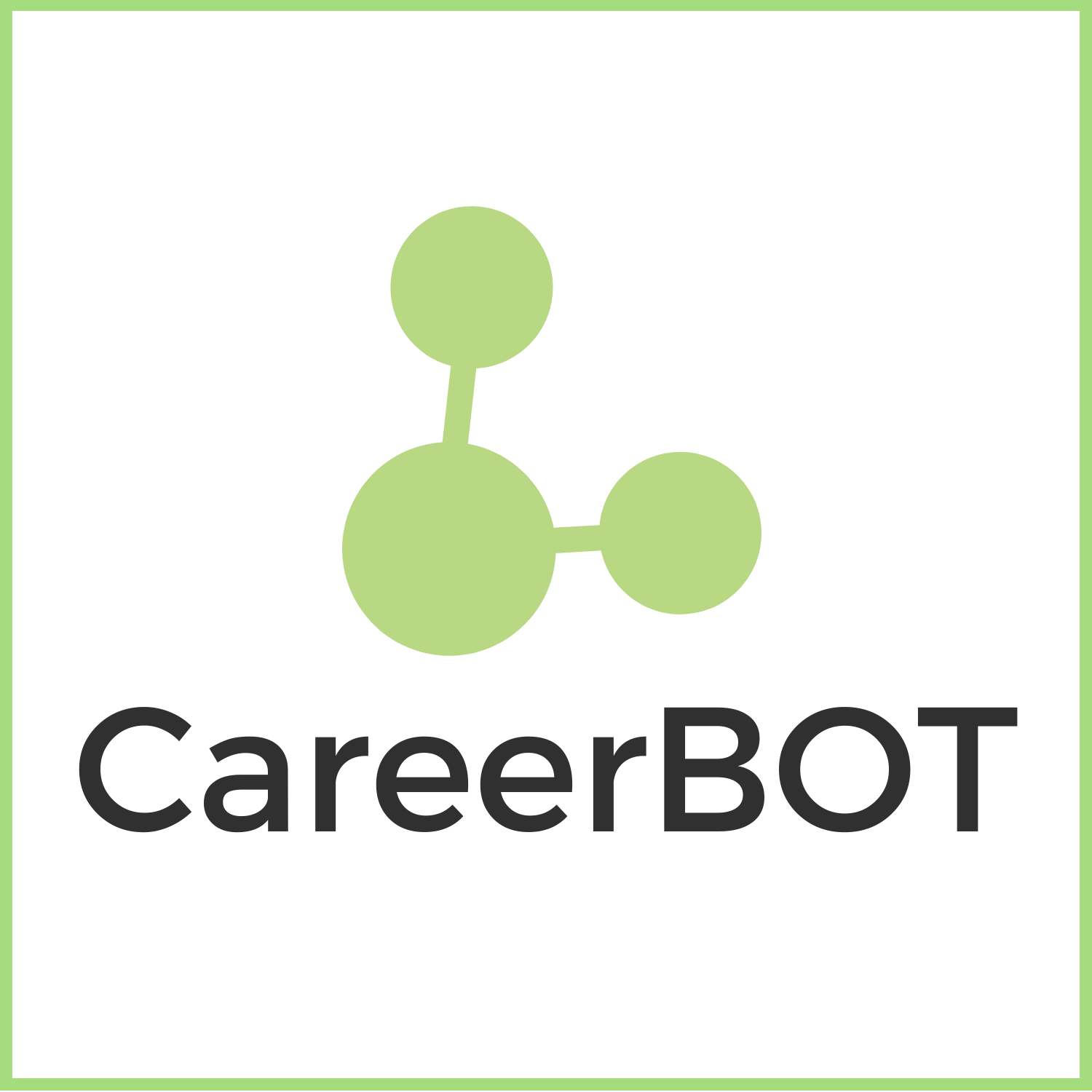 Ejemplo: redacción del CV
Redactar un CV puede ser una tarea tediosa y laboriosa. Con los recursos de CareerBot, un/a usuario/a puede realizar esta tarea fuera del entorno de orientación laboral, lo que le permite dedicar más tiempo de su sesión de orientación a otras cosas.

En el siguiente vídeo de Genial.ly, puede ver un ejemplo de cómo puede emplearse CareerBot durante el proceso de orientación:
https://www.youtube.com/watch?v=iYAwLKH05Fc
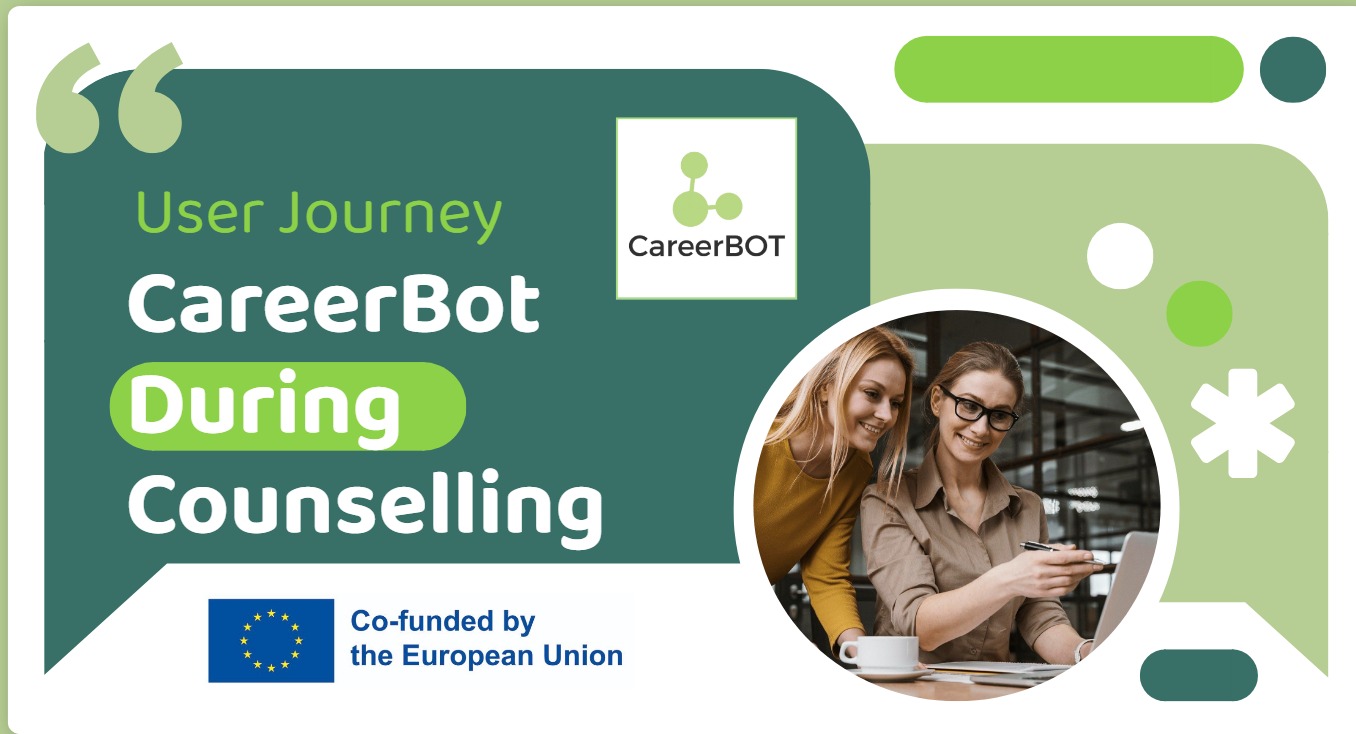 Financiado por la Unión Europea. No obstante, las opiniones y puntos de vista expresados son exclusivamente los de su(s) autor(es) y no reflejan necesariamente los de la Unión Europea ni los de OeAD-GmbH. Ni la Unión Europea ni la autoridad que concede la subvención pueden ser consideradas responsables de los mismos
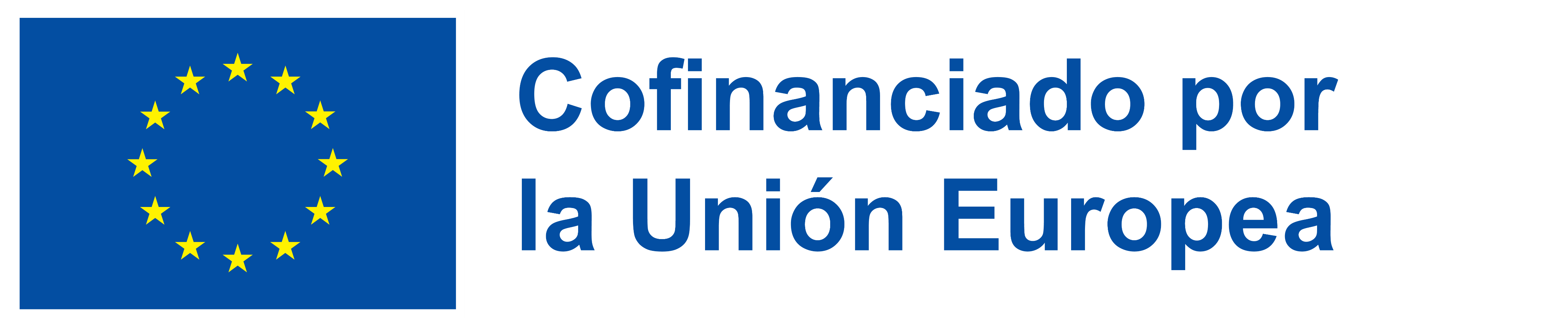 U4: Transferencia a la práctica: uso de una metodología CareerBot durante y después de una sesión de orientación
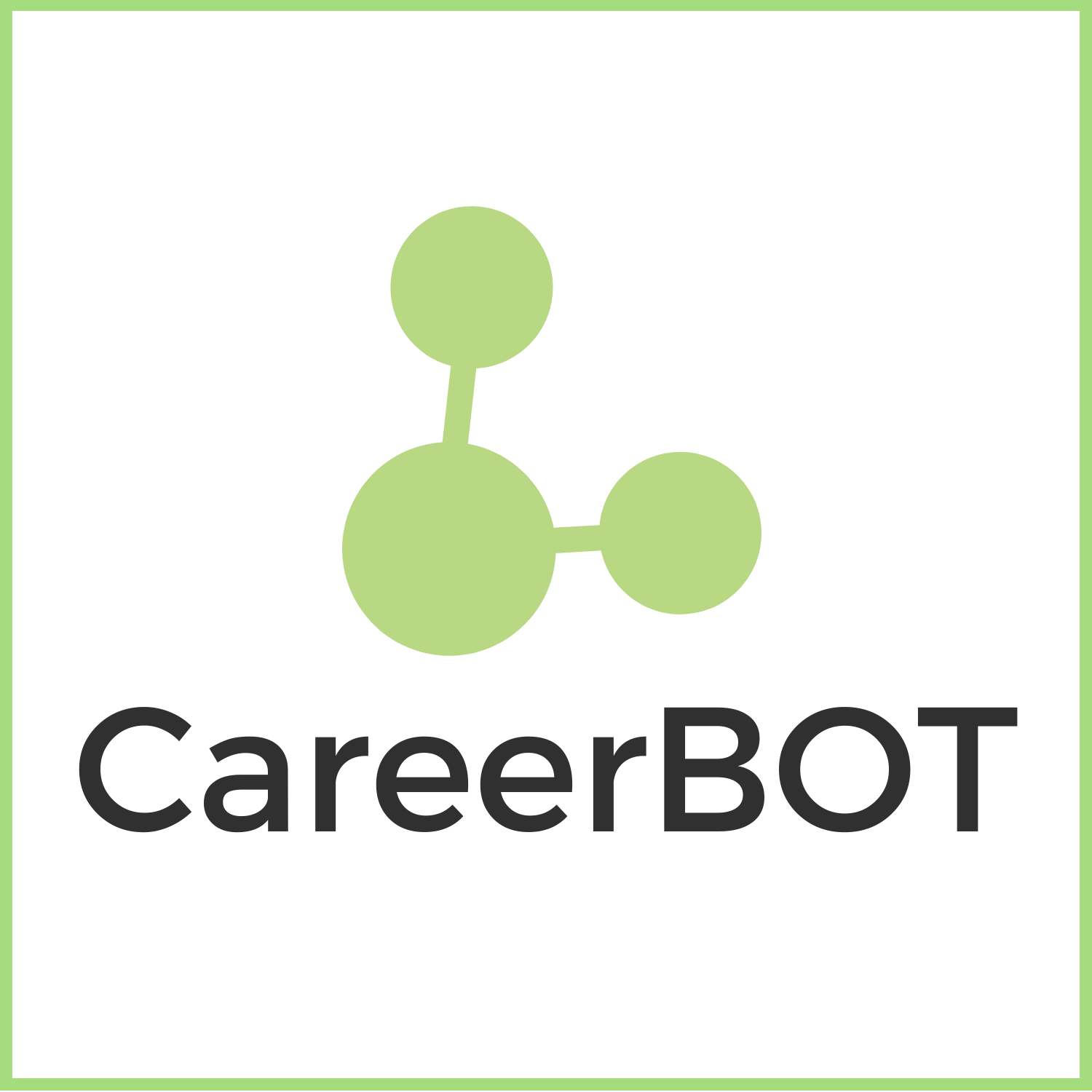 ¿Cómo puedo asegurarme de que el uso del bot es sostenible?
Es importante garantizar un uso sostenible de CareerBot después de las sesiones de asesoramiento, apoyando la supervisión y el seguimiento de las solicitudes de empleo y la investigación posterior por parte de la persona usuaria y del/de la profesional de la orientación.

El siguiente vídeo de Genial.ly muestra cómo puede utilizarse CareerBot tras una sesión de orientación profesional.
https://www.youtube.com/watch?v=nNX7uZUmSy0
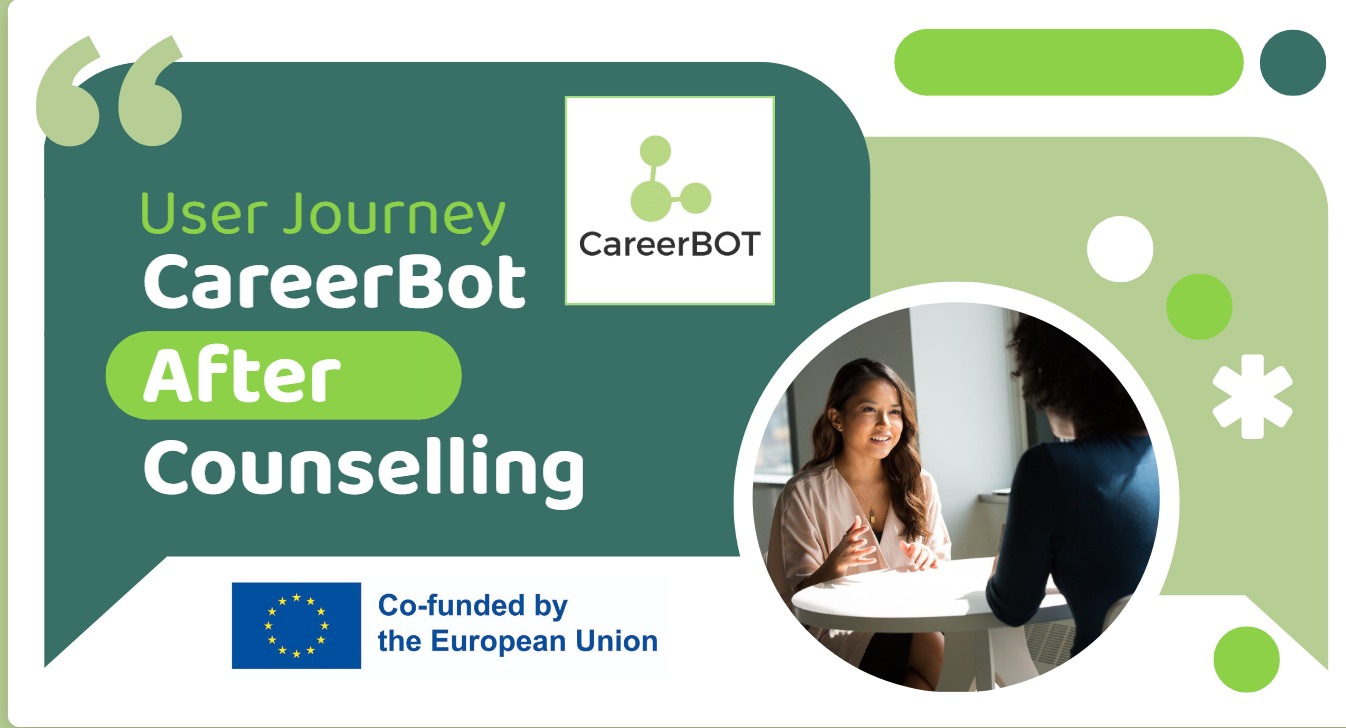 Financiado por la Unión Europea. No obstante, las opiniones y puntos de vista expresados son exclusivamente los de su(s) autor(es) y no reflejan necesariamente los de la Unión Europea ni los de OeAD-GmbH. Ni la Unión Europea ni la autoridad que concede la subvención pueden ser consideradas responsables de los mismos
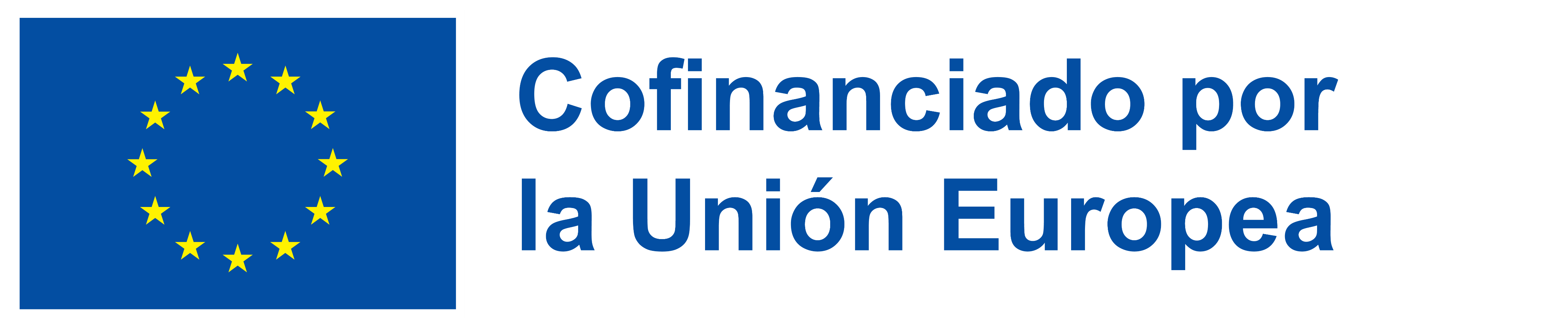 U4: Transferencia a la práctica: uso de una metodología CareerBot durante y después de una sesión de orientación
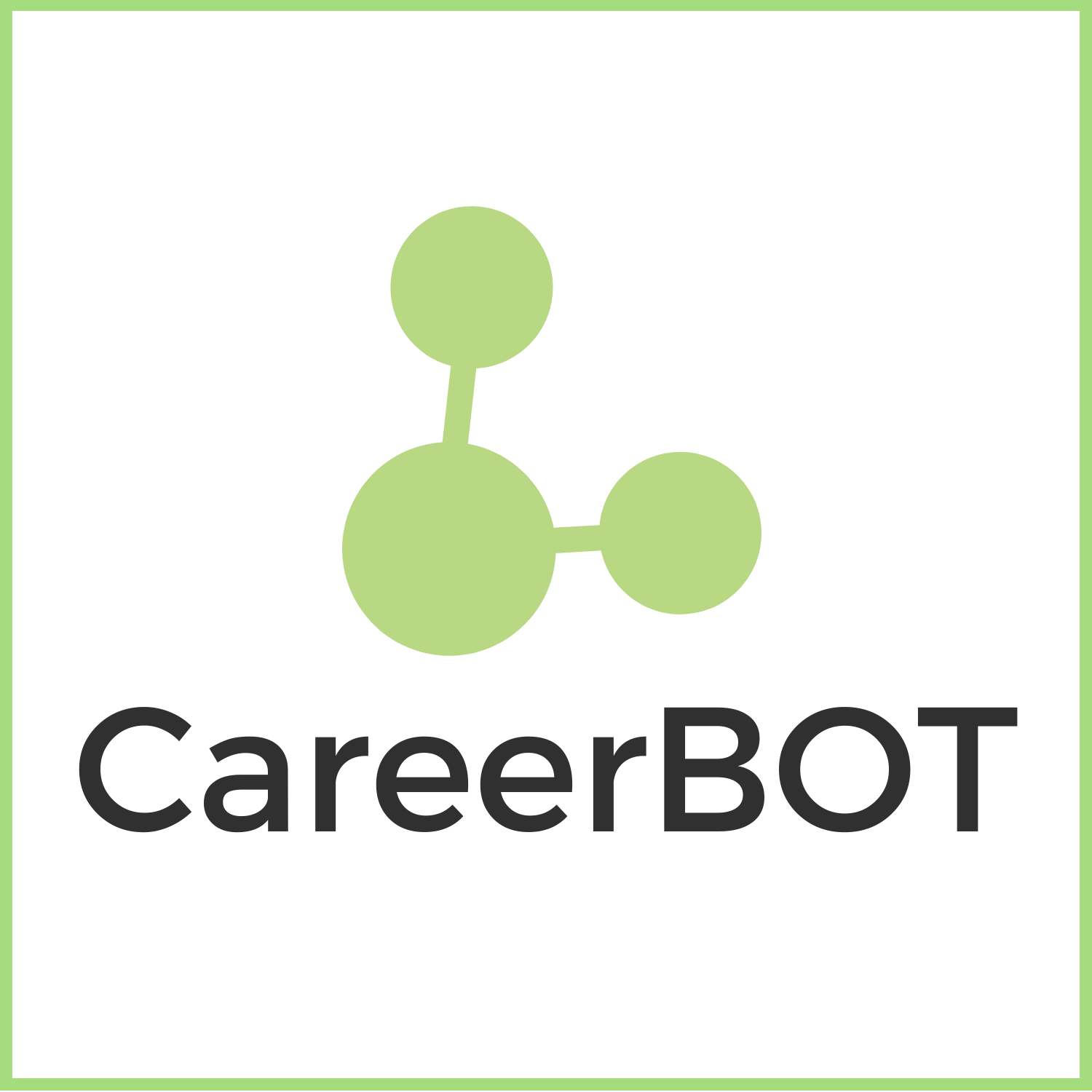 ¿Cómo puedo asegurarme de que el uso del bot es sostenible?
También es importante tener en cuenta los comentarios de las personas usuarias sobre el uso que hacen del bot para determinar si les resulta adecuado o útil.
Para ello, es necesario obtener información concreta de los/as usuarios/as que se comprometen a utilizar CareerBot para:
Buscar empleo, así como oportunidades de educación y formación.
Adaptar su CV y la preparación de la entrevista a diferentes solicitudes de empleo.
Seguir investigando sobre las tendencias del mercado laboral, consejos y recomendaciones.
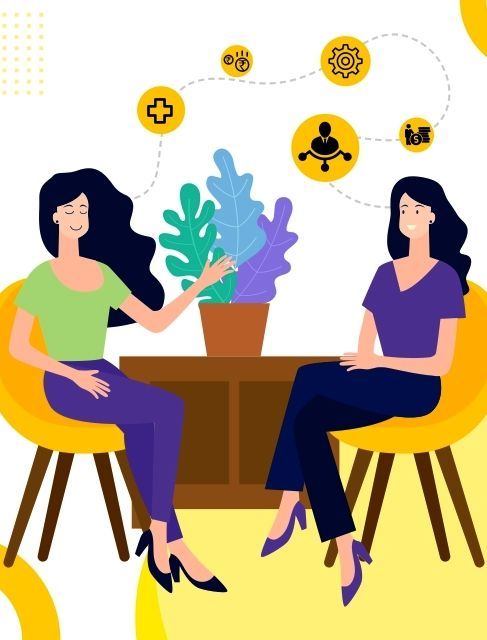 Financiado por la Unión Europea. No obstante, las opiniones y puntos de vista expresados son exclusivamente los de su(s) autor(es) y no reflejan necesariamente los de la Unión Europea ni los de OeAD-GmbH. Ni la Unión Europea ni la autoridad que concede la subvención pueden ser consideradas responsables de los mismos
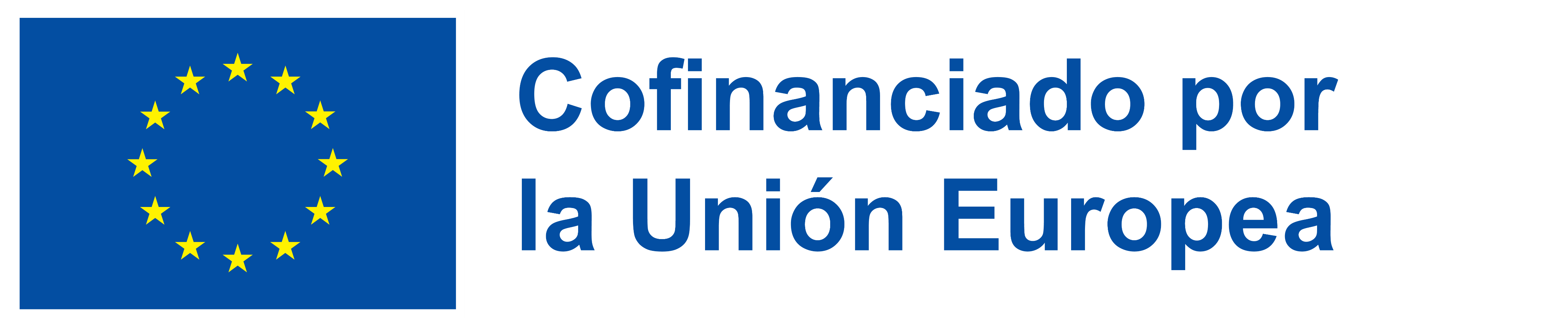 U4: Transferencia a la práctica: uso de una metodología CareerBot durante y después de una sesión de orientación
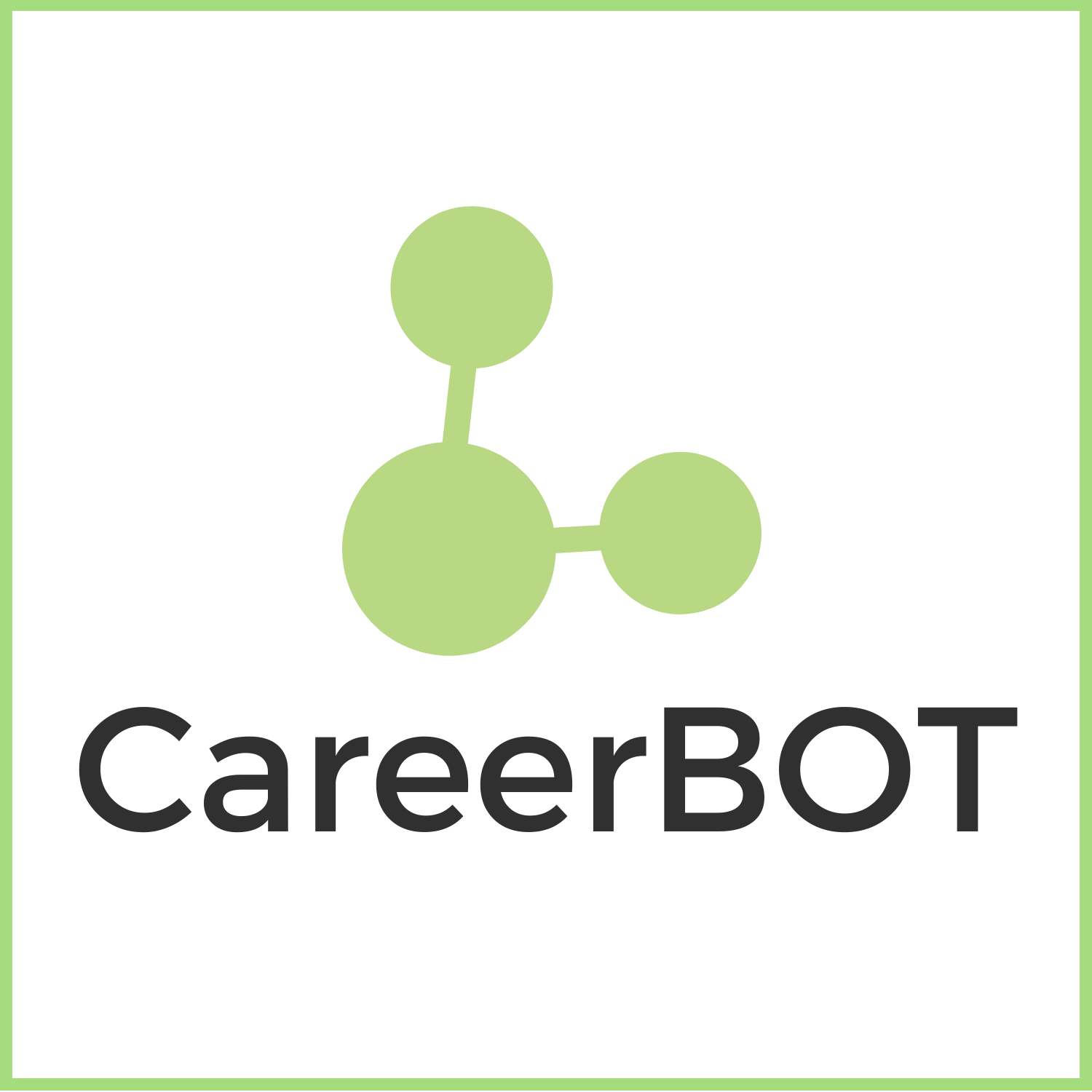 ¿Cómo tener en cuenta las opiniones de los/as profesionales?
Se puede rellenar un cuestionario de evaluación sobre el uso de CareerBot para ayudarnos a mejorar la herramienta y apoyar mejor a los/as futuros/as usuarios/as.
Las respuestas a este cuestionario también nos ayudarán a crear un manual para la implementación en otras organizaciones, por lo que damos la bienvenida a cualquier sugerencia para utilizar CareerBot.
Formulario de evaluación:  
https://docs.google.com/forms/d/e/1FAIpQLSfw1PxfNnYwmL3BBu43Rx2bJdFqT1huHr1wvN5v0Gs1W5QpJQ/viewform?usp=sf_link
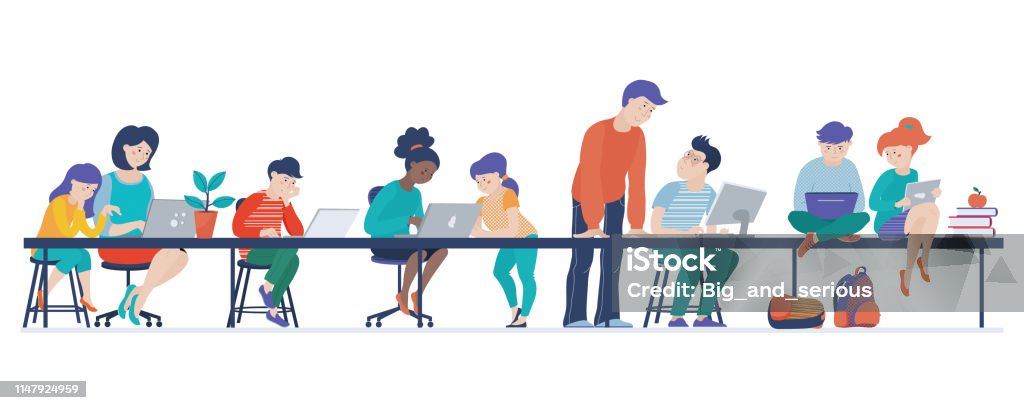 Financiado por la Unión Europea. No obstante, las opiniones y puntos de vista expresados son exclusivamente los de su(s) autor(es) y no reflejan necesariamente los de la Unión Europea ni los de OeAD-GmbH. Ni la Unión Europea ni la autoridad que concede la subvención pueden ser consideradas responsables de los mismos
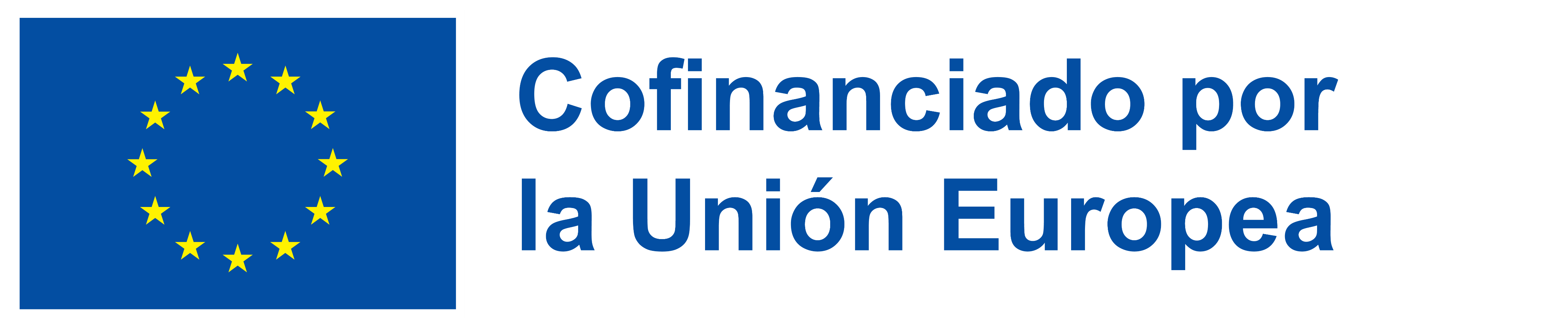 Recursos para M5-U4:
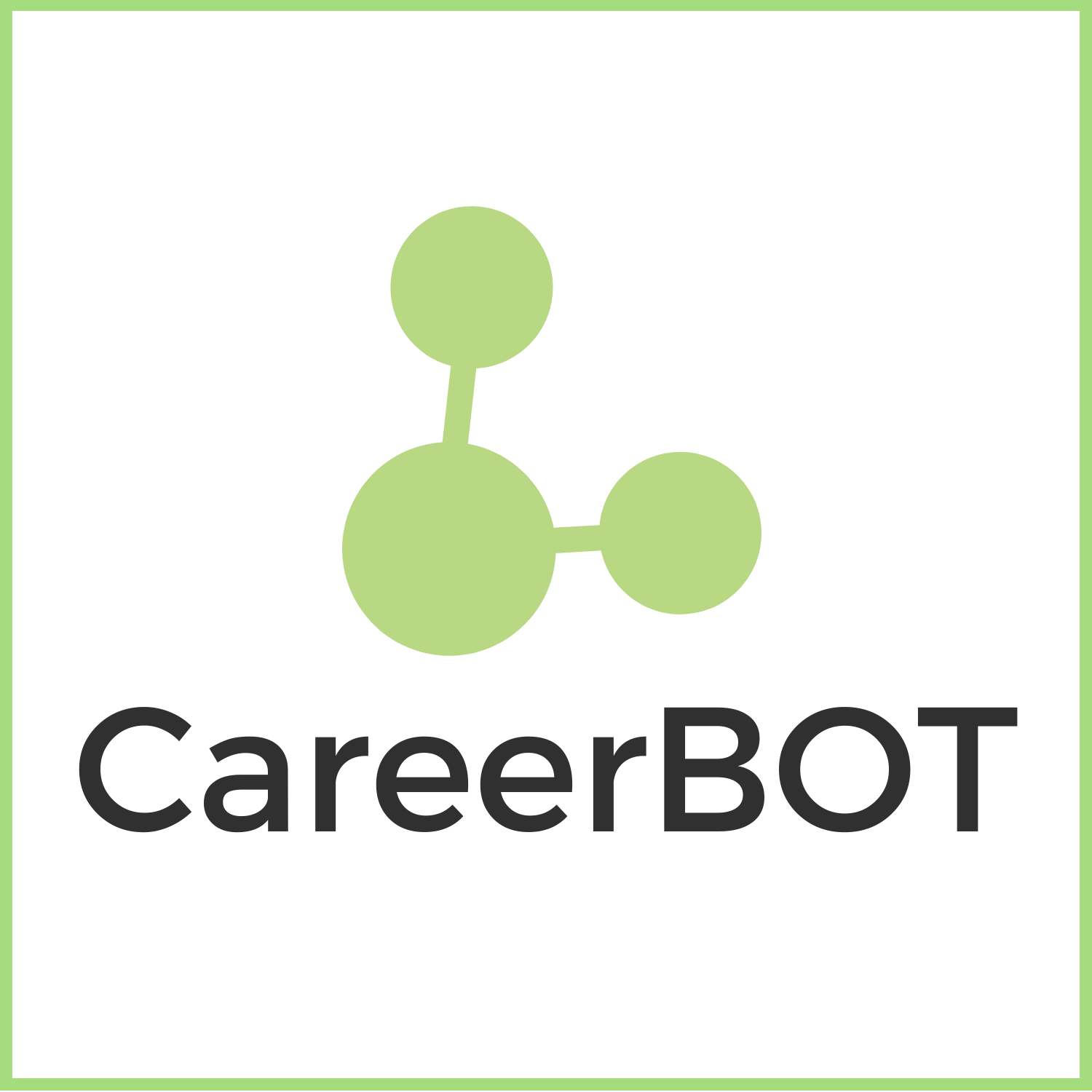 Se proporciona el siguiente material didáctico:
M5-U4-01 – PPT y documento Word de M5
M5-U4-02 – Presentación Durante y después de Genial.ly
M5-U4-03 – Formulario de evaluación específico de su país
Financiado por la Unión Europea. No obstante, las opiniones y puntos de vista expresados son exclusivamente los de su(s) autor(es) y no reflejan necesariamente los de la Unión Europea ni los de OeAD-GmbH. Ni la Unión Europea ni la autoridad que concede la subvención pueden ser consideradas responsables de los mismos
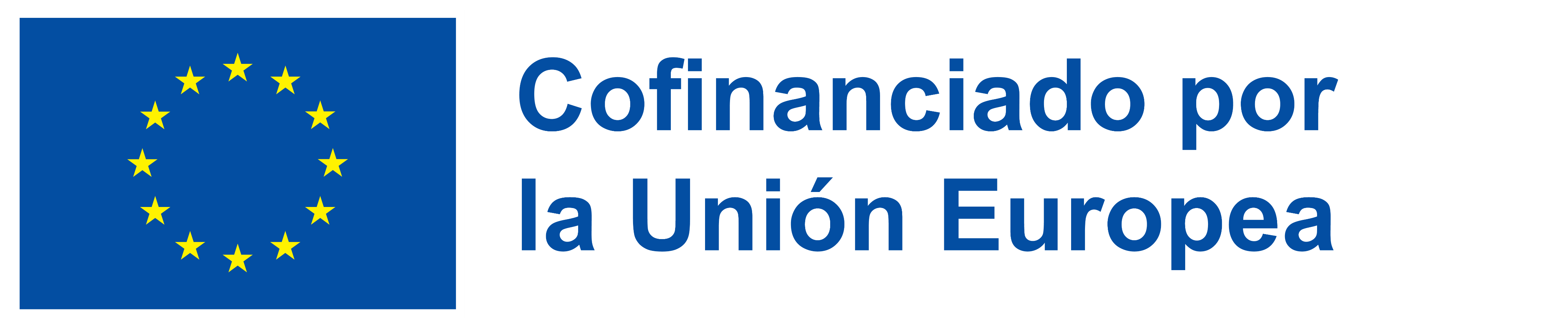 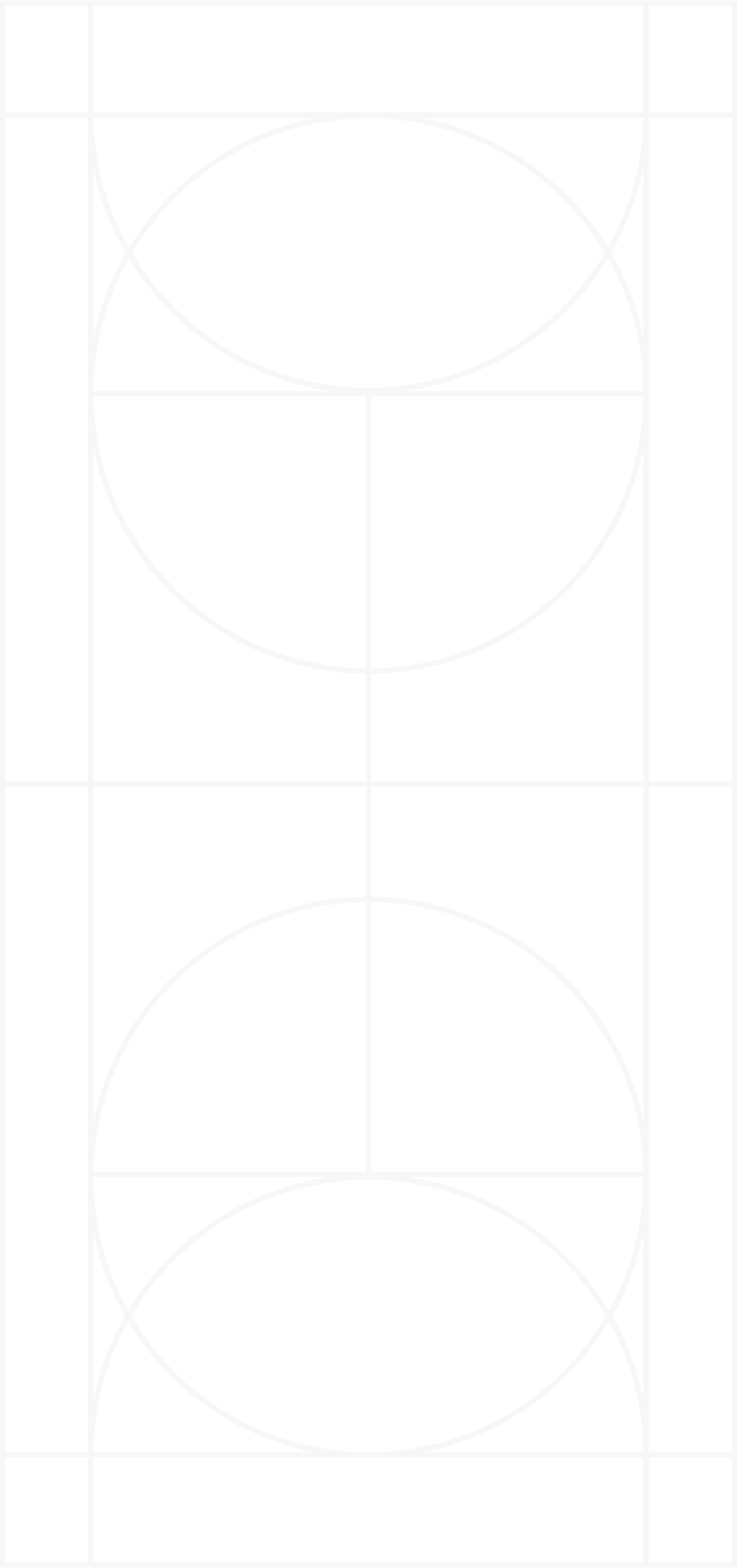 Unidad didáctica 5
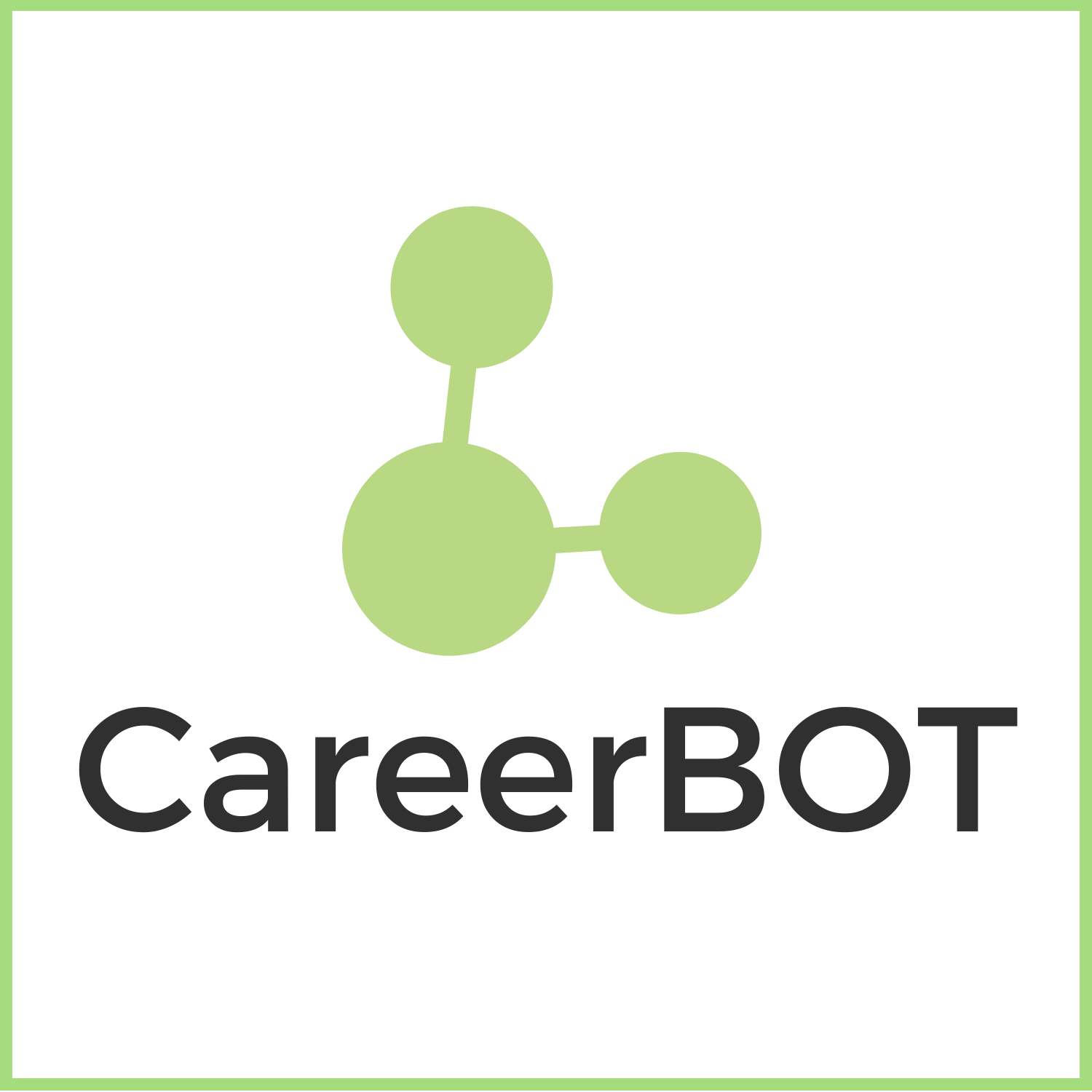 Exploremos la Unidad 5:
Transferencia a la práctica: soluciones digitales y una metodología CareerBot
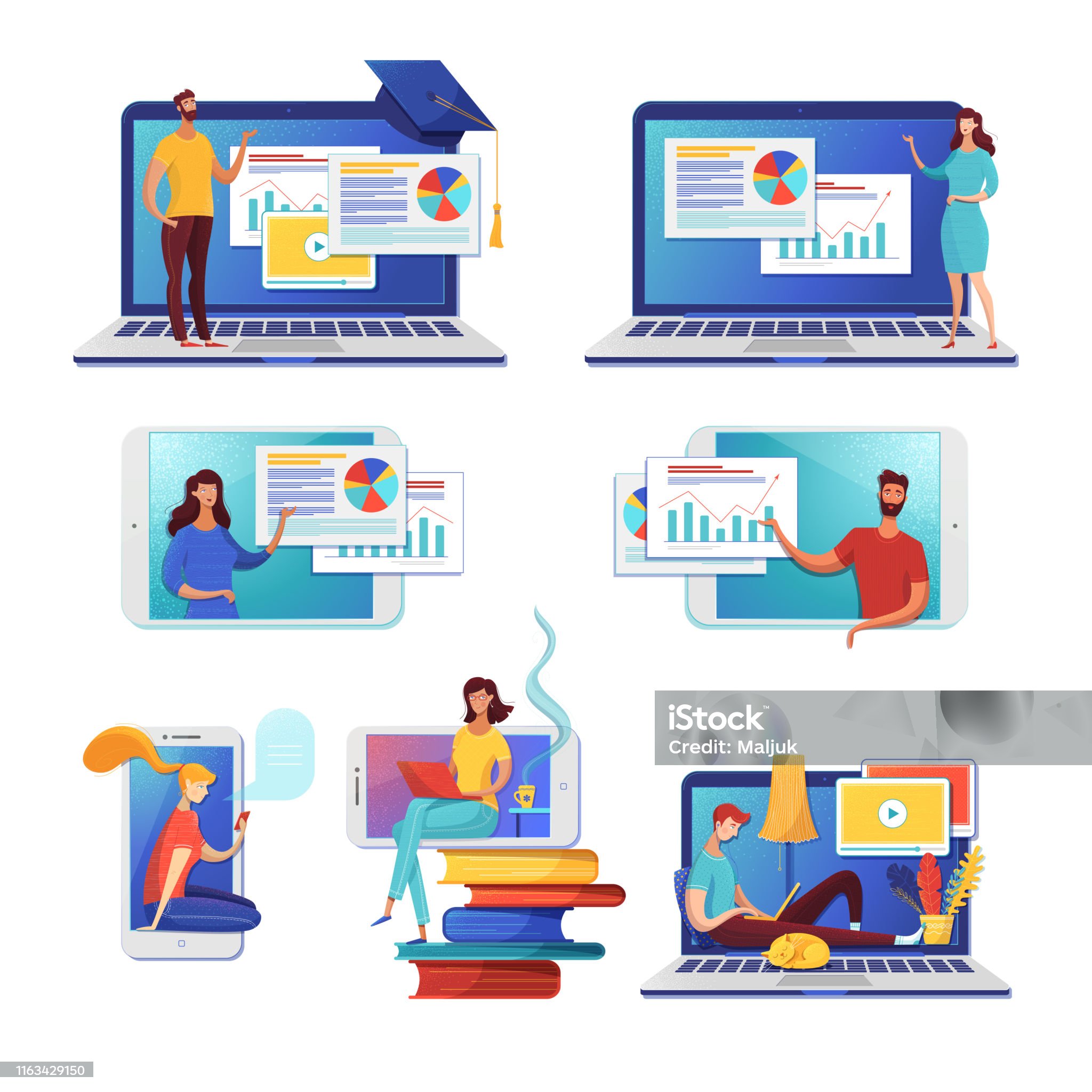 para estudiar cómo transferir las soluciones digitales y el marco DigiComp a su trabajo diario.
Financiado por la Unión Europea. No obstante, las opiniones y puntos de vista expresados son exclusivamente los de su(s) autor(es) y no reflejan necesariamente los de la Unión Europea ni los de OeAD-GmbH. Ni la Unión Europea ni la autoridad que concede la subvención pueden ser consideradas responsables de los mismos
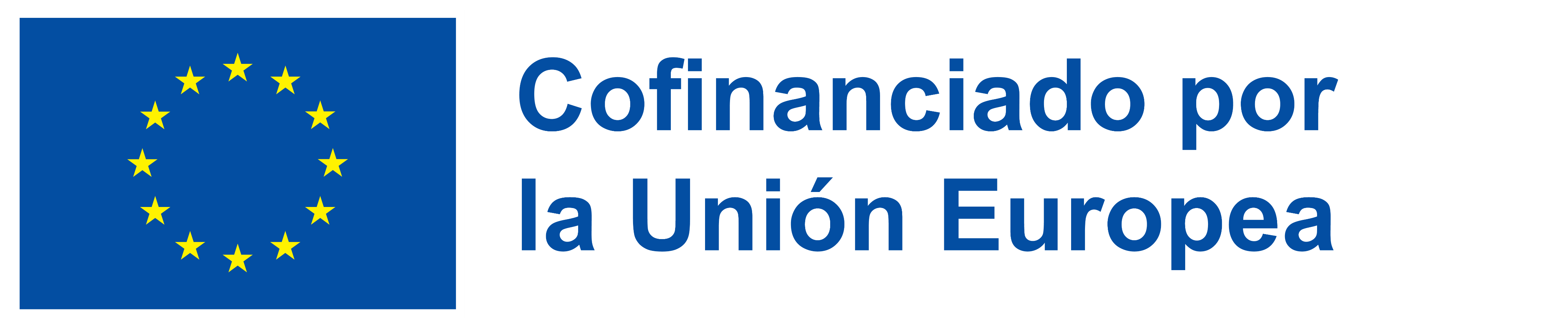 U5: Resultados de aprendizaje
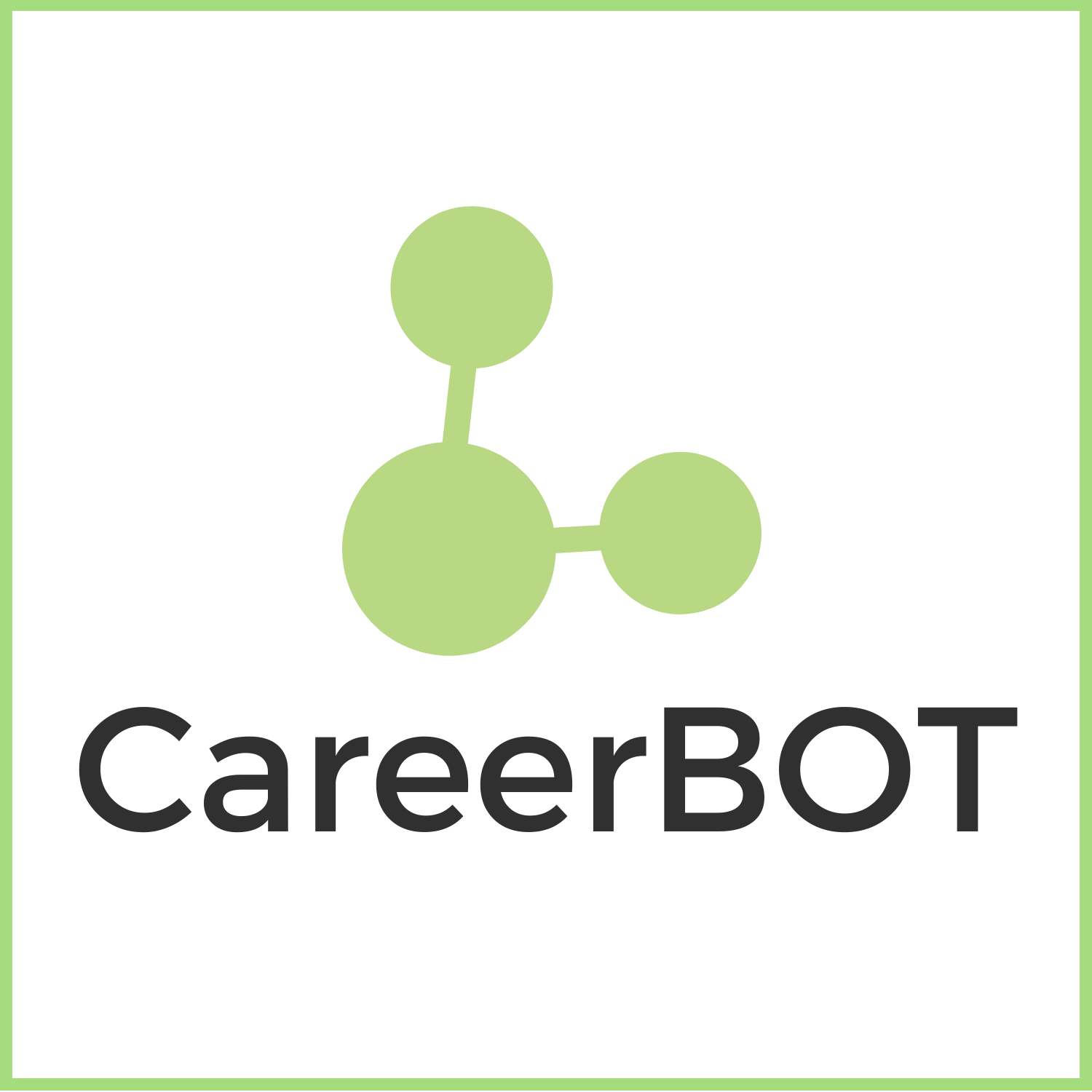 En esta unidad se invita a los/as profesionales a considerar cómo transferir las soluciones digitales y el Marco de competencia digital a su trabajo diario.
Al completar esta unidad aprenderá:
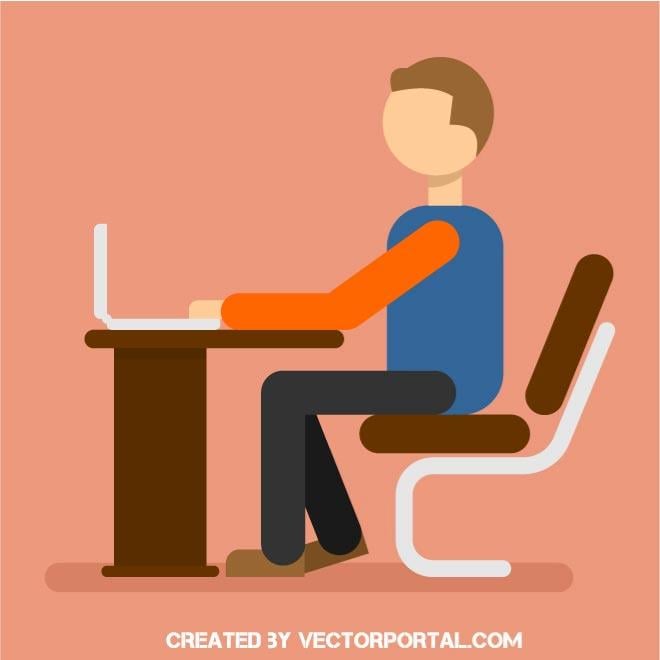 ¿Cómo pueden utilizarse otras herramientas digitales para complementar la metodología CareerBot en la orientación laboral?

Por qué es importante tener en cuenta otras herramientas digitales y qué hay que considerar sobre las propias necesidades como profesionales, incluidas las herramientas y competencias necesarias.
Financiado por la Unión Europea. No obstante, las opiniones y puntos de vista expresados son exclusivamente los de su(s) autor(es) y no reflejan necesariamente los de la Unión Europea ni los de OeAD-GmbH. Ni la Unión Europea ni la autoridad que concede la subvención pueden ser consideradas responsables de los mismos
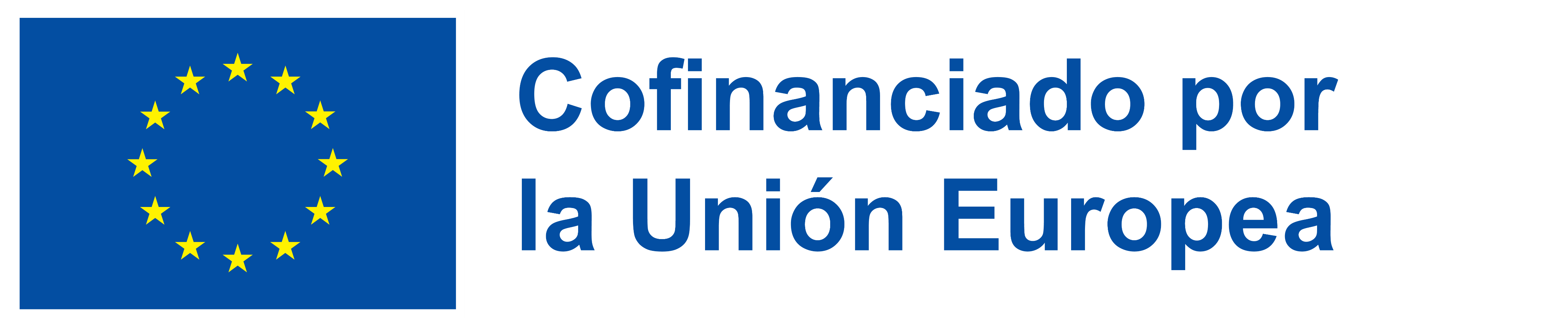 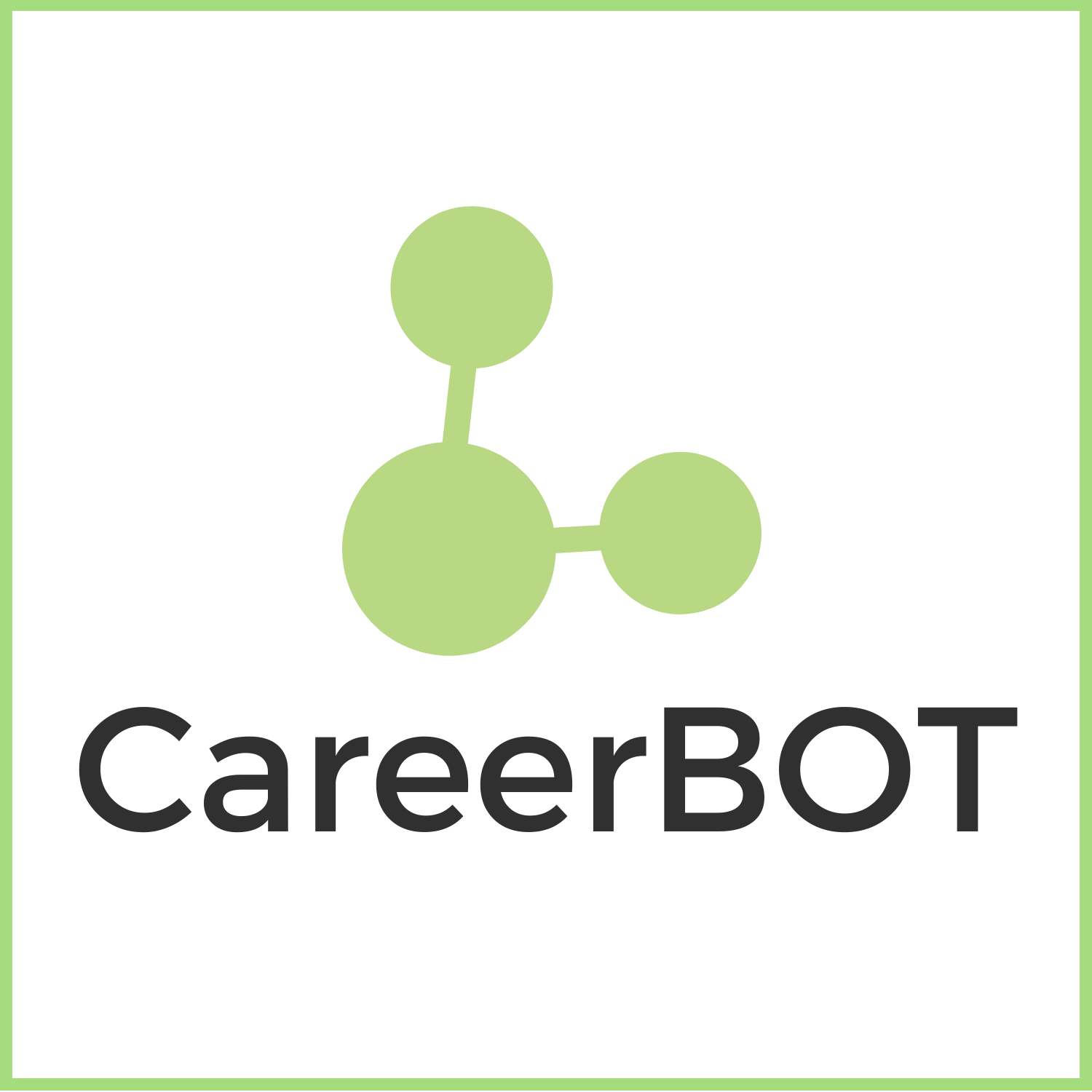 U5: Transferencia a la práctica: soluciones digitales y una metodología CareerBot
¿Qué competencias digitales?
El módulo 2, U2 «Alfabetización digital y evaluación de las competencias digitales» describe el marco de competencias digitales de la ciudadanía de la UE y su relevancia para la orientación laboral.
Para reflexionar sobre este aprendizaje, puede acceder a una visión general del marco de competencias digitales en el Módulo 2 U2 de esta formación o aquí: https://www.sepe.es/HomeSepe/que-es-el-sepe/que-es-observatorio/Revista-cuadernos-del-mercado-de-trabajo/detalle-articulo?folder=/cuartarevolucionindustrialysuimpactoenelmercadolaboralylaformacion/lacontribuciondelmarcoeuropeodecompetenciasdigitalesparaelciudadanodigcompeneldesarrollodelascompetenciasdigitales.
Recomendamos a las personas participantes y a sus usuarios/as que completen cualquiera de las siguientes pruebas de competencias digitales para explorar sus propias competencias y transferir este aprendizaje a la práctica:
1.	https://europa.eu/europass/digitalskills/screen/home?lang=es 
2.	https://digital-skills-jobs.europa.eu/digitalskills/screen/home?lang=es
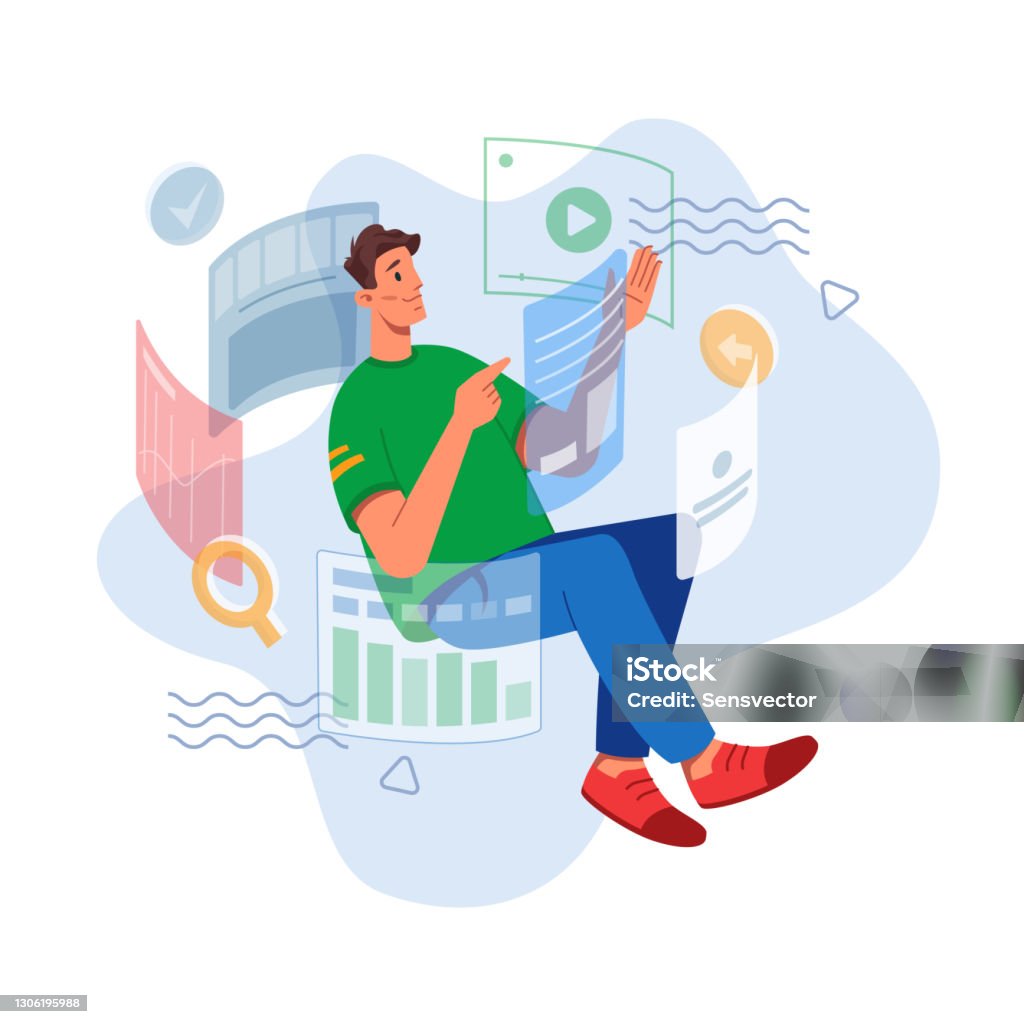 Financiado por la Unión Europea. No obstante, las opiniones y puntos de vista expresados son exclusivamente los de su(s) autor(es) y no reflejan necesariamente los de la Unión Europea ni los de OeAD-GmbH. Ni la Unión Europea ni la autoridad que concede la subvención pueden ser consideradas responsables de los mismos
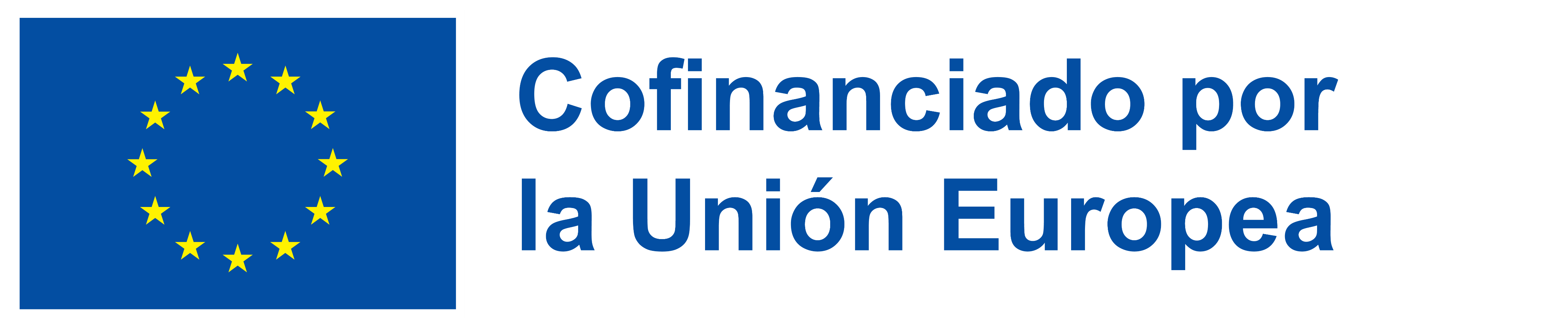 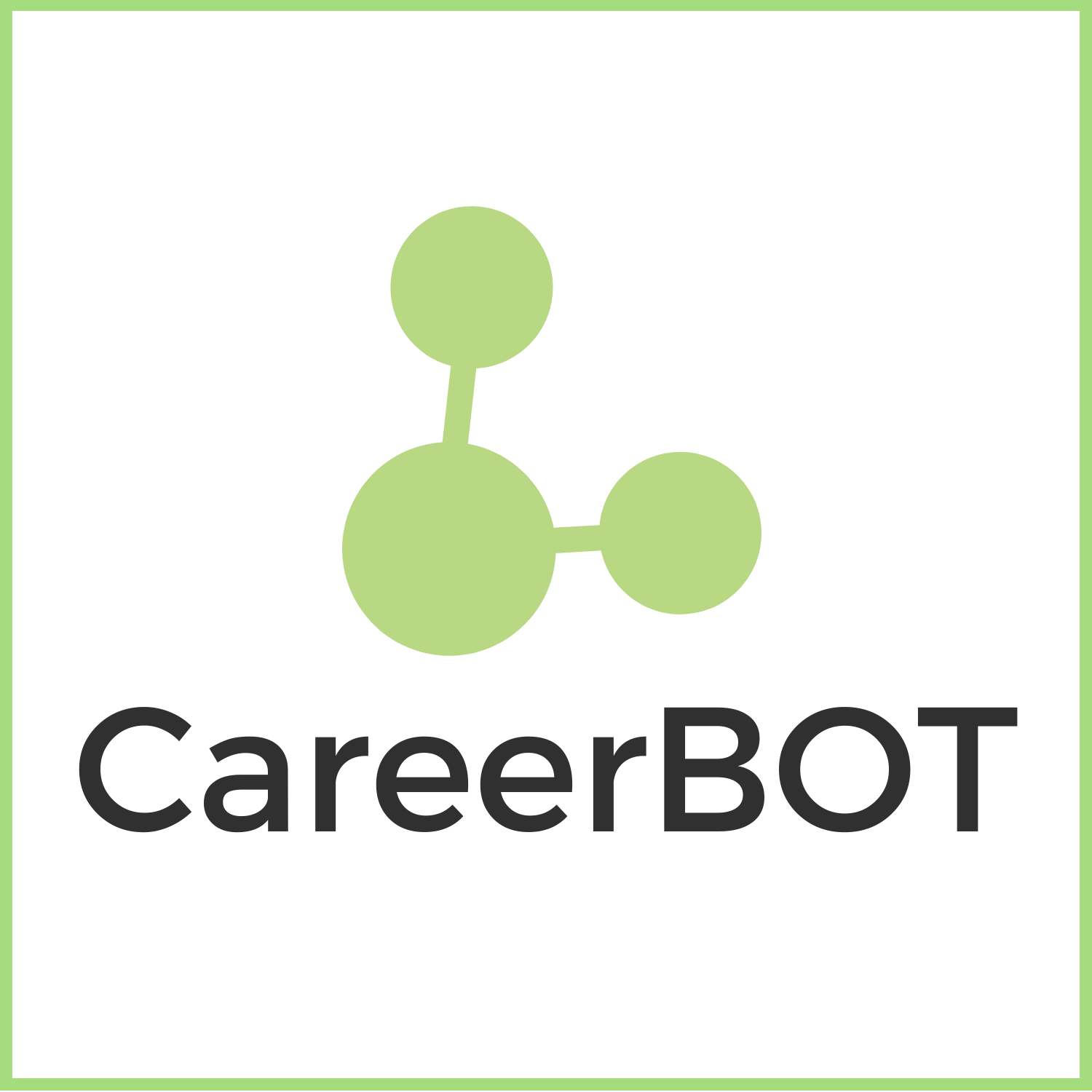 U5: Transferencia a la práctica: soluciones digitales y una metodología CareerBot
¿Por qué usar otras herramientas digitales?
En el módulo 4, aprendió acerca de una serie de soluciones digitales disponibles, tales como el uso de la IA alternativa, LinkedIn y las pruebas de intereses en línea, entre otros.
Otras herramientas digitales son importantes, ya que la transferencia a la práctica implica adaptar e interpretar otros recursos disponibles para satisfacer sus propias necesidades y las de sus usuarios/as.
Es importante llevar a cabo un ejercicio de mapeo de los servicios y recursos actualmente disponibles para usted y su organización, así como de aquellos a los que le gustaría acceder, pero que requieren tiempo o costes adicionales. 
Sería beneficioso explorar opciones para acceder a plataformas y redes relevantes que apoyen la provisión de orientación y oportunidades de Desarrollo Profesional Continuo (DPC) para mejorar nuestro propio conocimiento de las herramientas digitales.
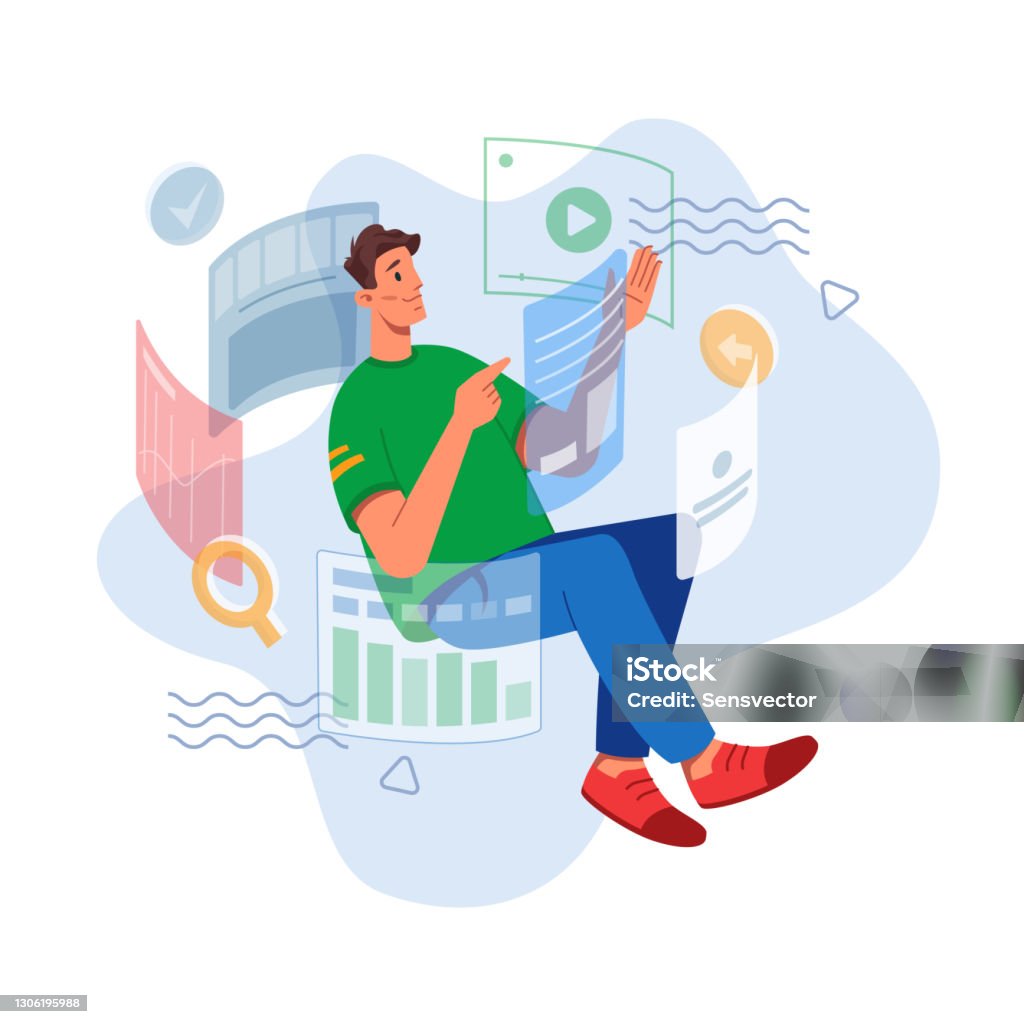 Financiado por la Unión Europea. No obstante, las opiniones y puntos de vista expresados son exclusivamente los de su(s) autor(es) y no reflejan necesariamente los de la Unión Europea ni los de OeAD-GmbH. Ni la Unión Europea ni la autoridad que concede la subvención pueden ser consideradas responsables de los mismos
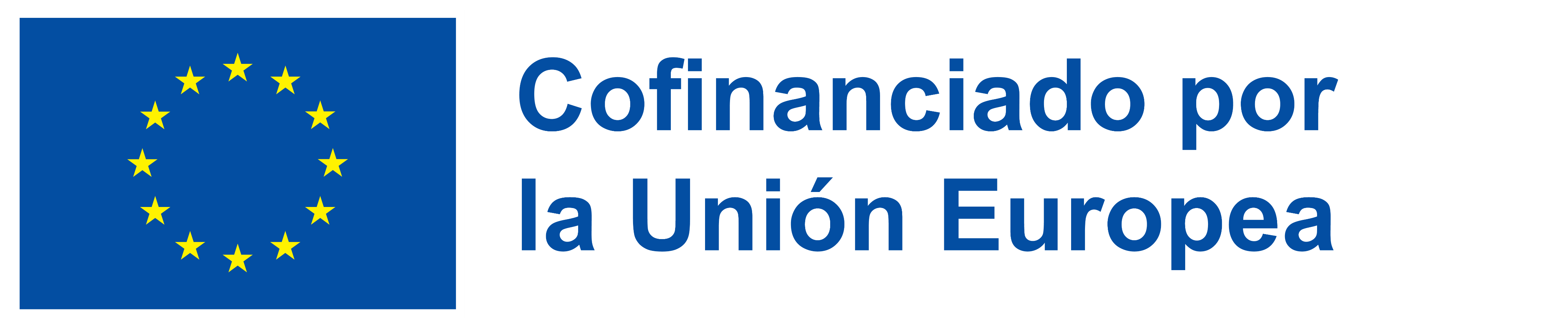 U5: Transferencia a la práctica: soluciones digitales y una metodología CareerBot
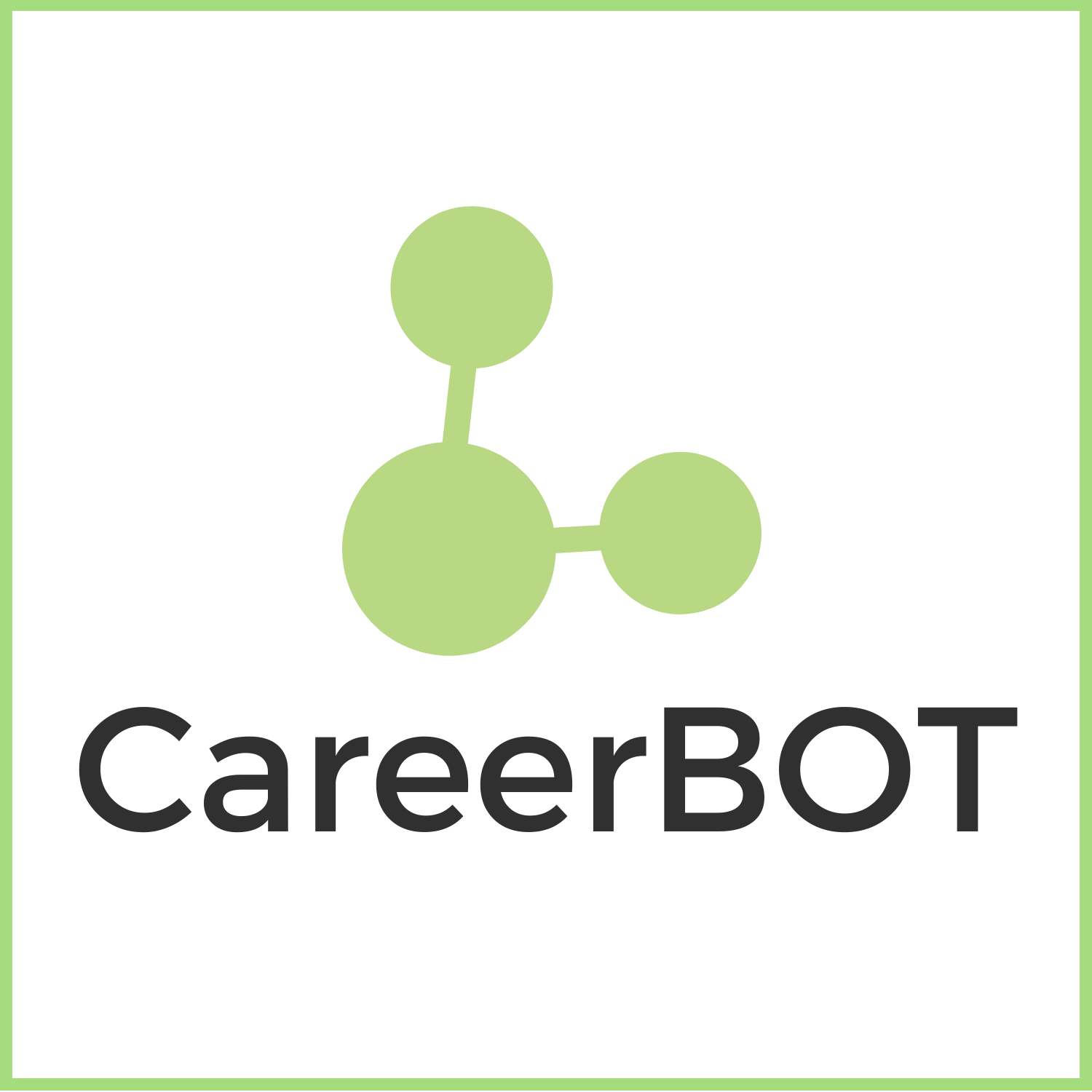 ¿Cómo integrar otras herramientas digitales?
Una vez que tenga un mapa de las organizaciones y los costes asociados/la inversión de tiempo necesaria, puede planificar cómo introducir esos recursos en su propia práctica.
Puede que tenga que ponerse en contacto con los/as responsables de su organización o con el departamento de informática para averiguar hasta qué punto es posible integrar el uso de esas plataformas para mejorar su servicio de orientación.
Tenga en cuenta a los/as usuarios/as que puedan necesitar herramientas de accesibilidad adicionales, como quienes padecen trastornos específicos del aprendizaje o quienes necesitan apoyo adicional en la orientación laboral.
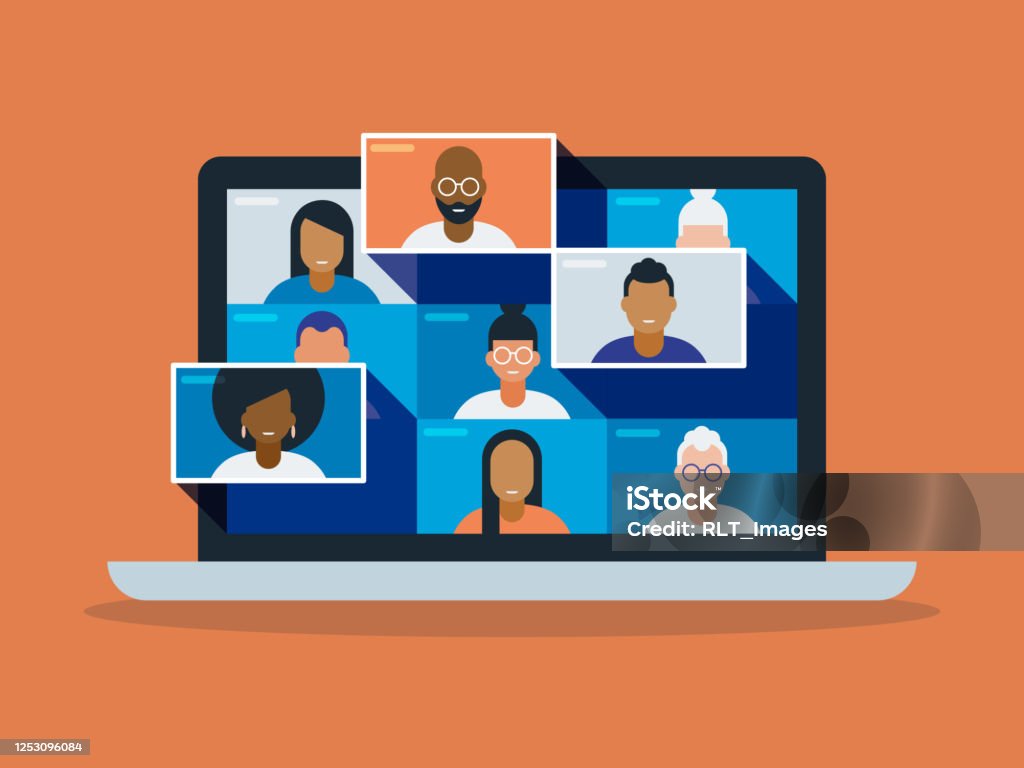 Financiado por la Unión Europea. No obstante, las opiniones y puntos de vista expresados son exclusivamente los de su(s) autor(es) y no reflejan necesariamente los de la Unión Europea ni los de OeAD-GmbH. Ni la Unión Europea ni la autoridad que concede la subvención pueden ser consideradas responsables de los mismos
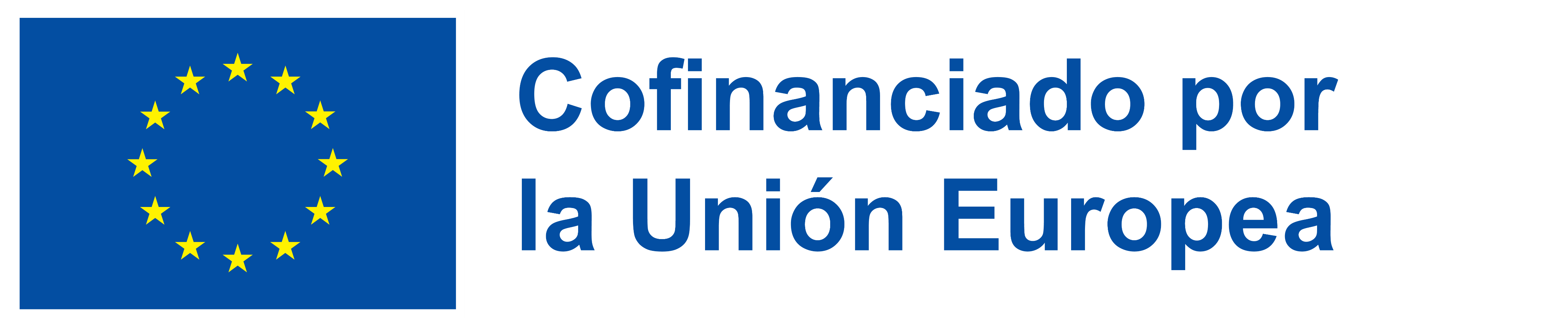 Recursos para M5-U5:
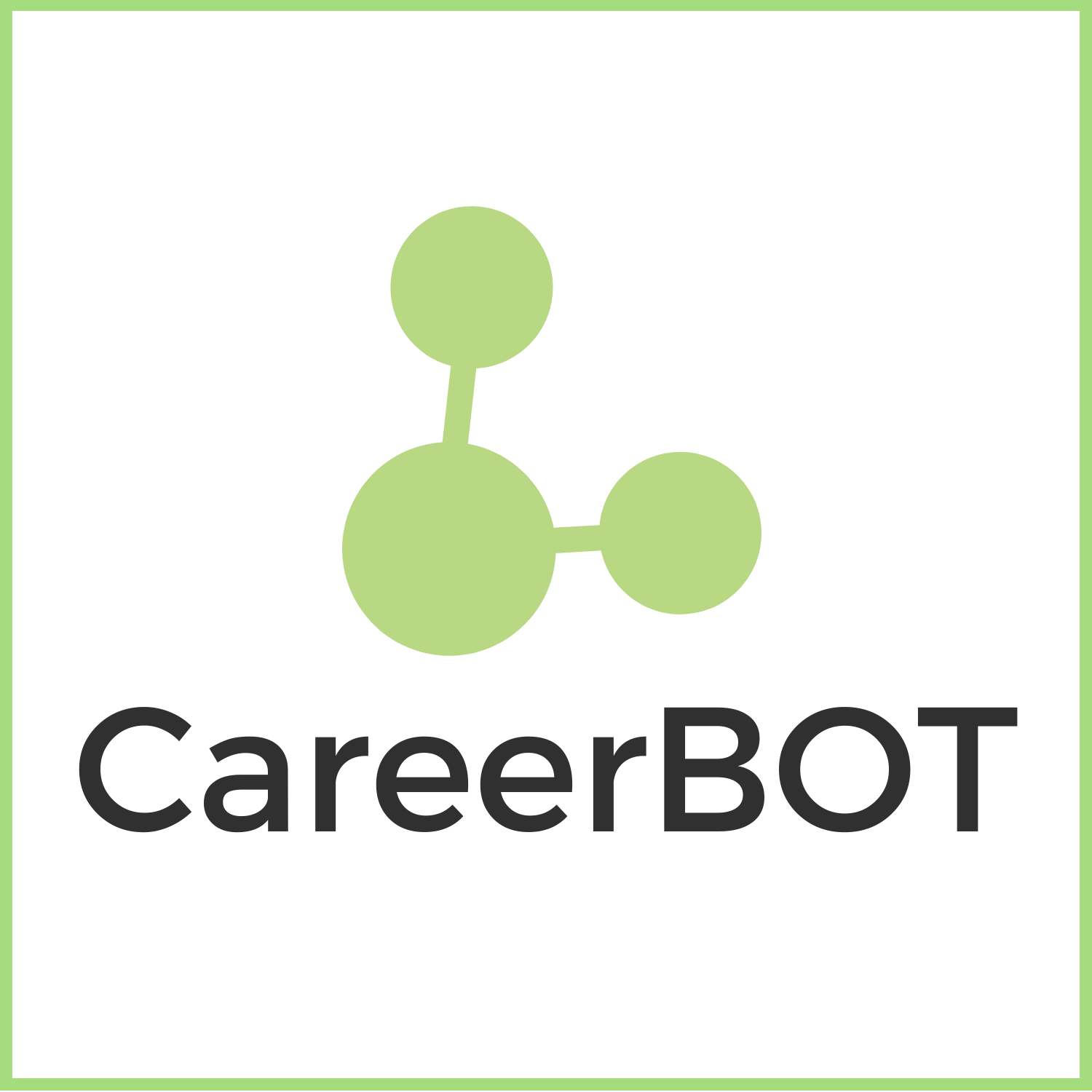 Se proporciona el siguiente material didáctico:
M5-U5-01 – PPT y documento Word de M4 y M5
Financiado por la Unión Europea. No obstante, las opiniones y puntos de vista expresados son exclusivamente los de su(s) autor(es) y no reflejan necesariamente los de la Unión Europea ni los de OeAD-GmbH. Ni la Unión Europea ni la autoridad que concede la subvención pueden ser consideradas responsables de los mismos
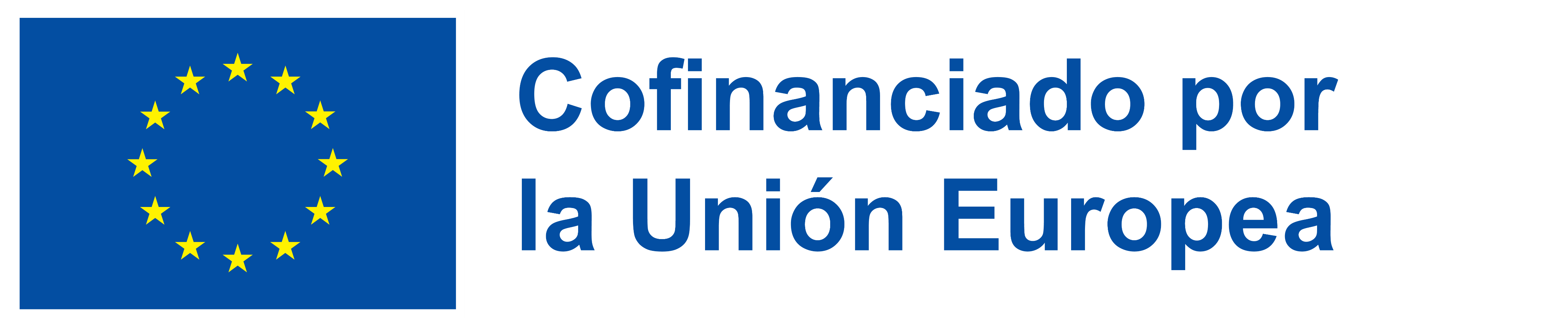 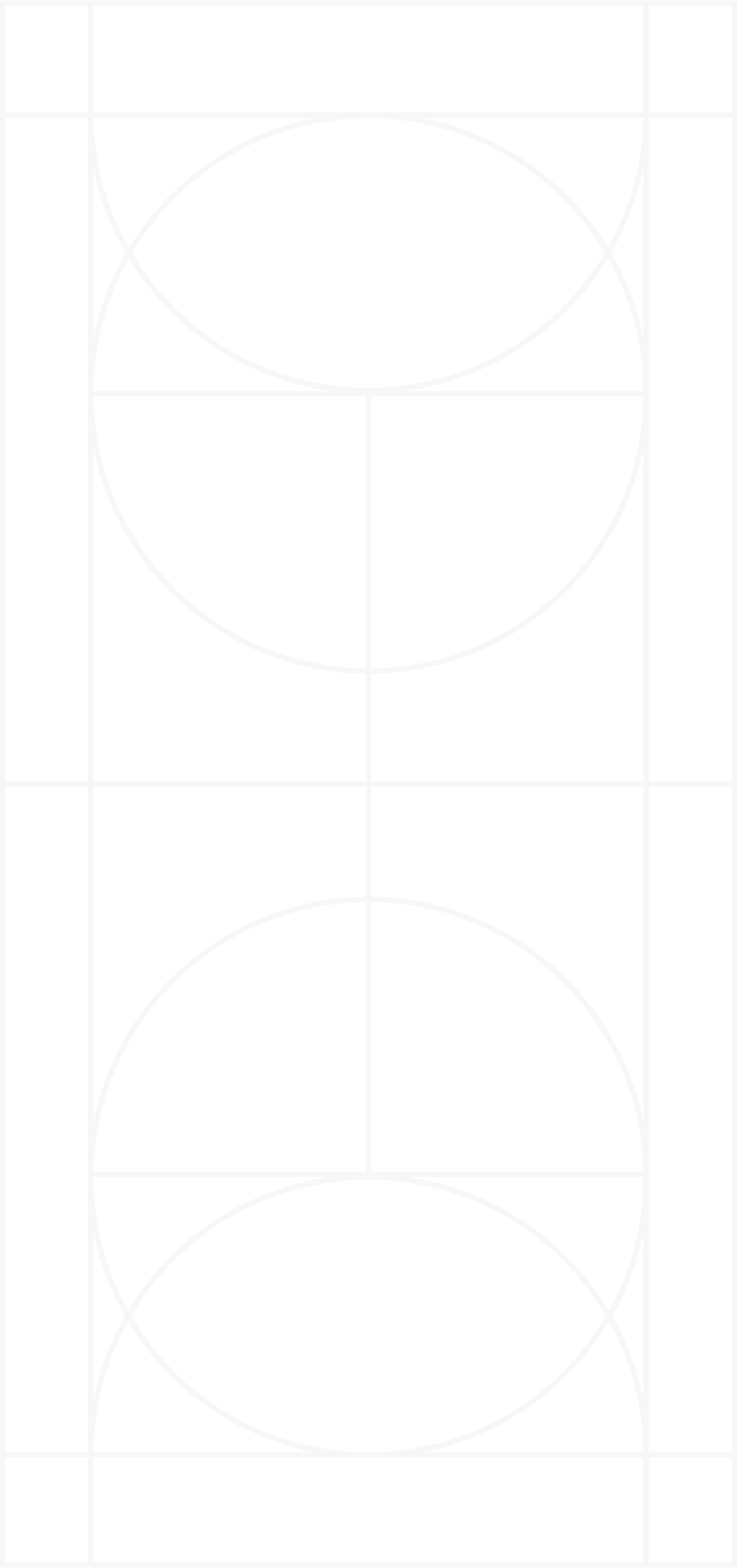 Unidad didáctica 6
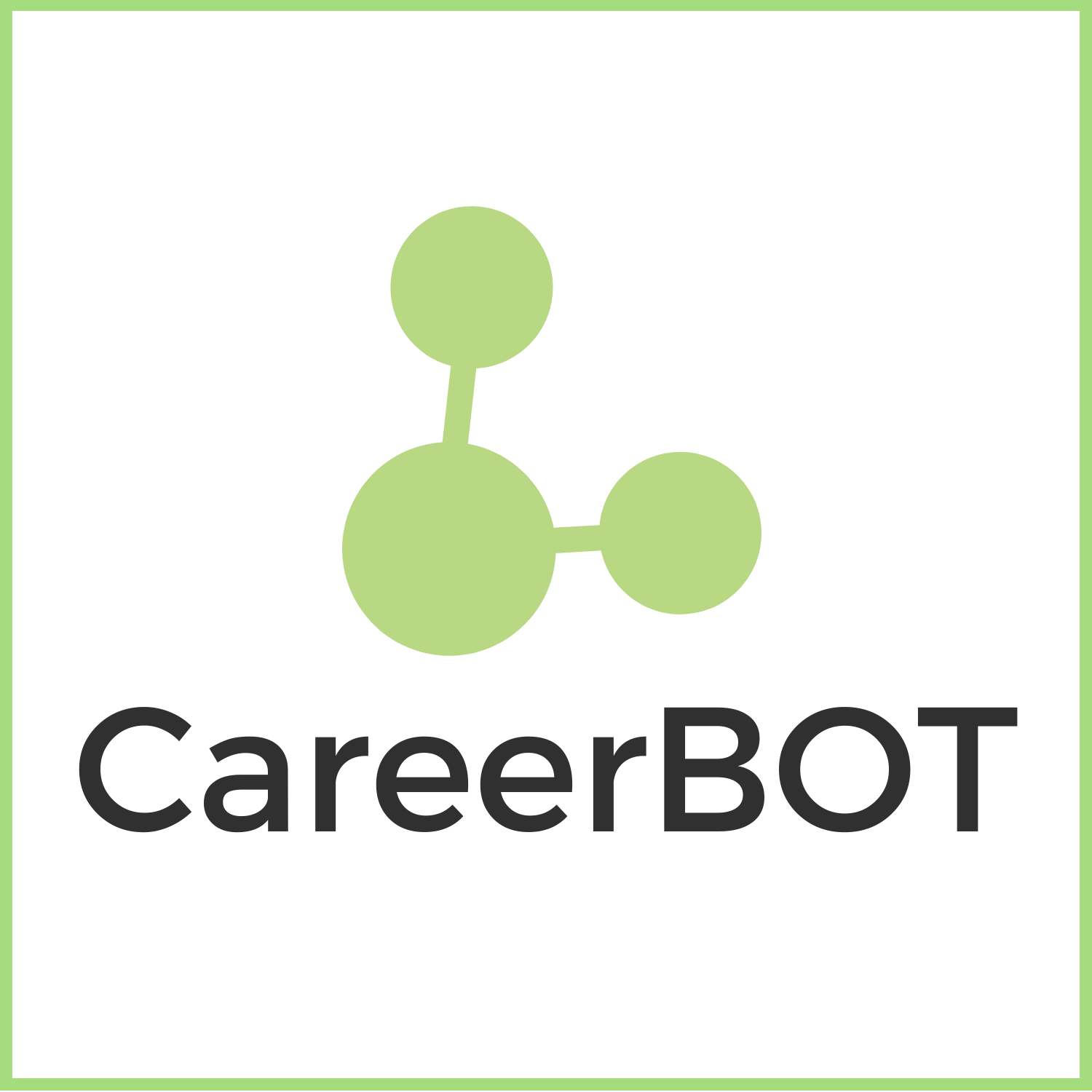 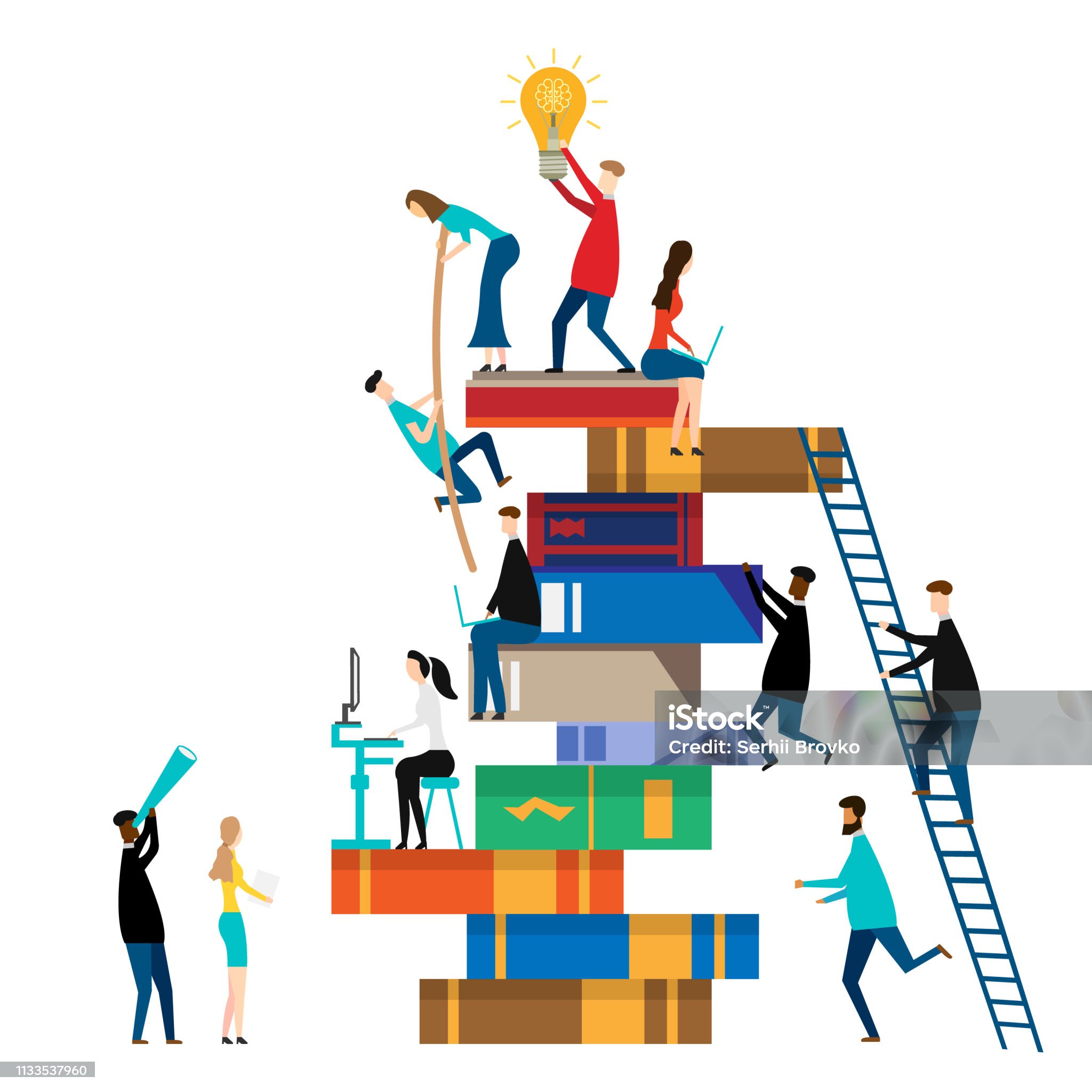 Exploremos la Unidad 6:
Documentación y reflexión
para saber más sobre documentación y reflexión en una metodología CareerBot
Financiado por la Unión Europea. No obstante, las opiniones y puntos de vista expresados son exclusivamente los de su(s) autor(es) y no reflejan necesariamente los de la Unión Europea ni los de OeAD-GmbH. Ni la Unión Europea ni la autoridad que concede la subvención pueden ser consideradas responsables de los mismos
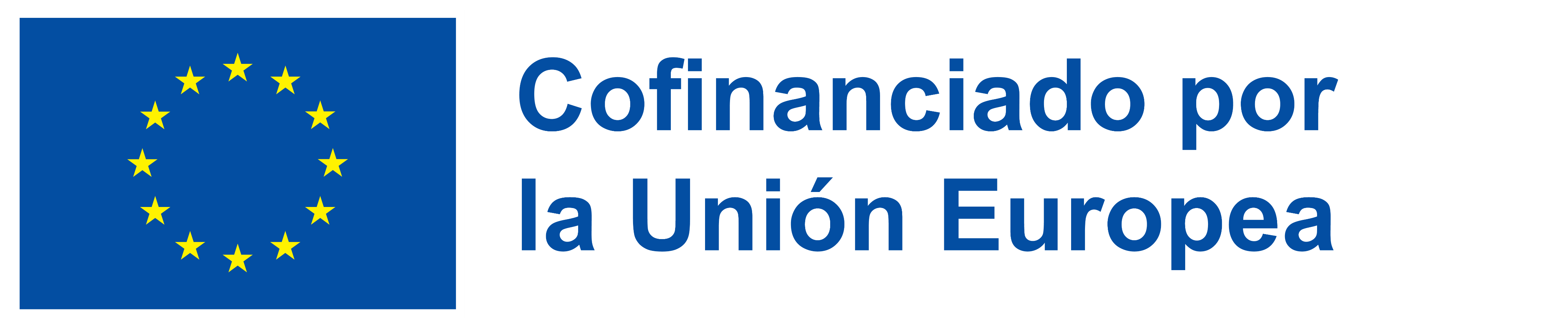 U6: Documentación y reflexión
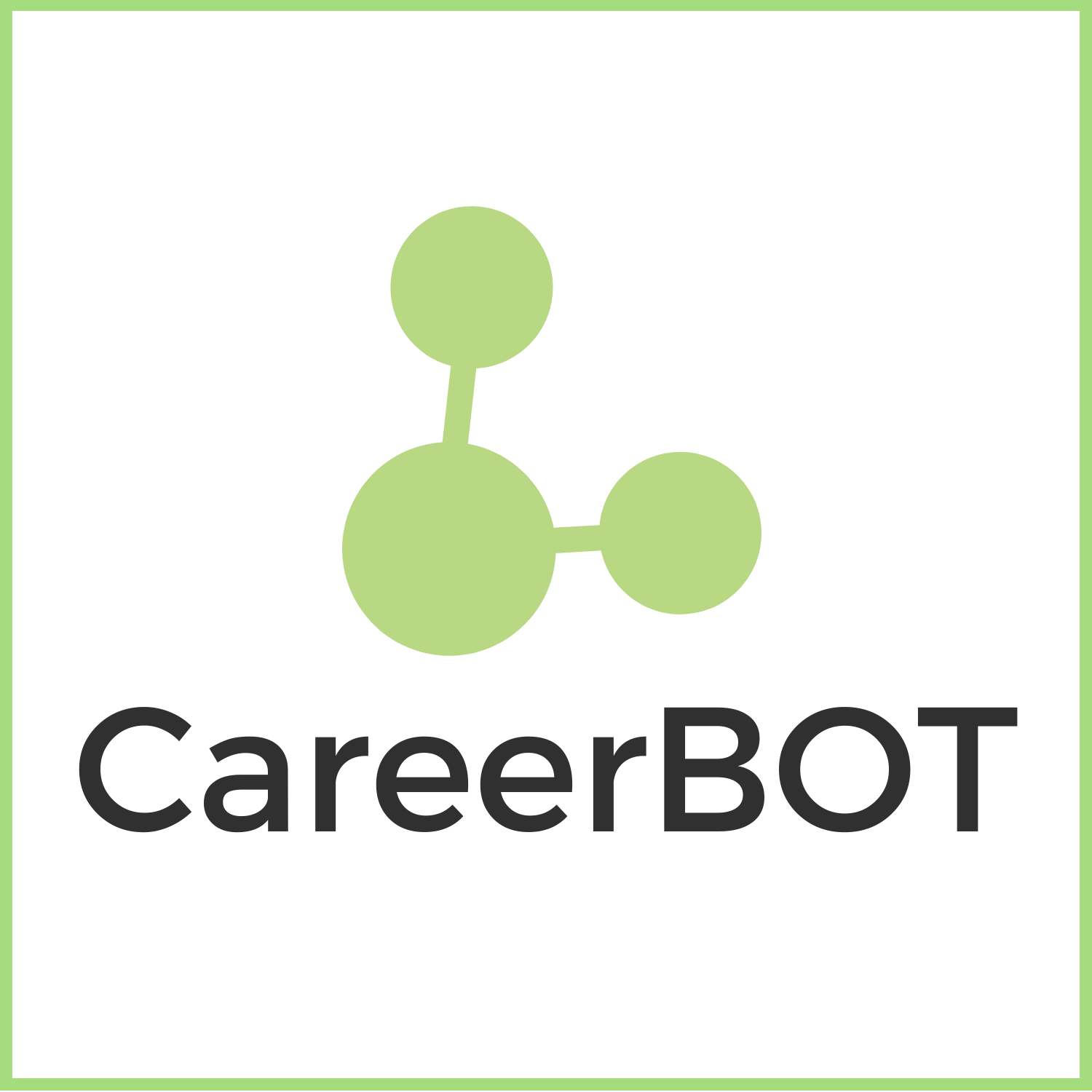 ¿En qué consiste la unidad 6?
Esta unidad de aprendizaje no proporciona información o contenidos adicionales al curso de formación, sino que se centra en documentar y aportar pruebas de la experiencia de completar el curso, pilotar CareerBot y las tareas de las unidades de aprendizaje anteriores con un/a usuario/a.
Se espera que se completen las plantillas de documentos a lo largo del curso.

El acuerdo de aprendizaje debe cumplimentarse antes de comenzar la formación.

La experiencia de prueba debe ser posterior a la finalización de la formación presencial/el webinario con personal facilitador y previa a la charla de expertos/as 

La charla de expertos/as será organizada por la organización coordinadora del proyecto CareerBot tras la finalización de la formación y la experiencia de prueba con personas usuarias y tiene como objetivo proporcionar información sobre la prueba y la experiencia general del curso.
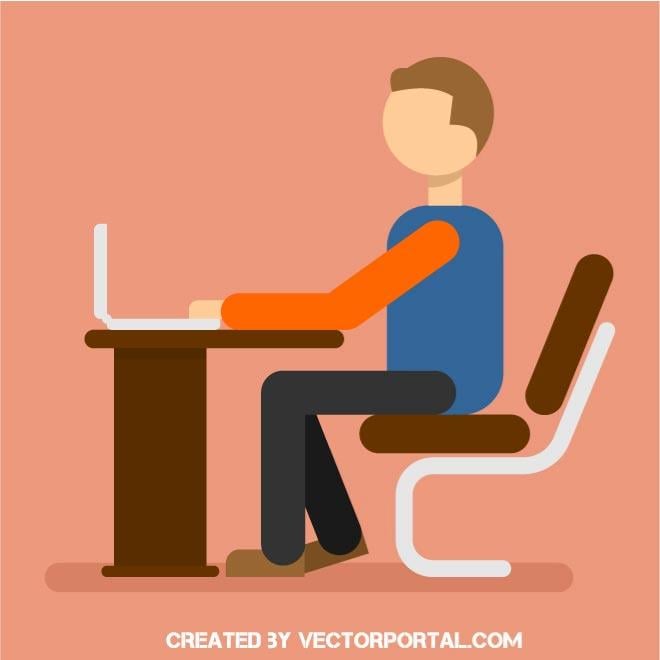 Financiado por la Unión Europea. No obstante, las opiniones y puntos de vista expresados son exclusivamente los de su(s) autor(es) y no reflejan necesariamente los de la Unión Europea ni los de OeAD-GmbH. Ni la Unión Europea ni la autoridad que concede la subvención pueden ser consideradas responsables de los mismos
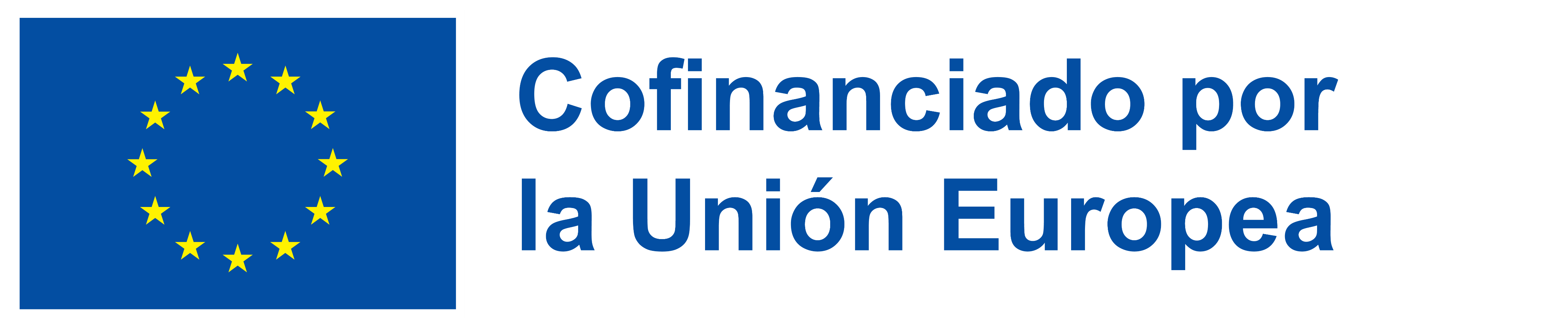 Recursos para M5-U6:
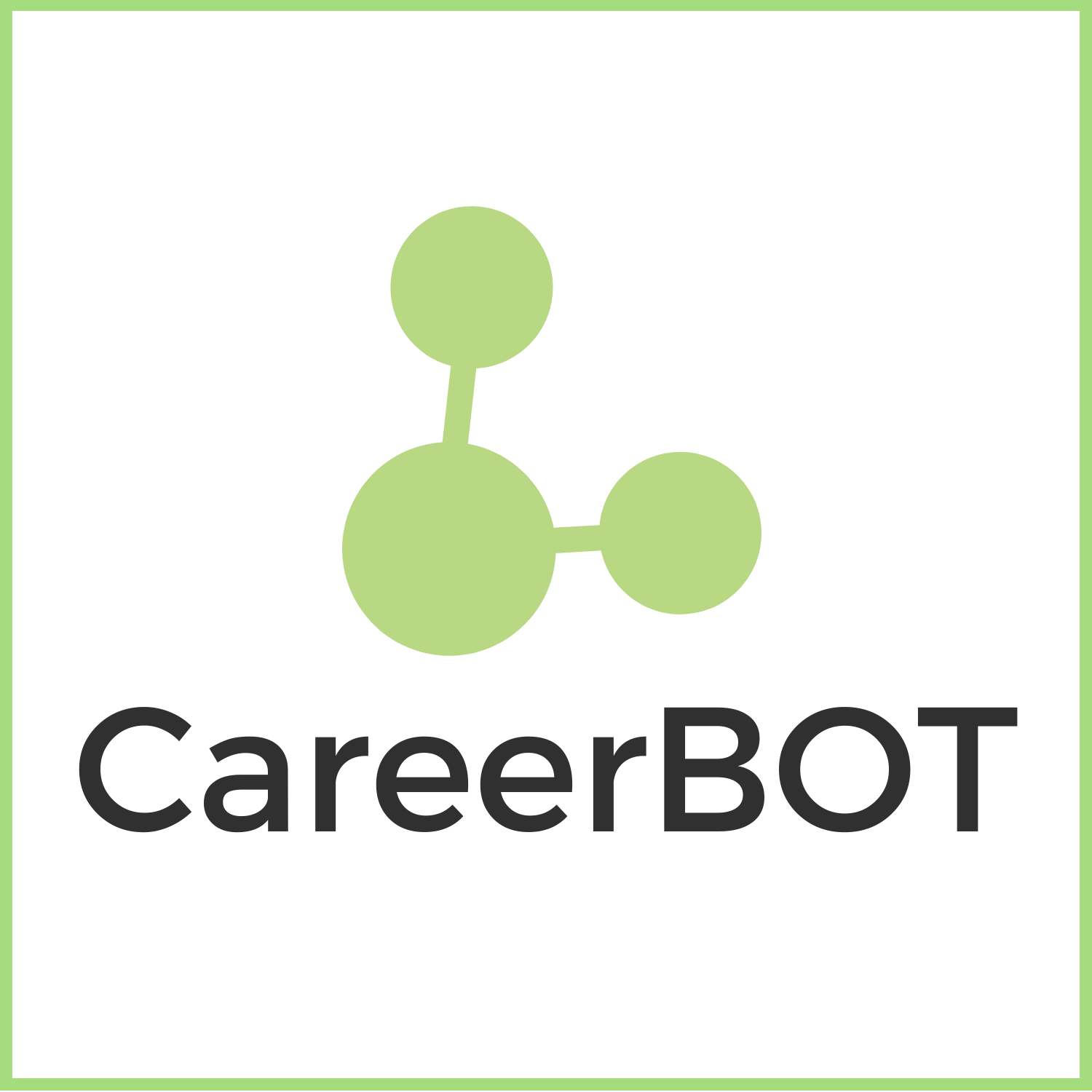 Se proporciona el siguiente material didáctico:
M5-U6-01 – PPT y documento Word de M5
M5-U6-02 – Todos los documentos adicionales del curso
Financiado por la Unión Europea. No obstante, las opiniones y puntos de vista expresados son exclusivamente los de su(s) autor(es) y no reflejan necesariamente los de la Unión Europea ni los de OeAD-GmbH. Ni la Unión Europea ni la autoridad que concede la subvención pueden ser consideradas responsables de los mismos
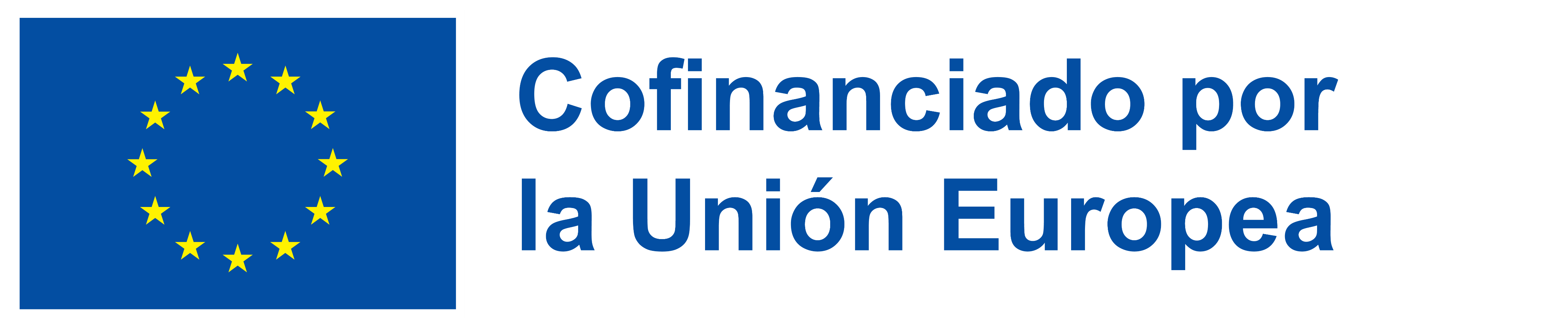 CareerBot
Chatbot based Career Guidance

ORGANIZACIÓN LÍDER Y COORDINADORA DEL PROYECTO
Hafelekar

DURACIÓN DEL PROYECTO
Desde noviembre de 2021 hasta agosto de 2024

ProGRAMA
Asociación estratégica Erasmus+

WEB
https://careerbot.eu

Contacto
info@hafelekar.at

ORGANIZACIONES SOCIAS
Hafelekar Unternehmensberatung, AT
Tiroler Soziale Dienste GmbH, AT
Synergasia Enegon Politon, GR
Pontydysgu SL, ES
Consultoría de Innovación Social, ES
Ballymun Job Centre Co-operative Society Limited, IE
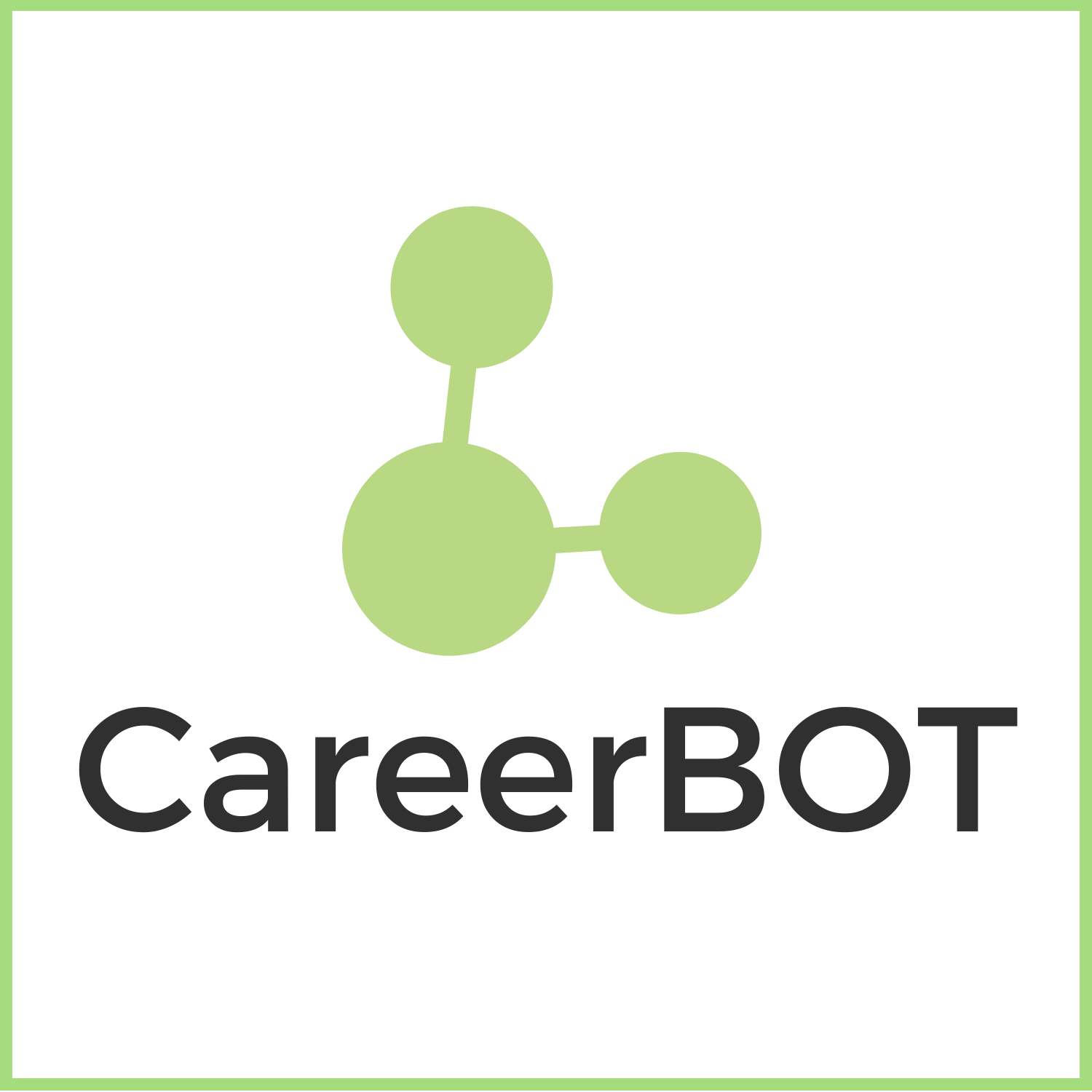 ¡Sigamos en contacto!
Web:          		https://careerbot.eu   
Vídeos: 	   		https://www.youtube.com/@career-bot 
LinkedIn:   		www.linkedin.com/company/eucareerbot
Formación en línea:	https://careerbot.eu/training
CC BY-NC-ND
Este documento está bajo licencia CC BY-NC-ND. Véase: https://creativecommons.org/licenses/by-nc-nd/4.0/
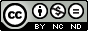 Financiado por la Unión Europea. No obstante, las opiniones y puntos de vista expresados son exclusivamente los de su(s) autor(es) y no reflejan necesariamente los de la Unión Europea ni los de OeAD-GmbH. Ni la Unión Europea ni la autoridad que concede la subvención pueden ser consideradas responsables de los mismos
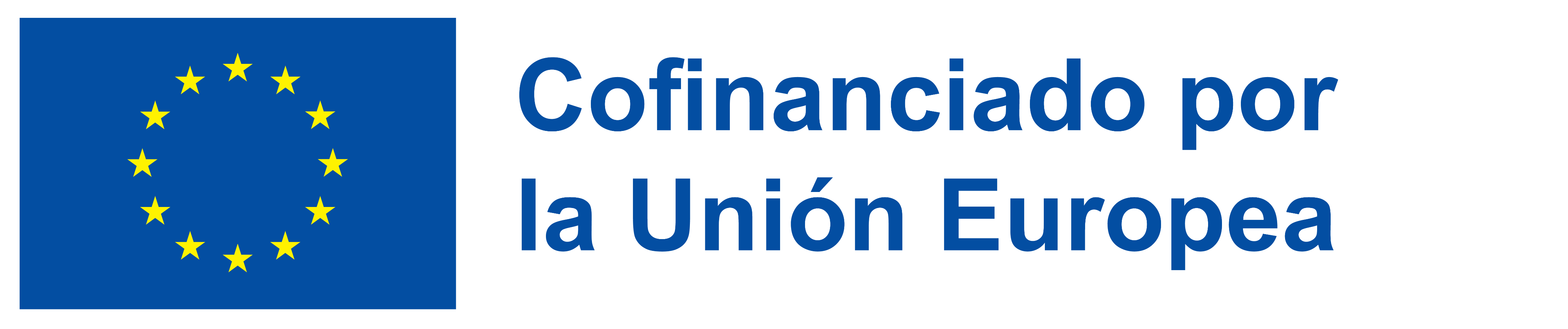